Министерство образования РМПОРТФОЛИО
Вольновой Елены Анатольевны, 
воспитателя МАДОУ «Центр развития ребенка-детский сад № 14»
 г.о.Саранск
Дата рождения: 02.08.1971 г.
Профессиональное образование: 
высшее, ФГБОУ ВО «МГУ им. Н.П. Огарёва», Психология
Диплом: № 101318 0685451
Профессиональная переподготовка: ГБОУ ДПО (ПК) С «Мордовский
республиканский институт образования» по программе «Педагогика и 
методика дошкольного образования»
Диплом: № 132402509835
Стаж педагогической работы (по специальности): 12 лет
Общий трудовой стаж: 27 лет
Наличие квалификационной категории: первая
Дата последней аттестации: 23.05.2018г
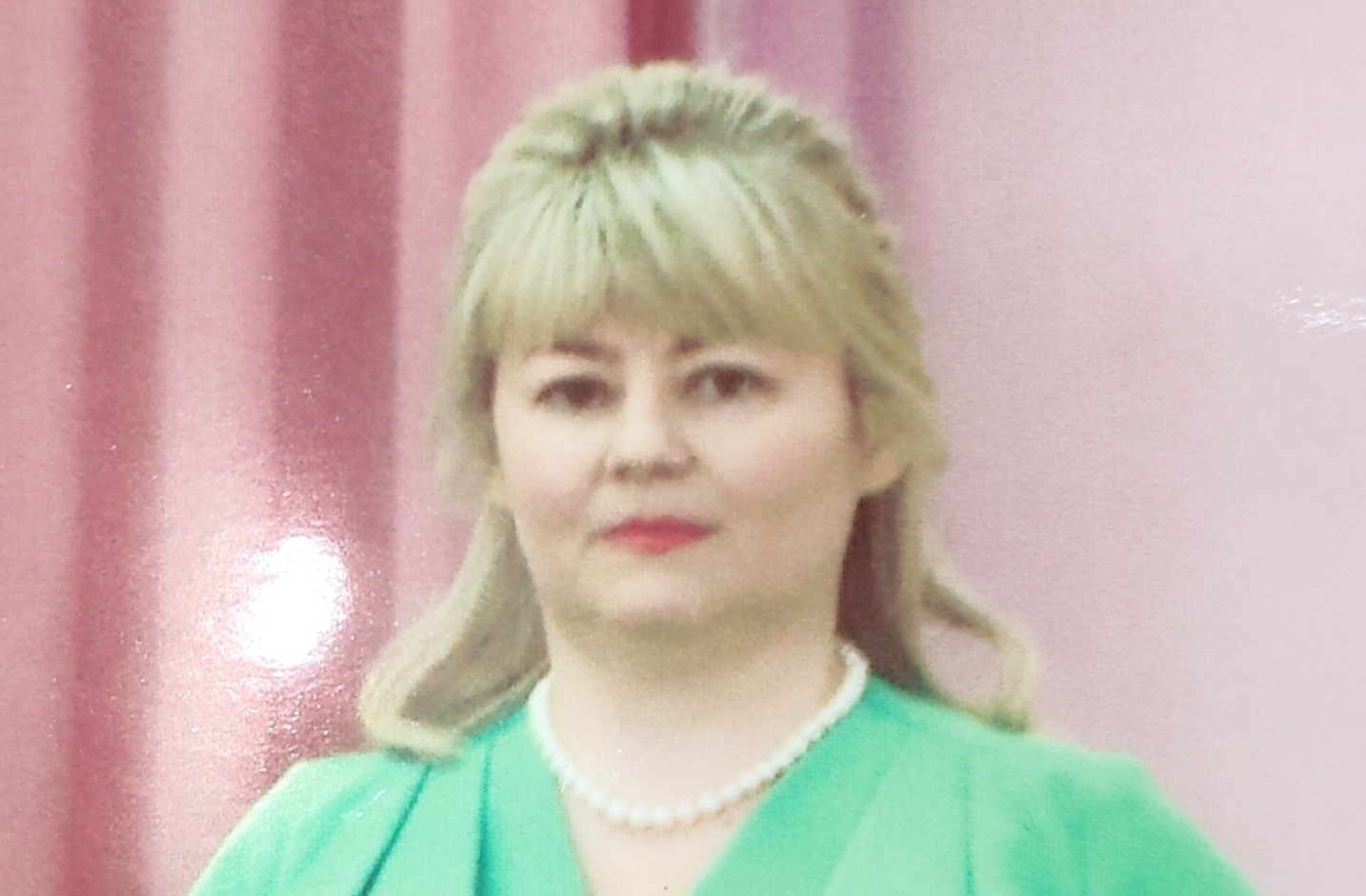 Представление аттестационного педагогического опыта на сайте МАДОУ «Центр развития ребенка – детский сад №14»

https://ds14sar.schoolrm.ru/sveden/employees/11122/410254/?sphrase_id=2008681
1. Участие в инновационной (экспериментальной) деятельности
На уровне образовательной организации-2
Муниципальный уровень-3
Участие в инновационной (экспериментальной) деятельности
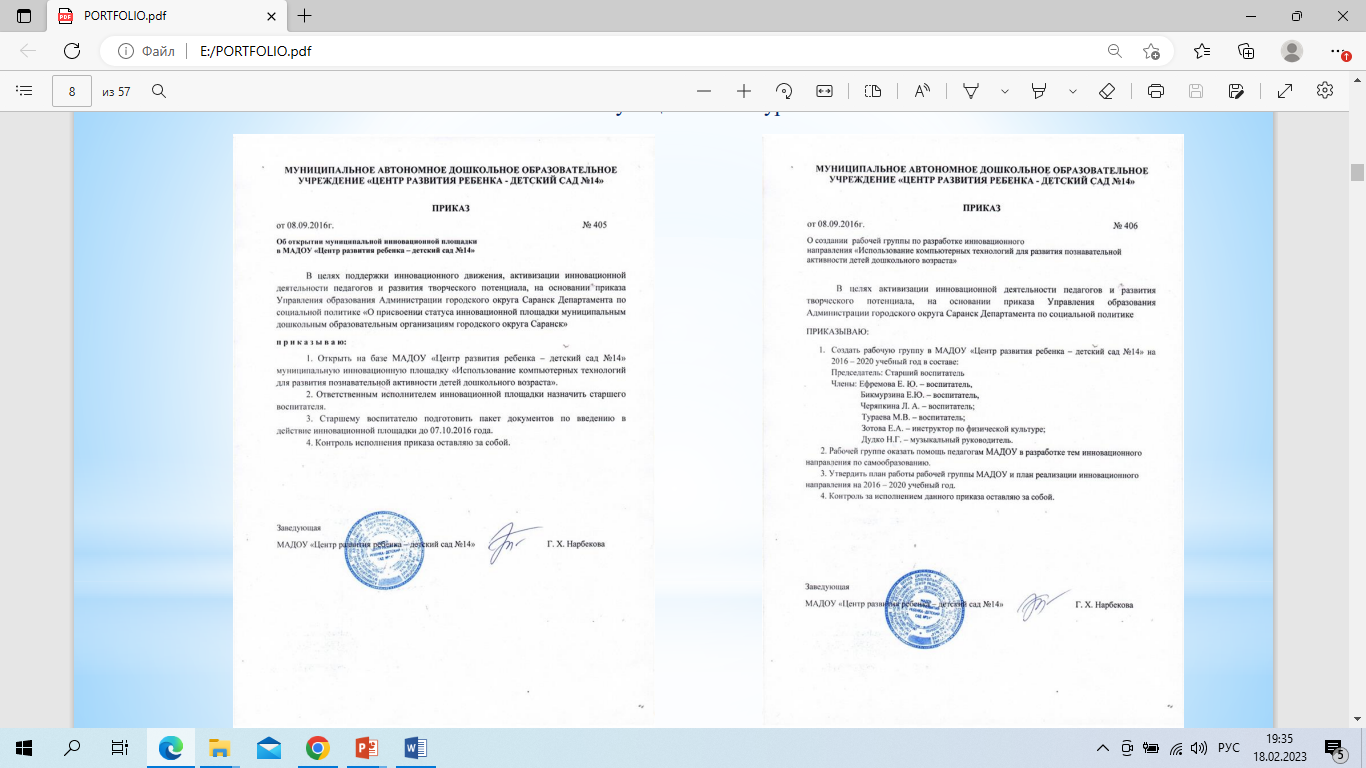 Участие в инновационной (экспериментальной) деятельности
Участие в инновационной (экспериментальной) деятельности
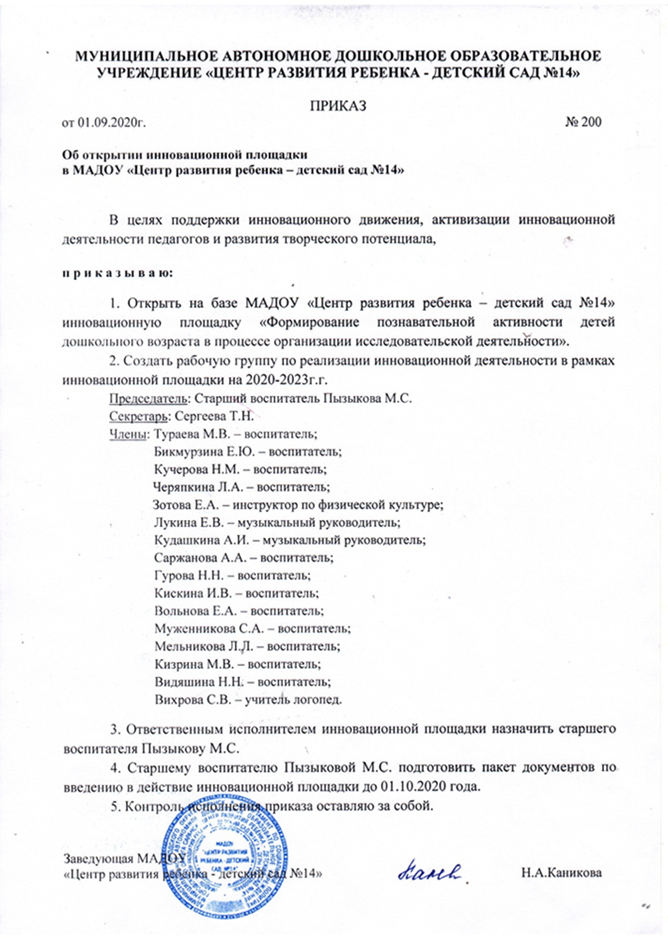 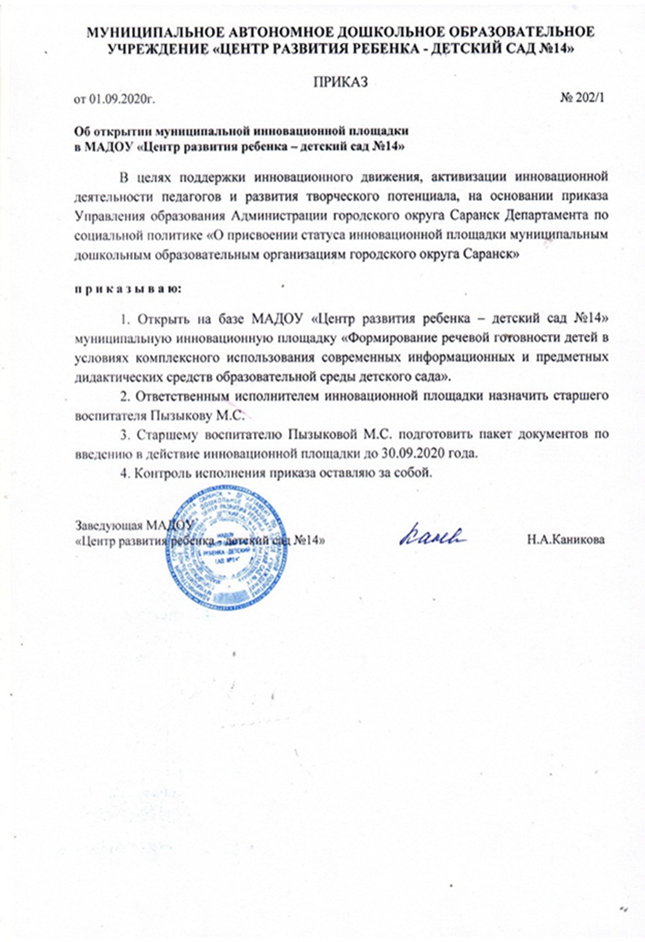 Участие в инновационной (экспериментальной) деятельности
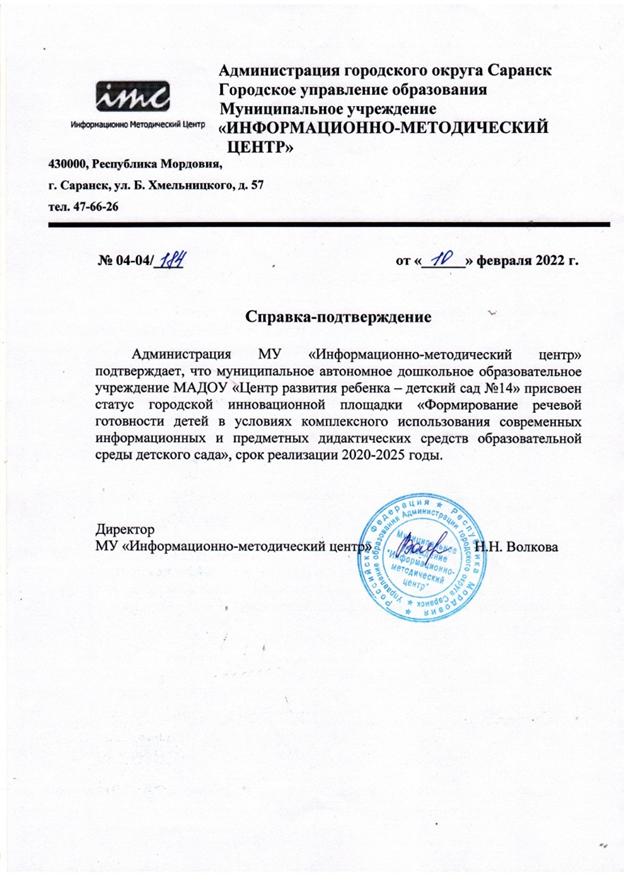 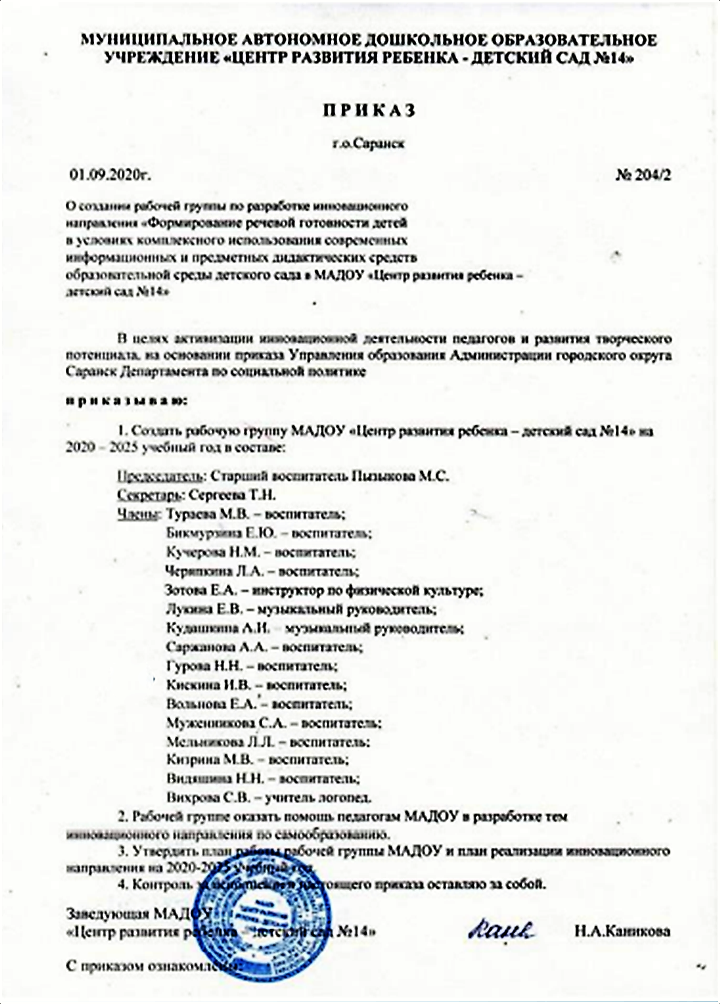 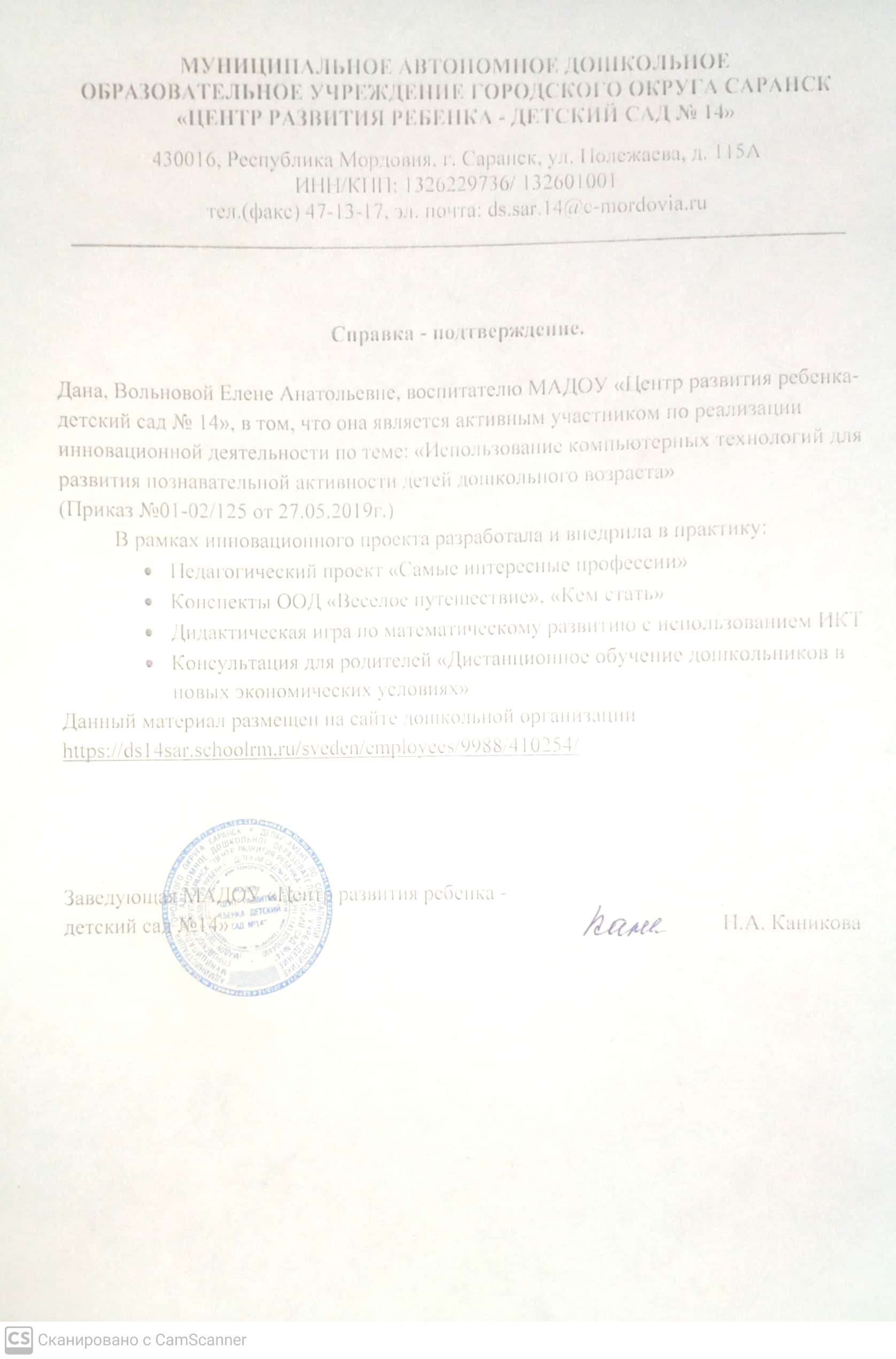 Участие в инновационной (экспериментальной) деятельности
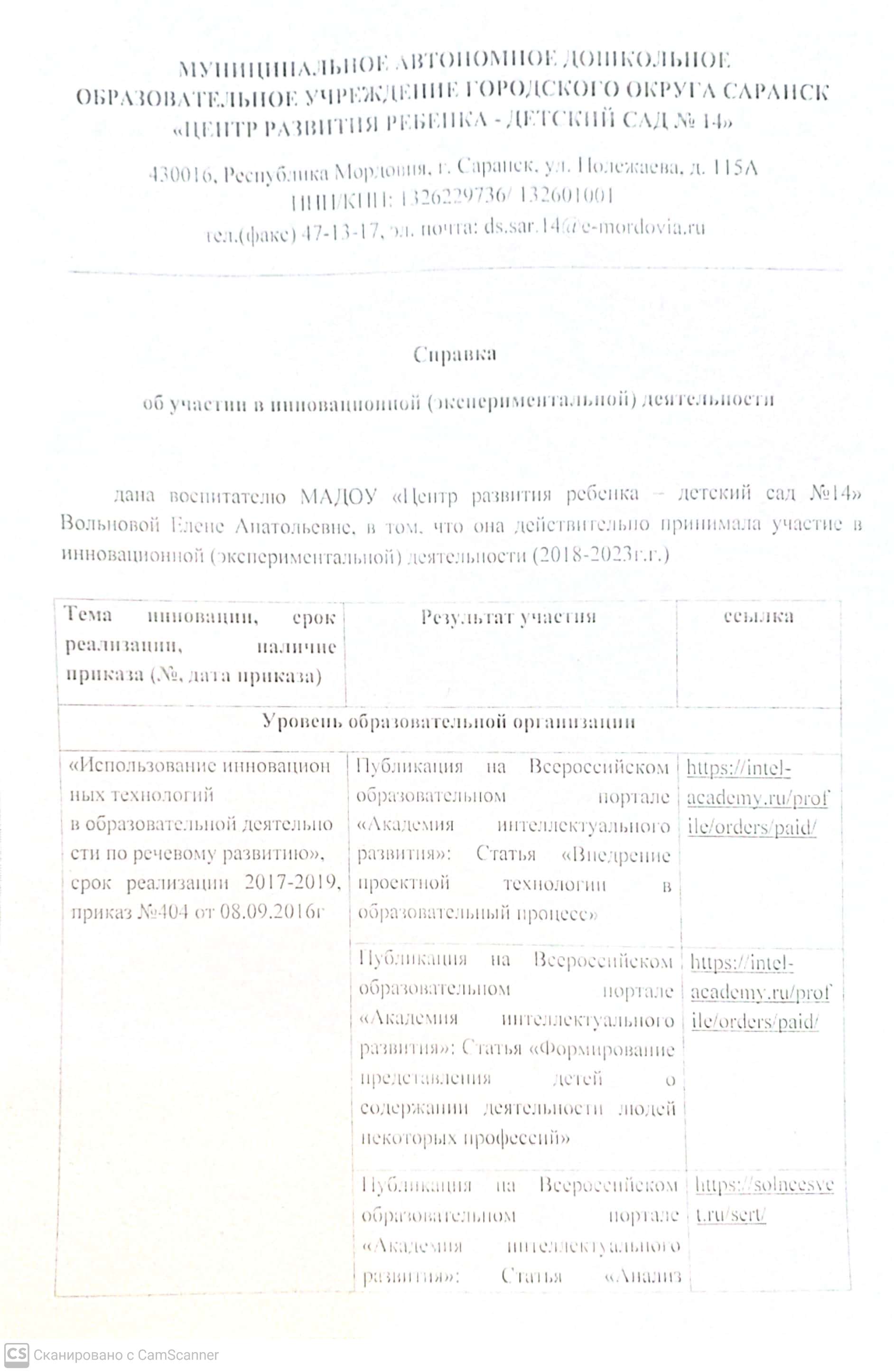 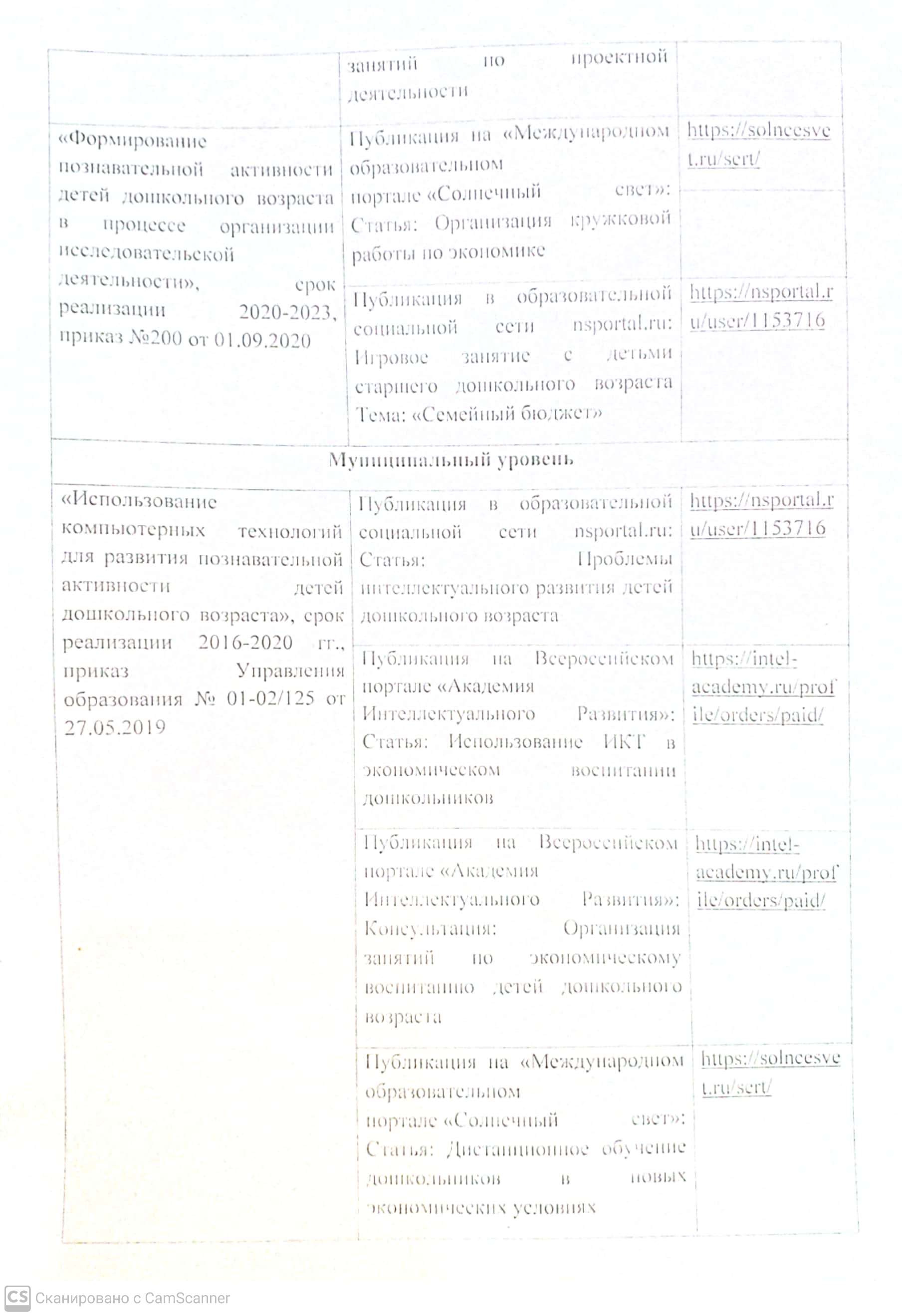 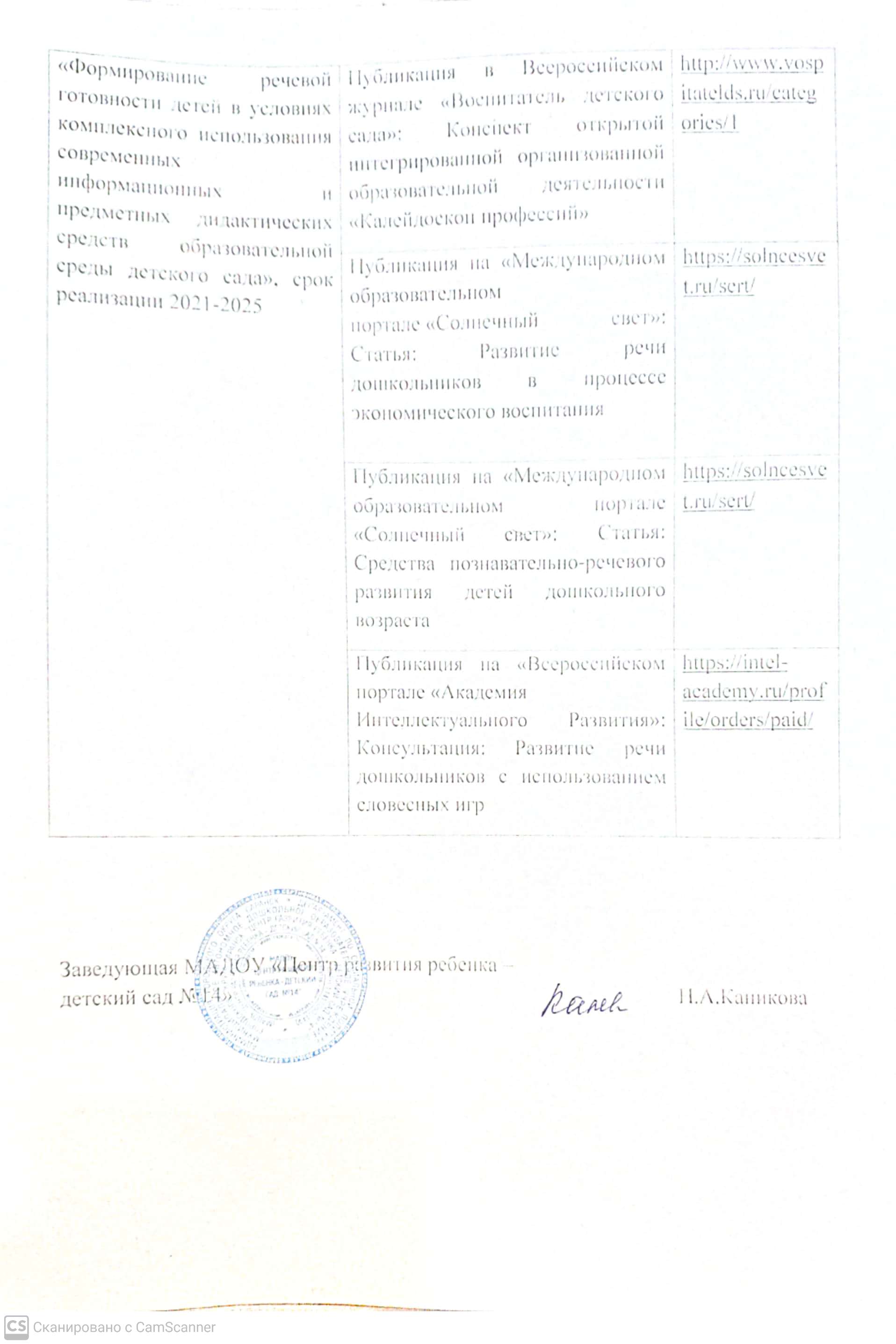 2.Наставничество
Наставничество
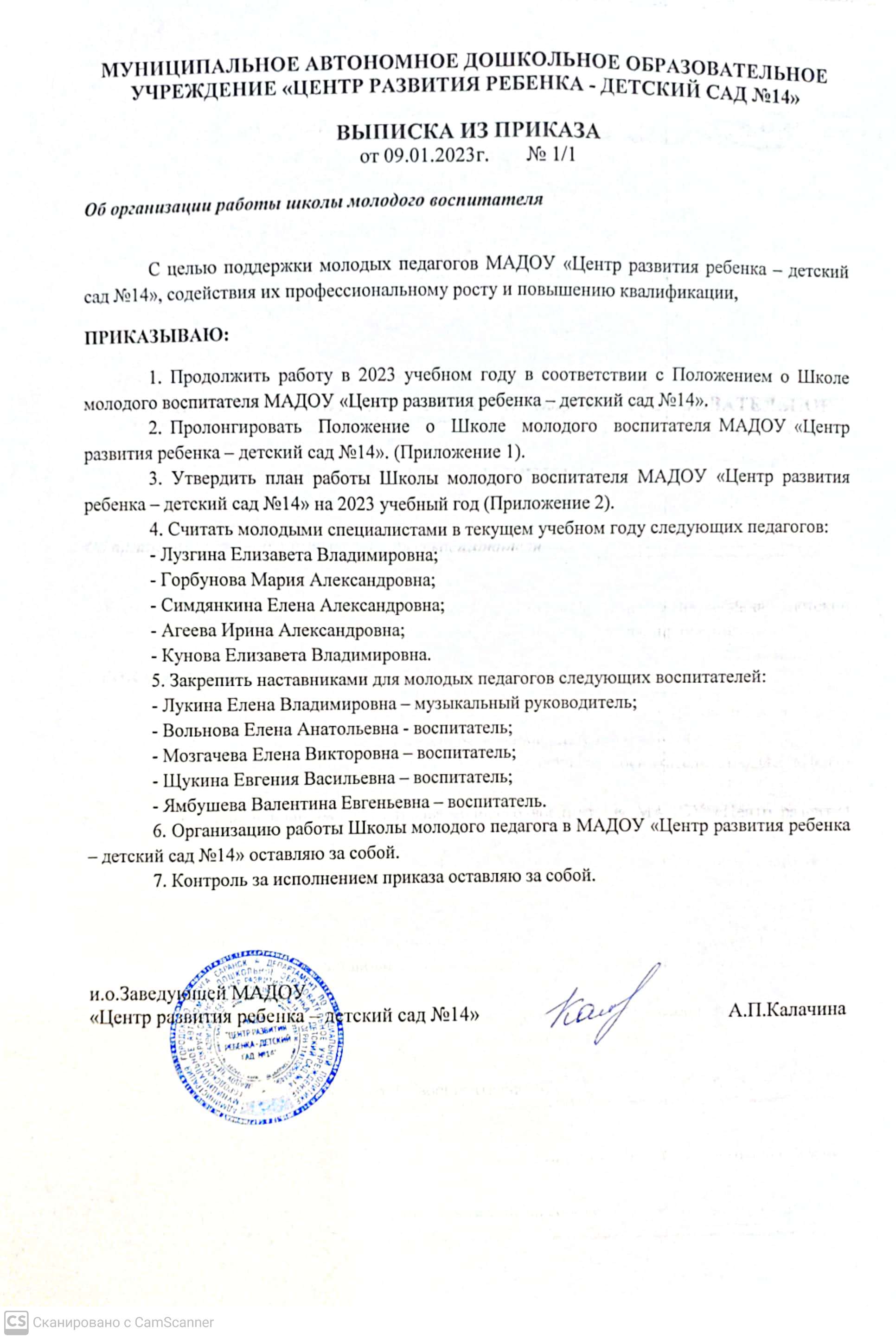 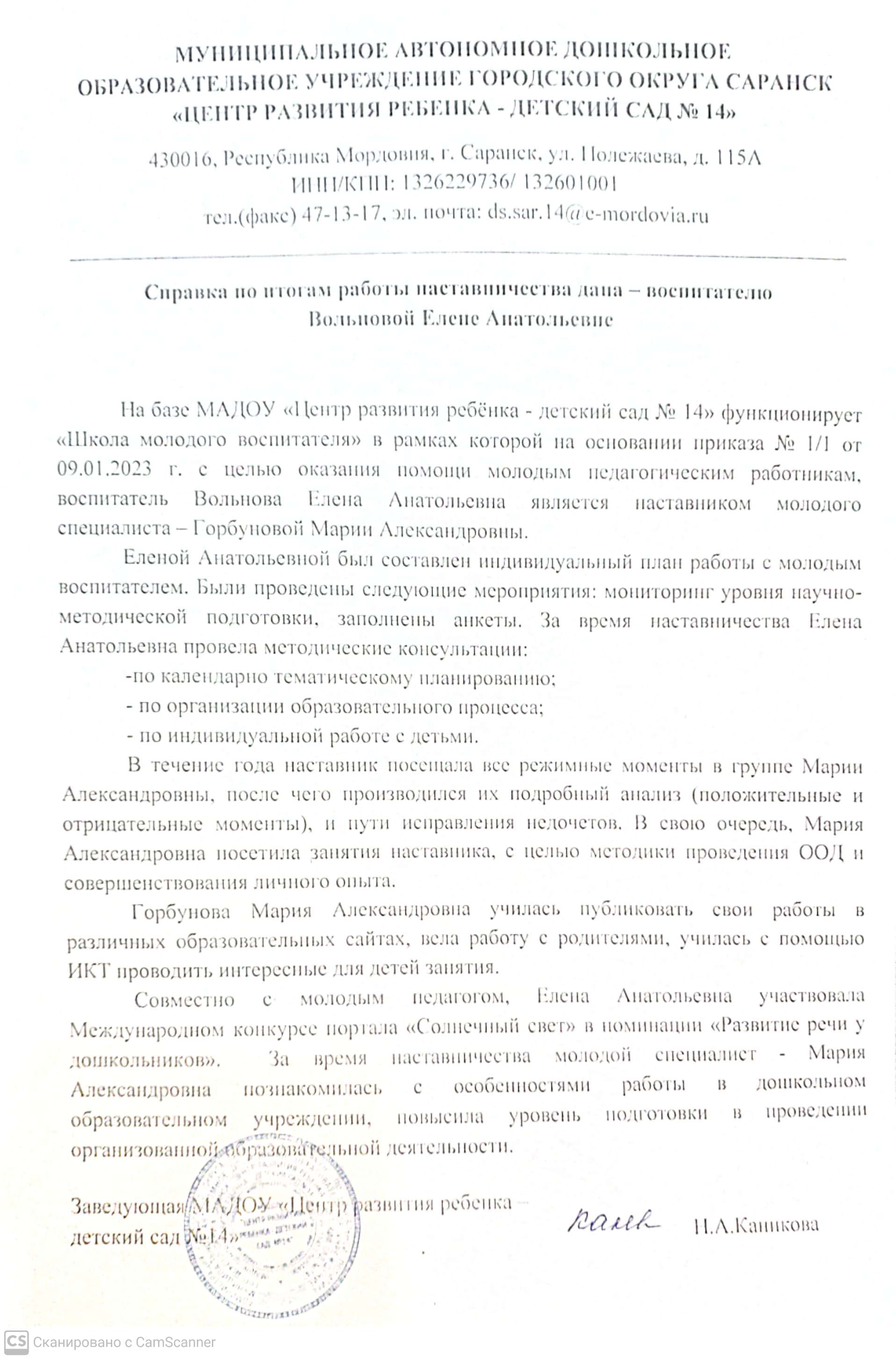 Наставничество
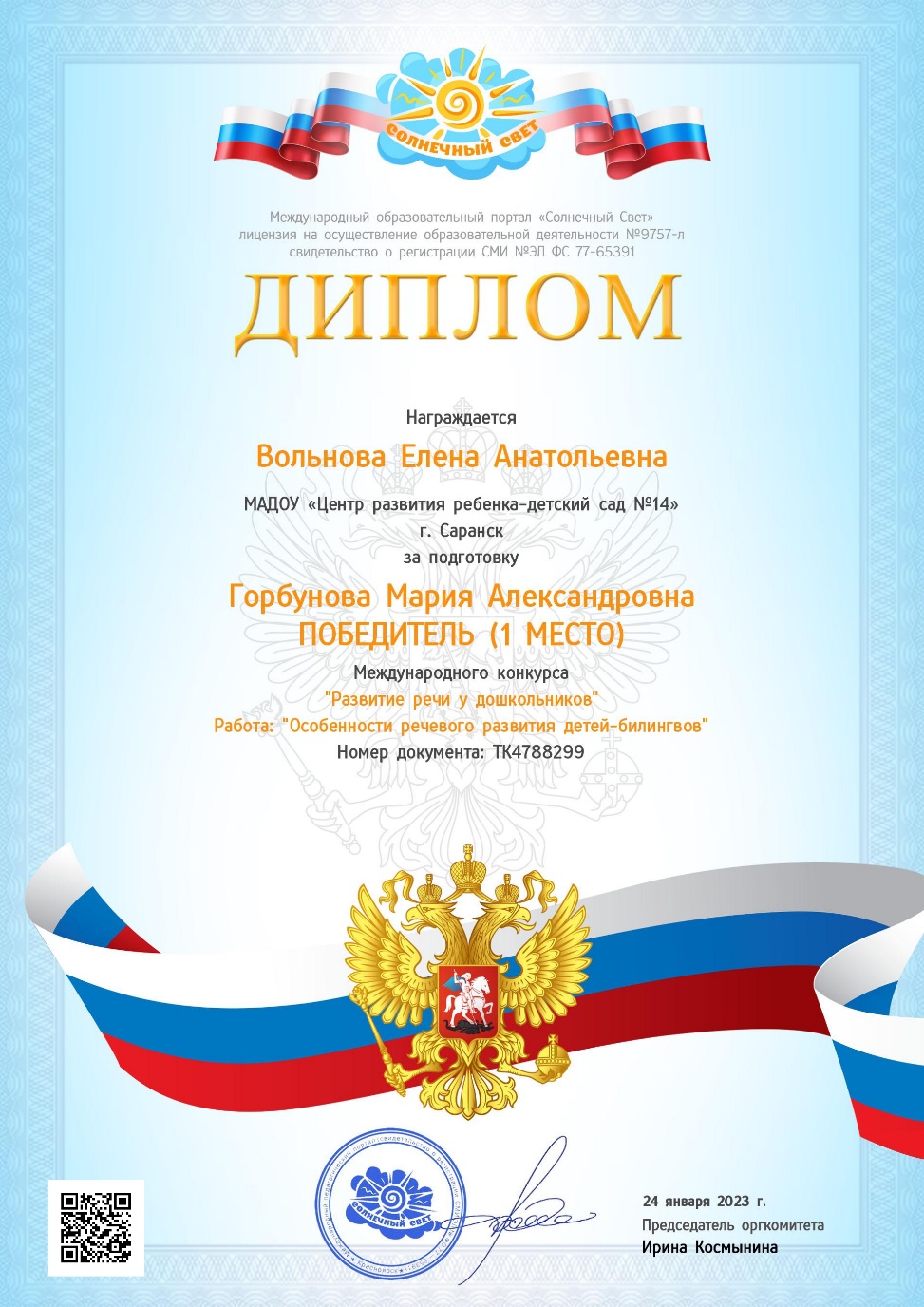 3. Наличие публикаций
На портале сайта Интернет-2
Российский уровень-5
Наличие публикаций
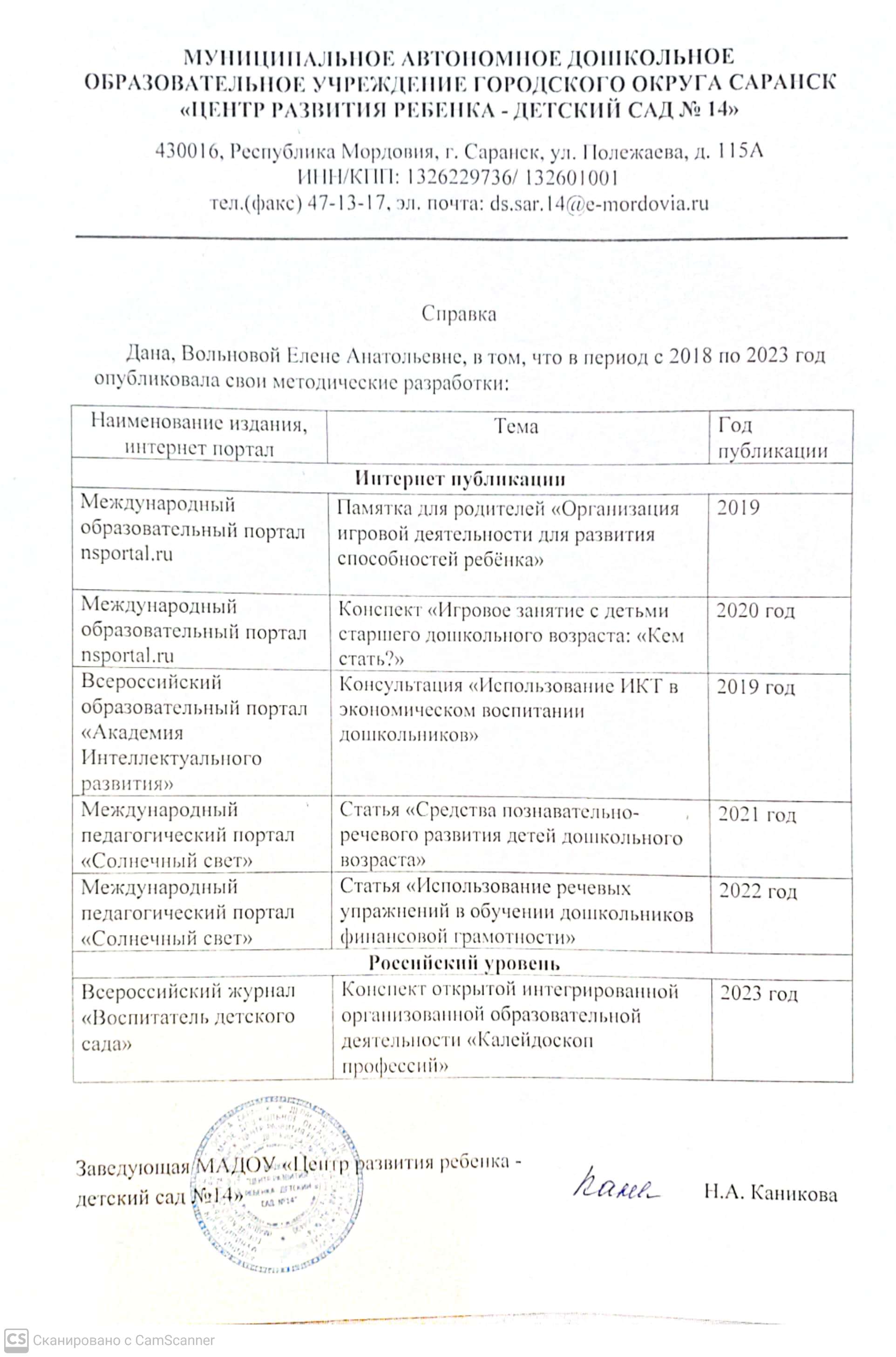 Наличие публикаций
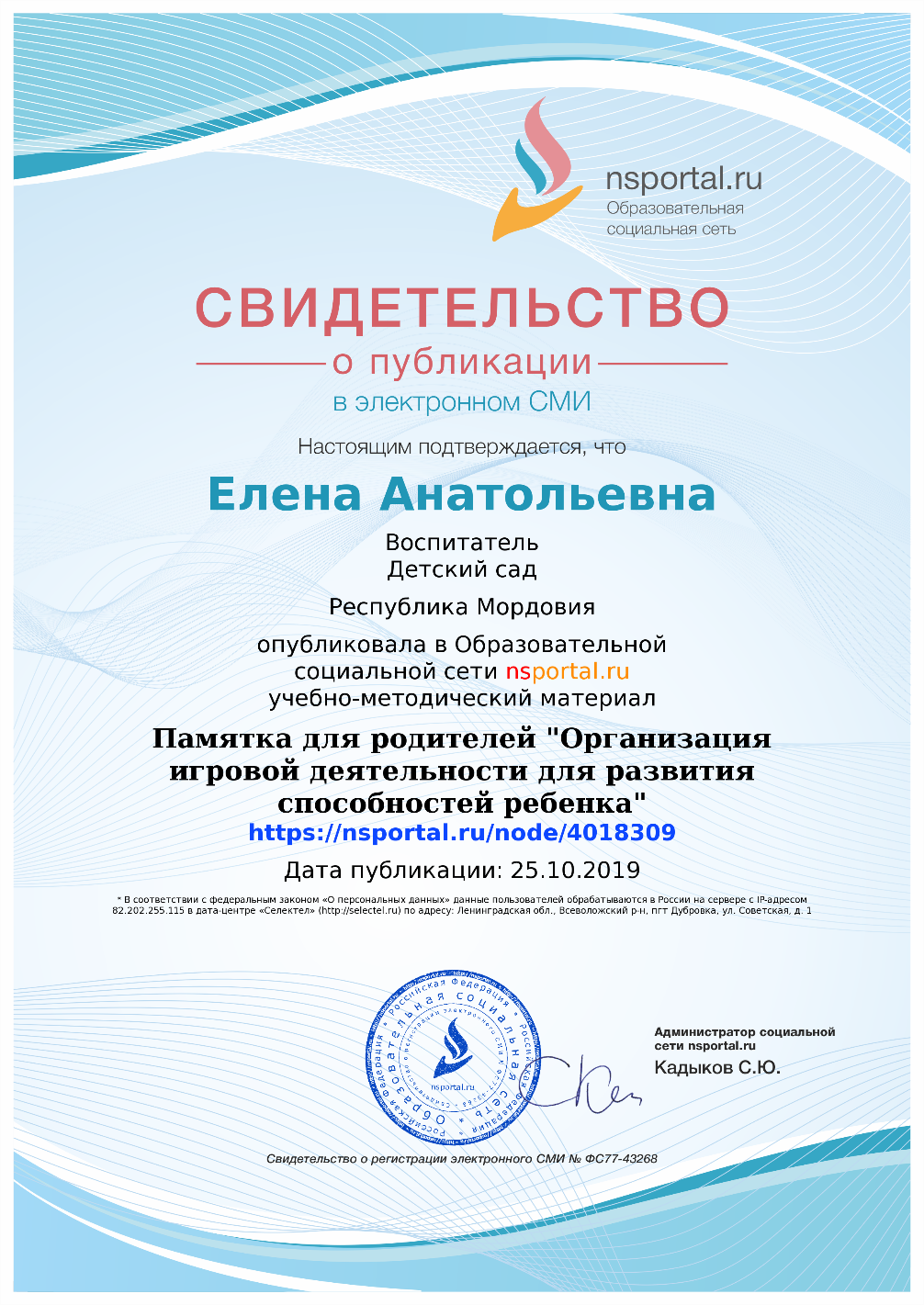 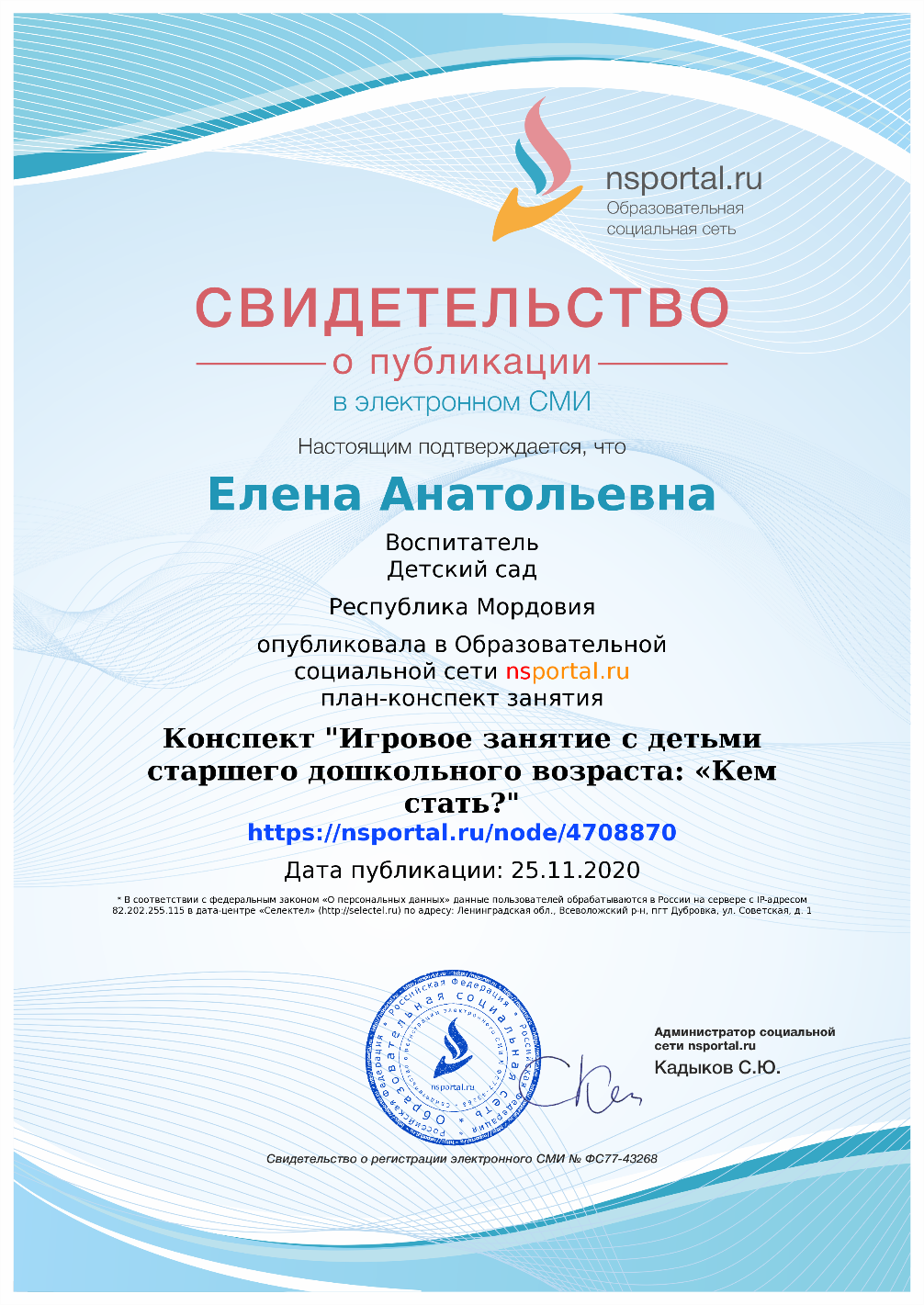 Наличие публикаций
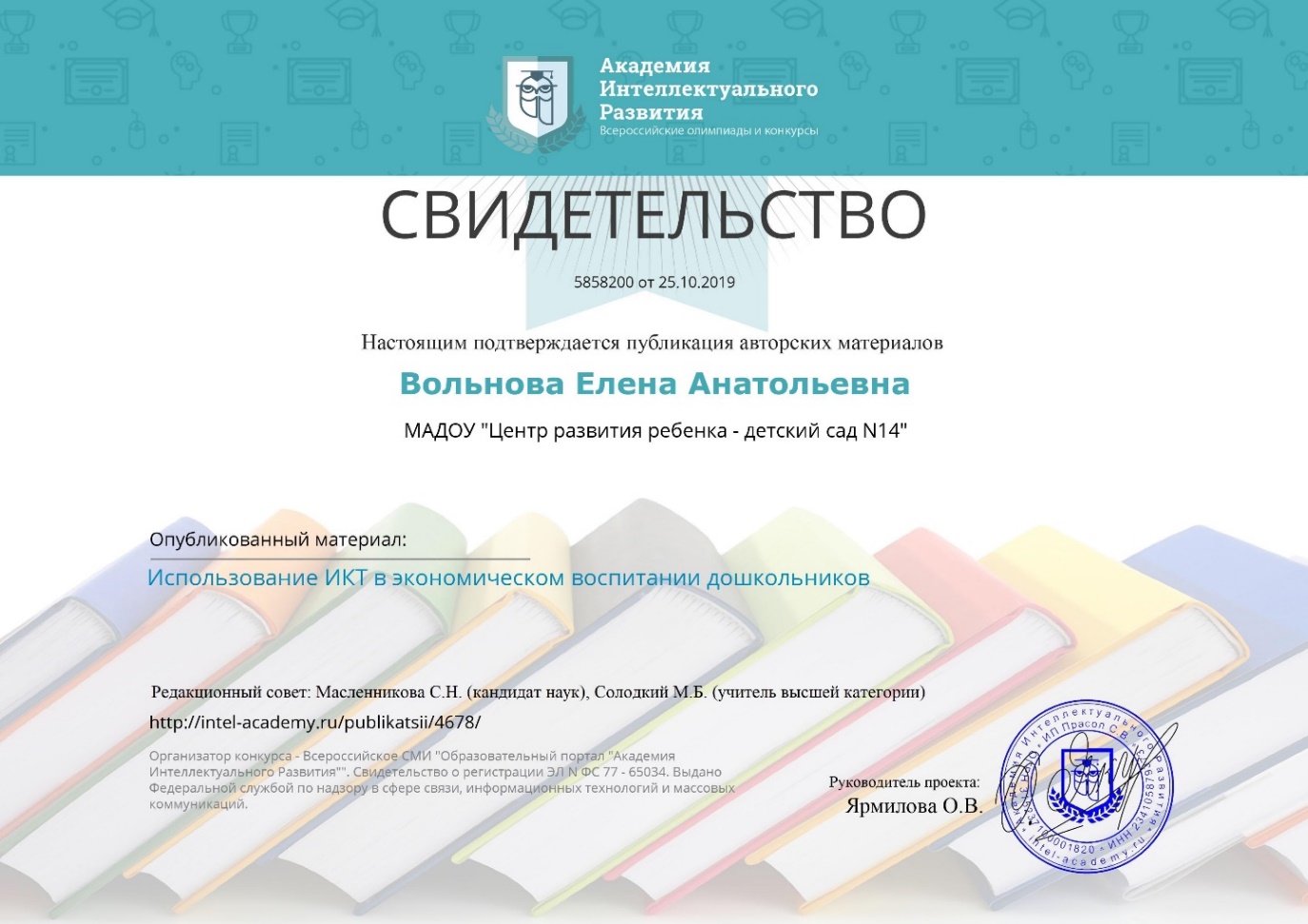 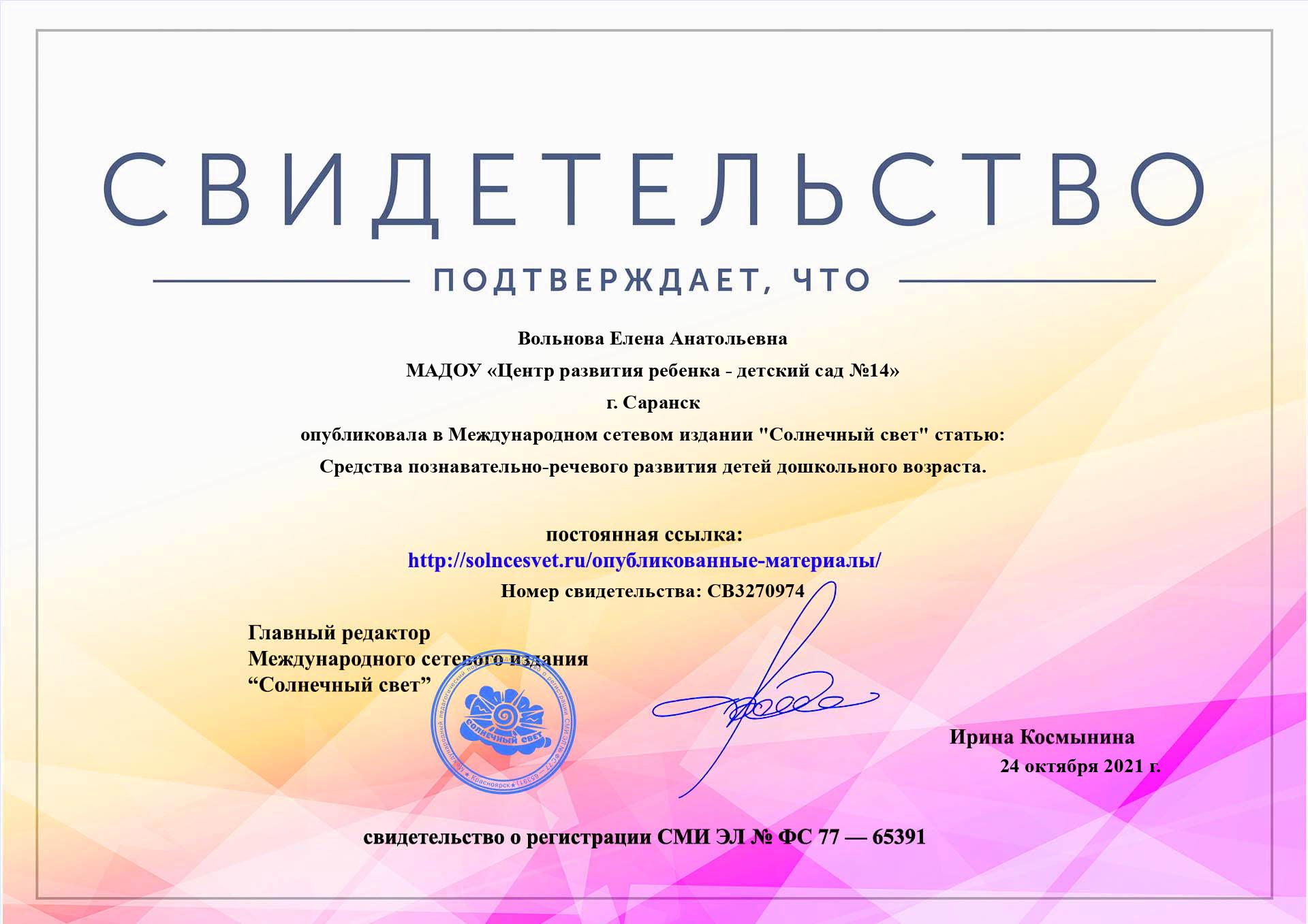 Наличие публикаций
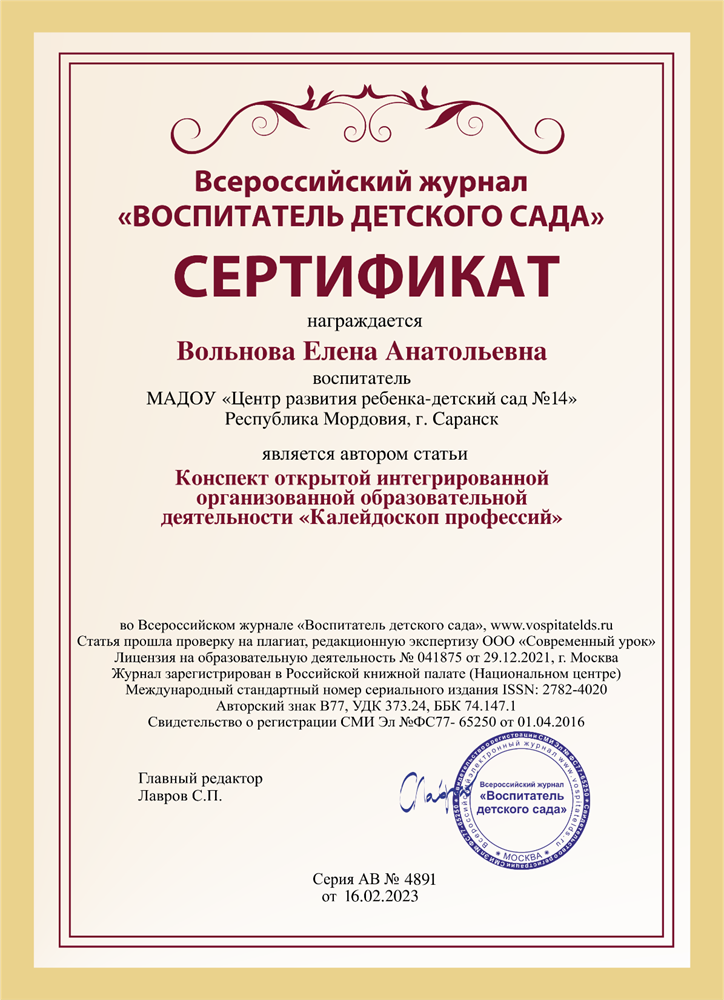 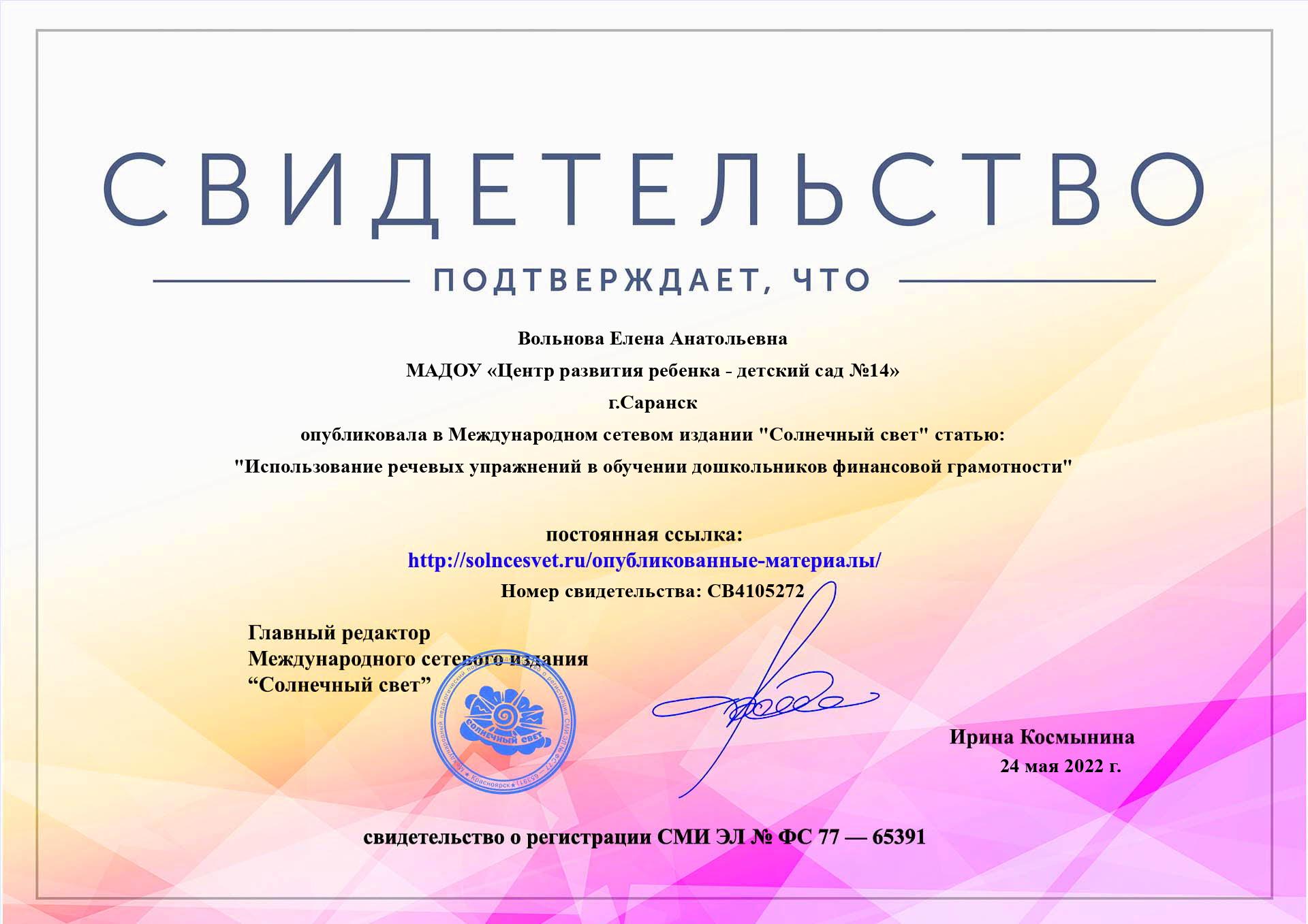 Наличие публикаций
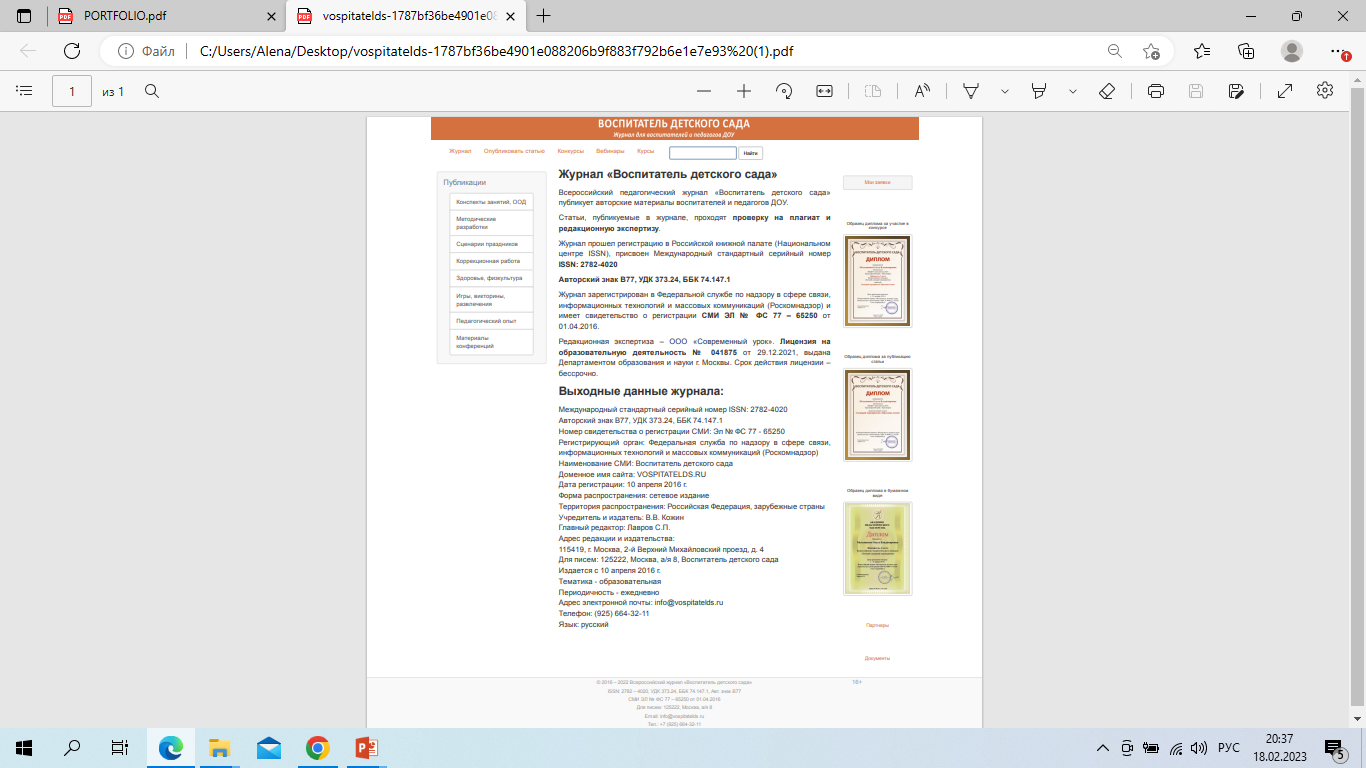 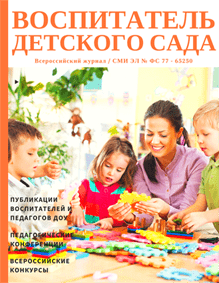 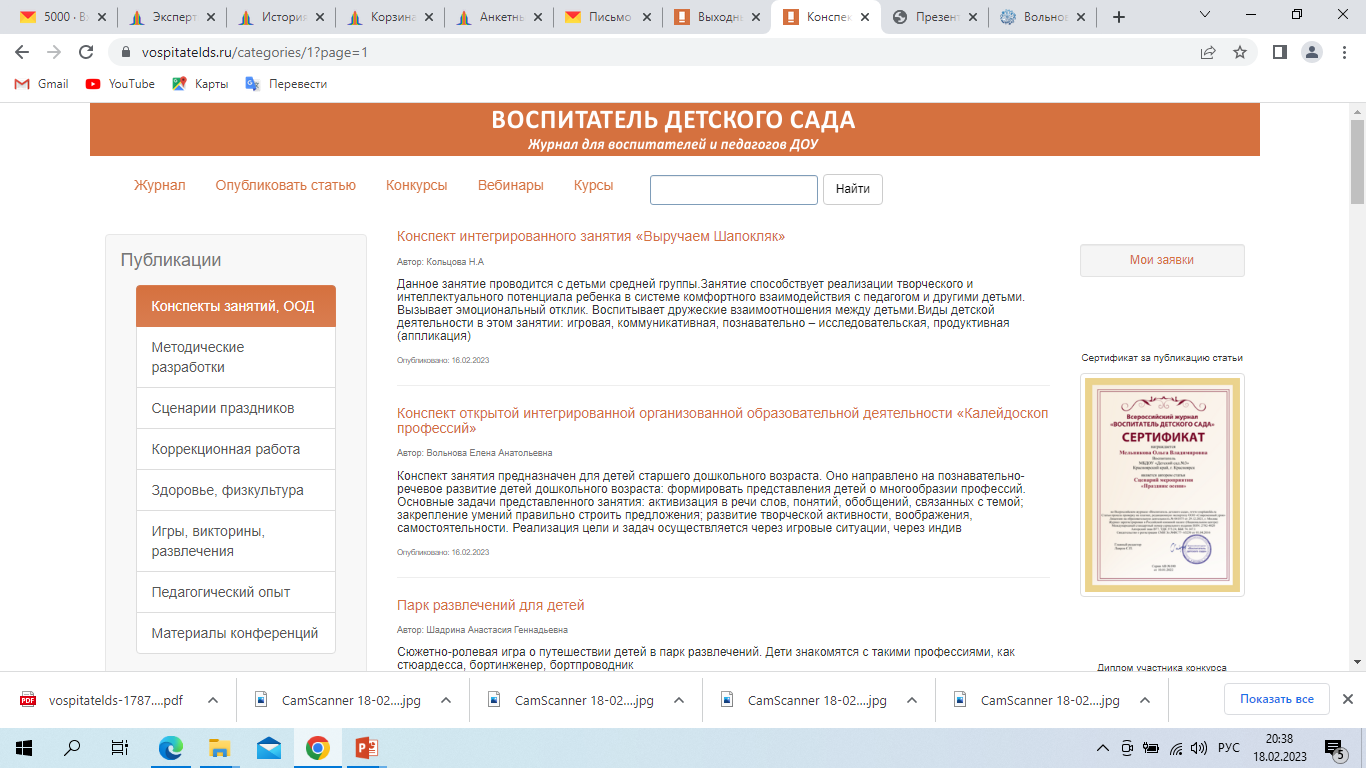 4. Результаты участия воспитанников в конкурсах, выставках, турнирах, соревнованиях, акциях, фестивалях
Заочные/дистанционные мероприятия-2
Муниципальный уровень-3 
Республиканский уровень-4
Результаты участия воспитанников в конкурсах, выставках, турнирах, соревнованиях, акциях, фестивалях
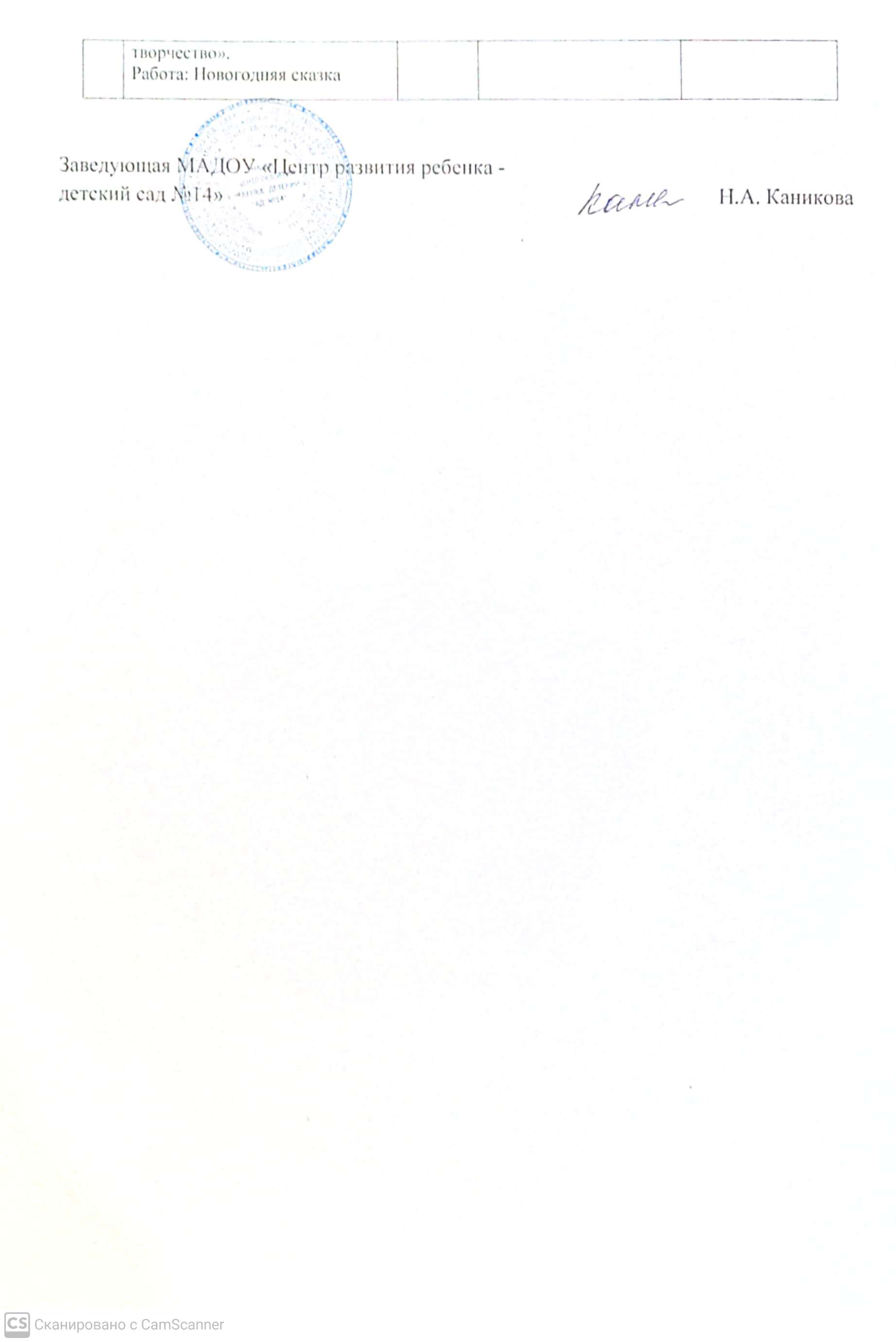 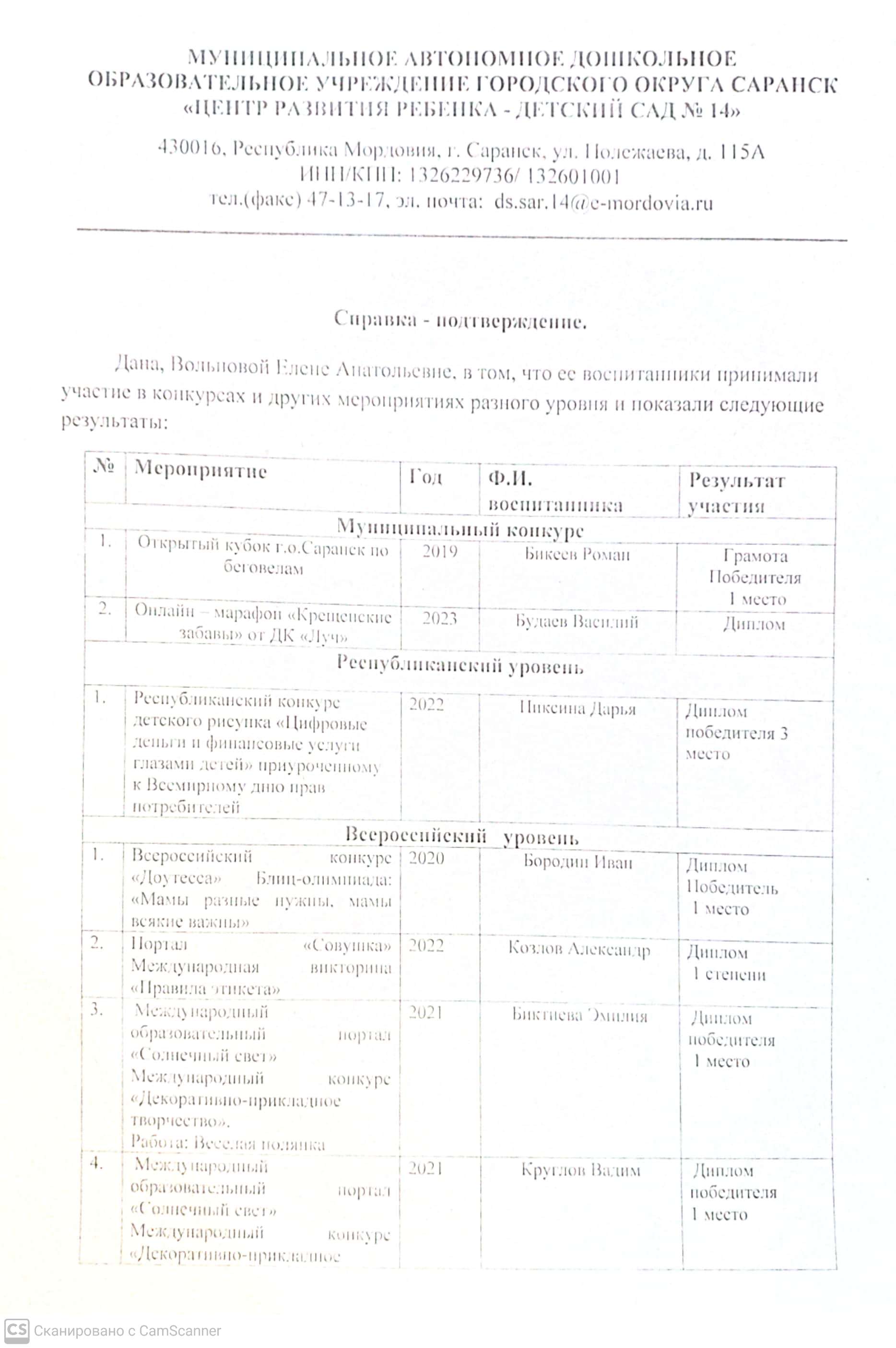 Результаты участия воспитанников в конкурсах, выставках, турнирах, соревнованиях, акциях, фестивалях
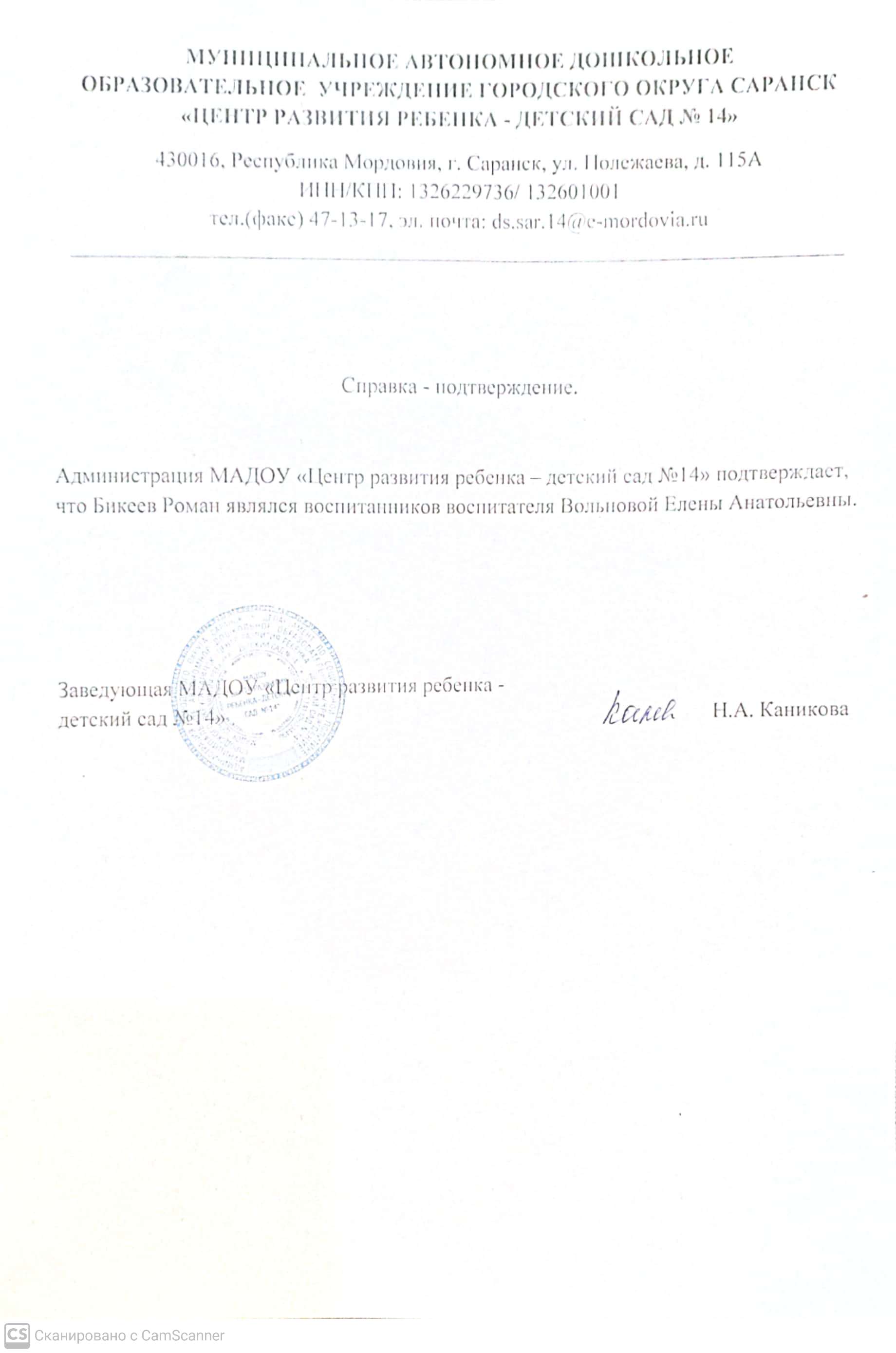 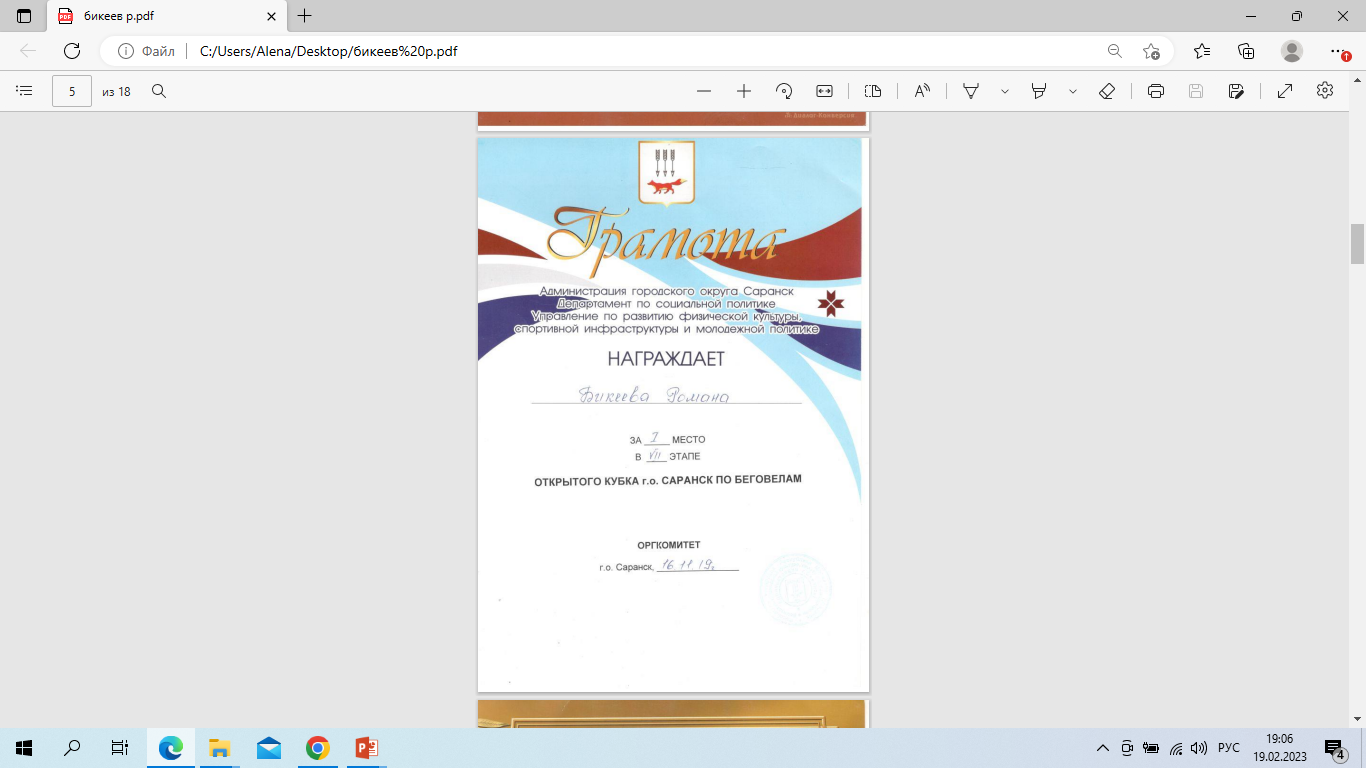 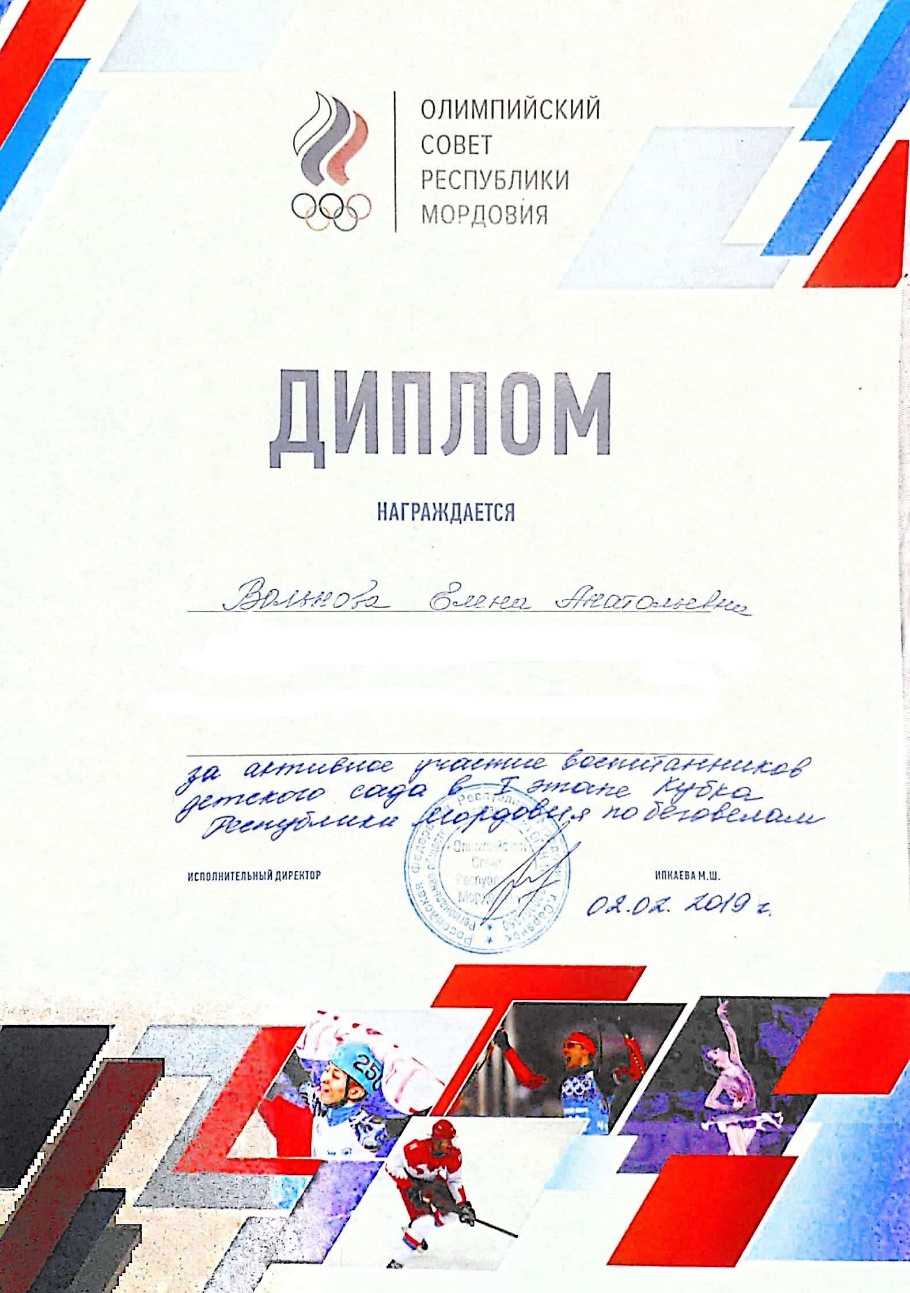 Результаты участия воспитанников в конкурсах, выставках, турнирах, соревнованиях, акциях, фестивалях
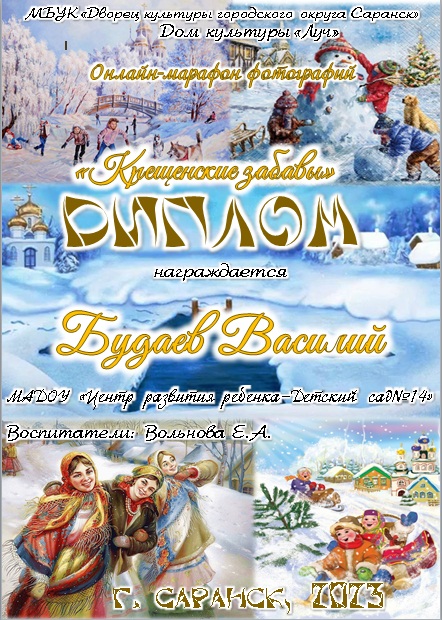 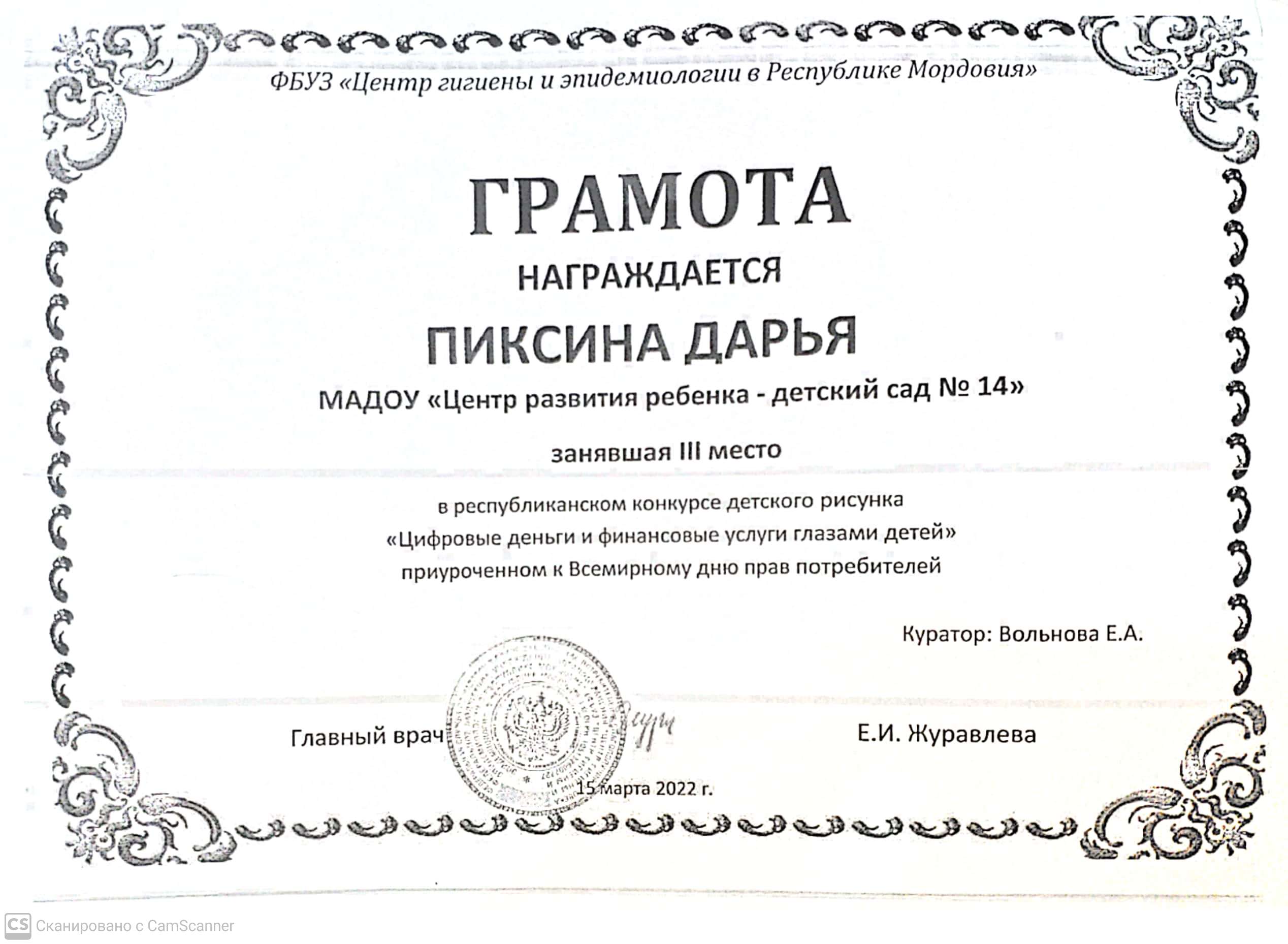 Результаты участия воспитанников в конкурсах, выставках, турнирах, соревнованиях, акциях, фестивалях
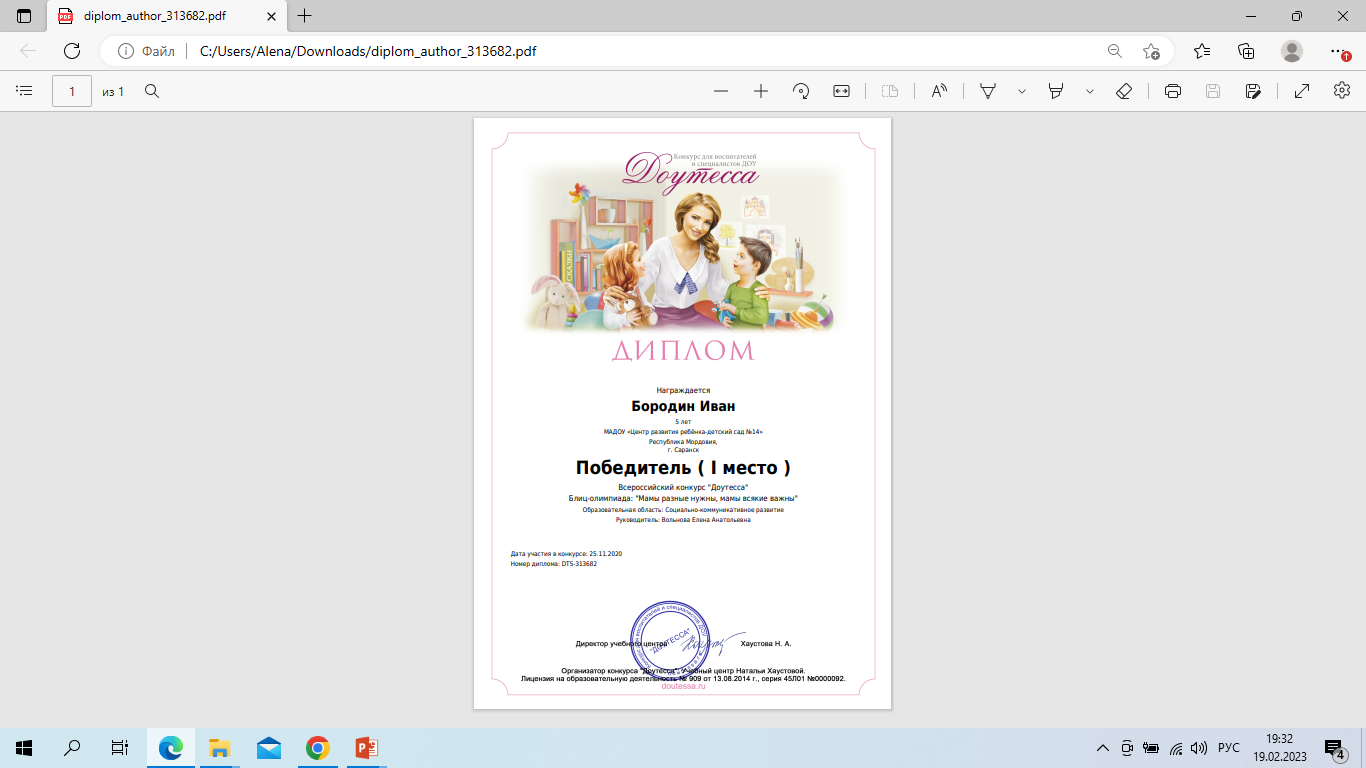 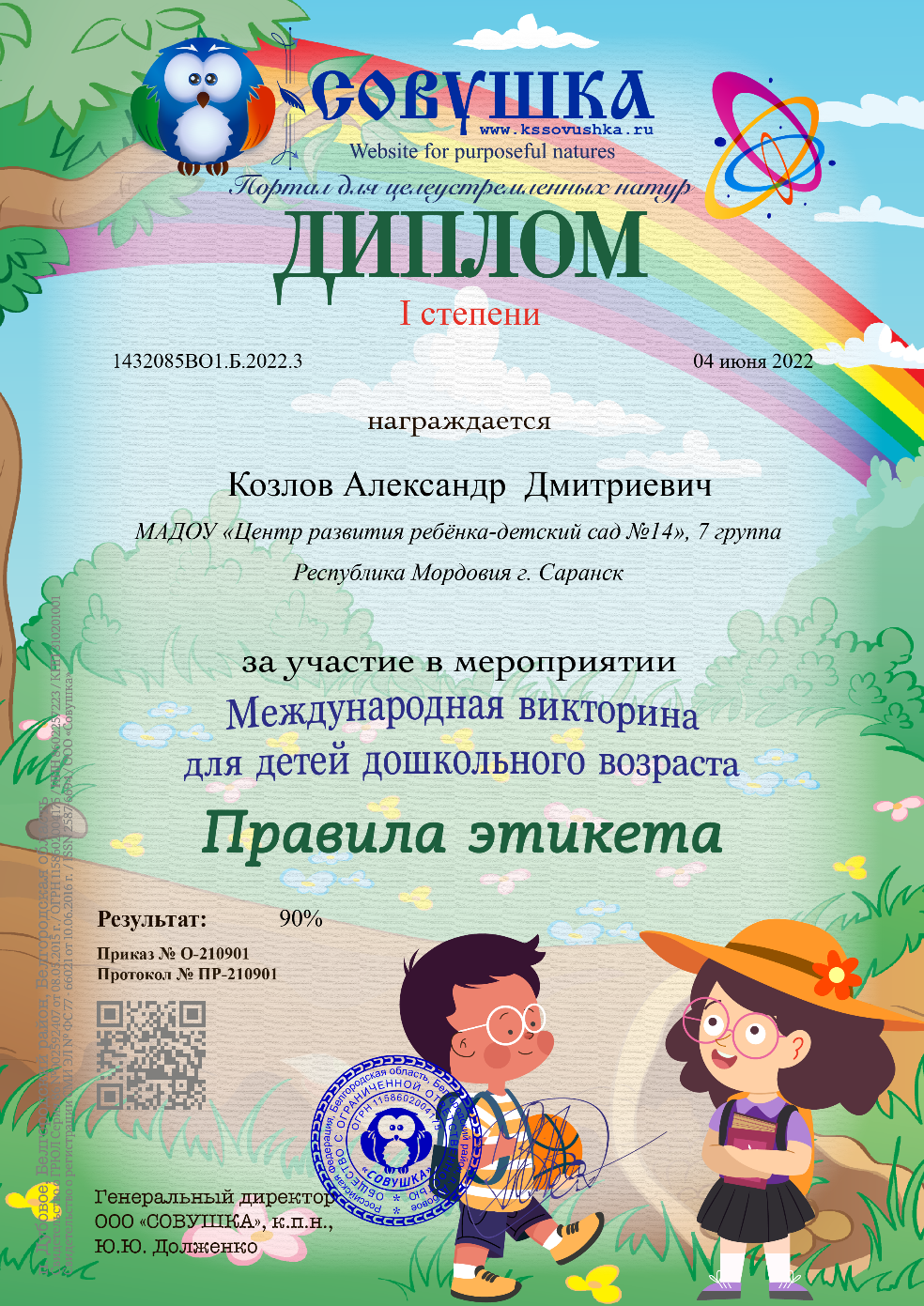 Результаты участия воспитанников в конкурсах, выставках, турнирах, соревнованиях, акциях, фестивалях
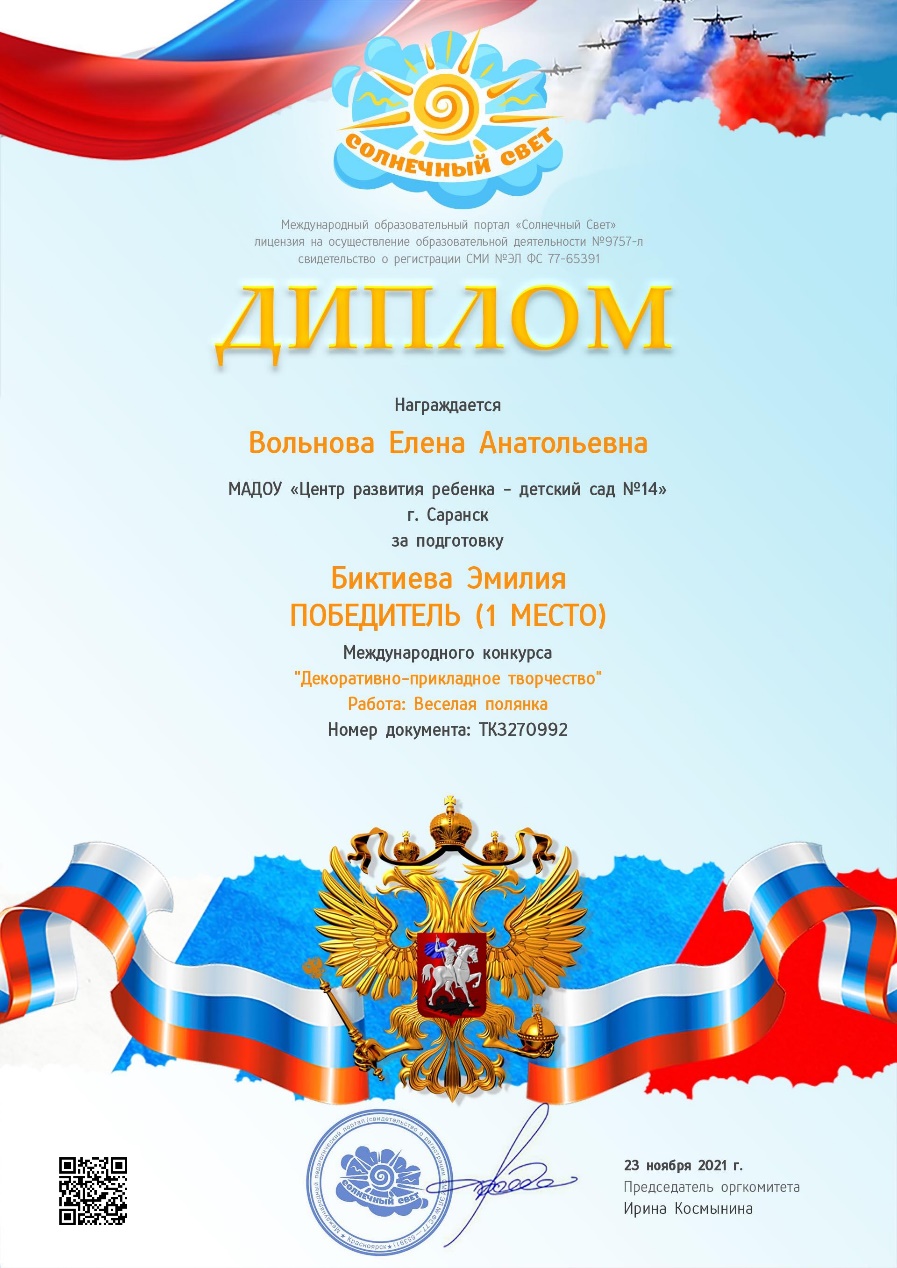 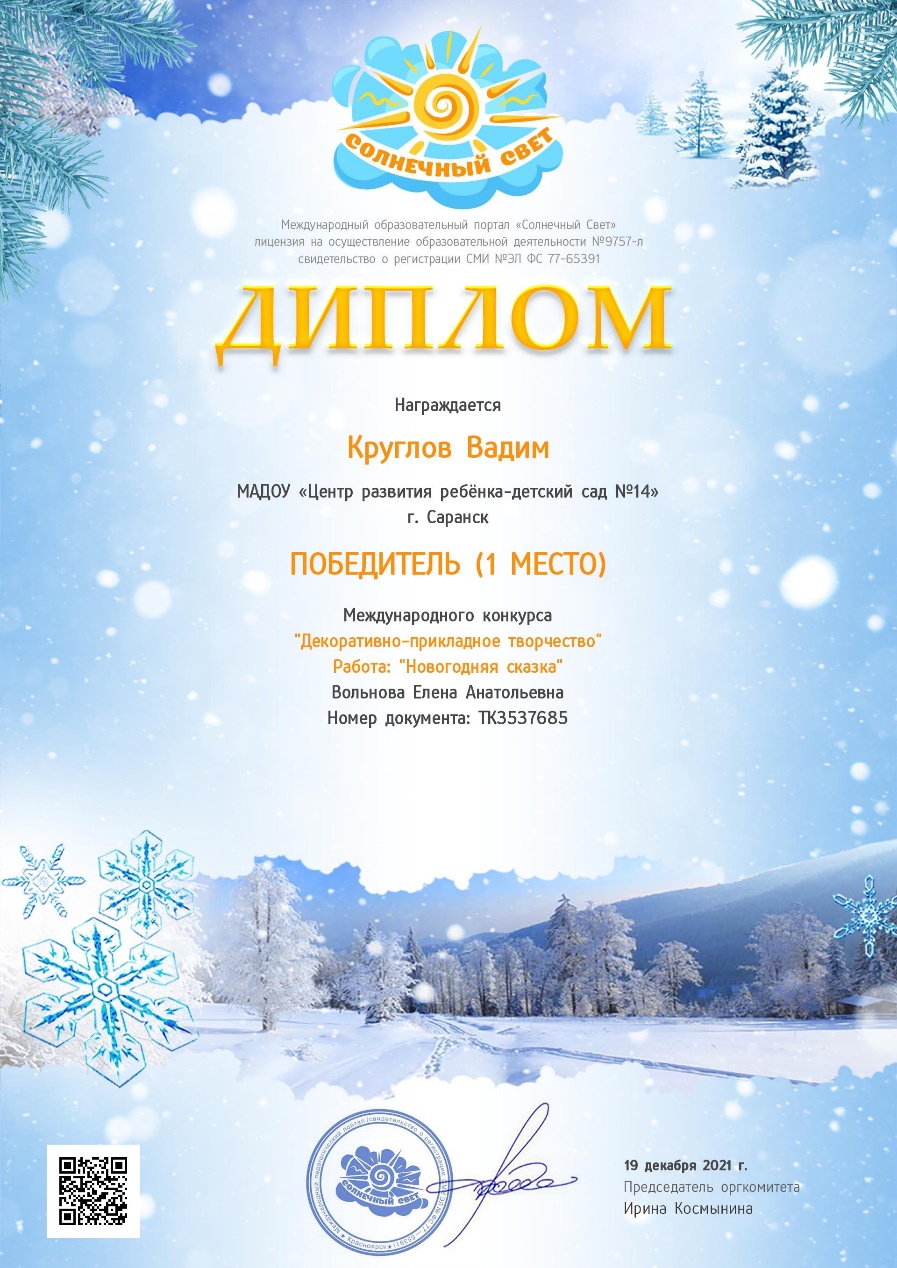 5. Наличие авторских программ, методических пособий
Наличие авторских программ, методических пособий
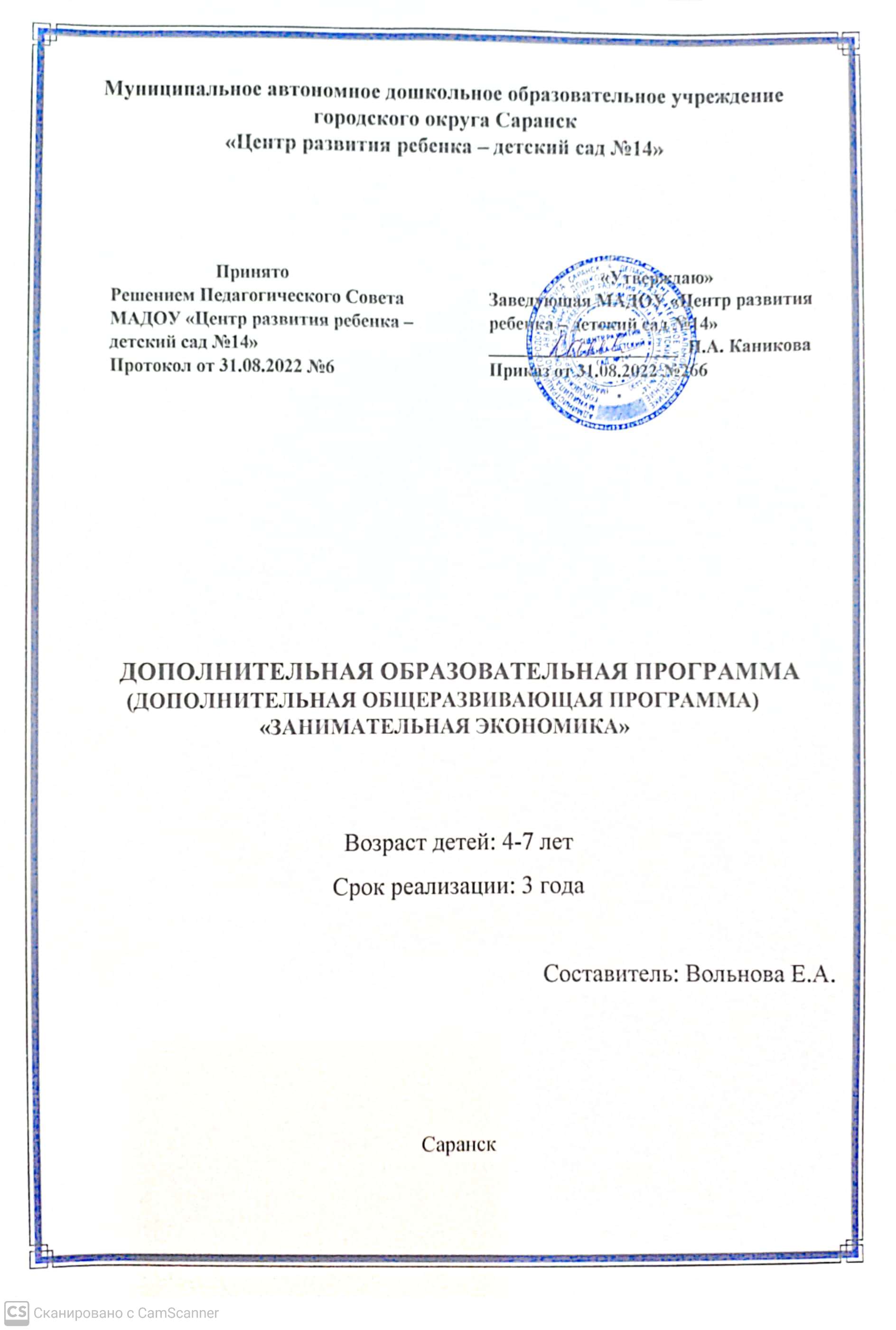 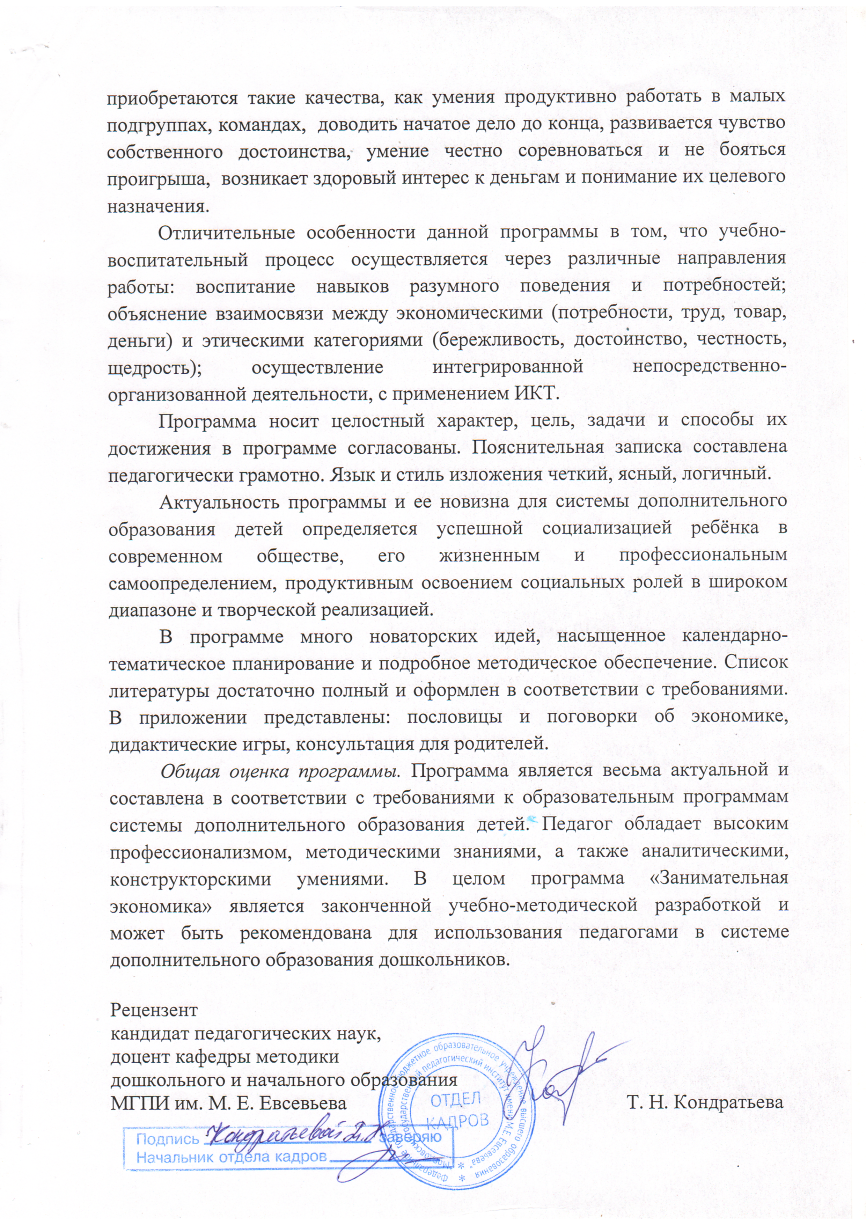 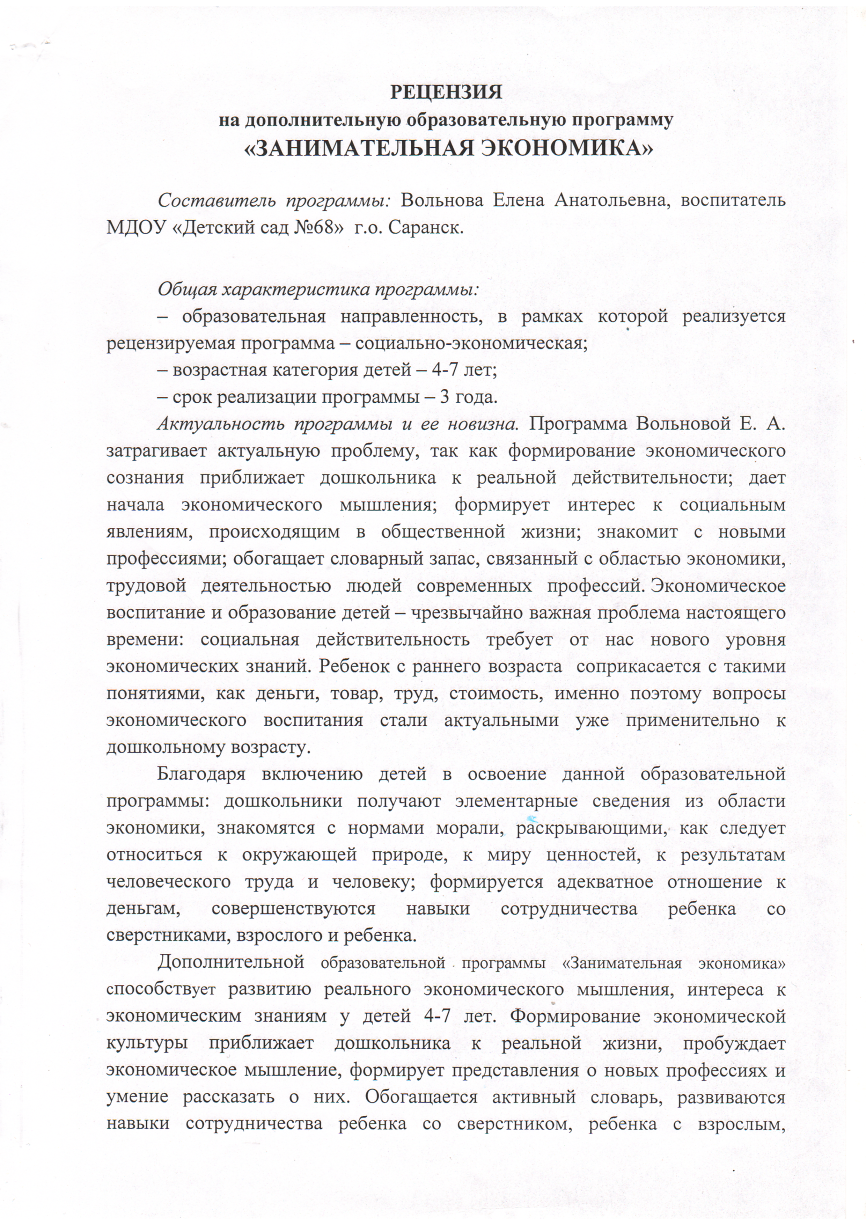 Наличие авторских программ, методических пособий
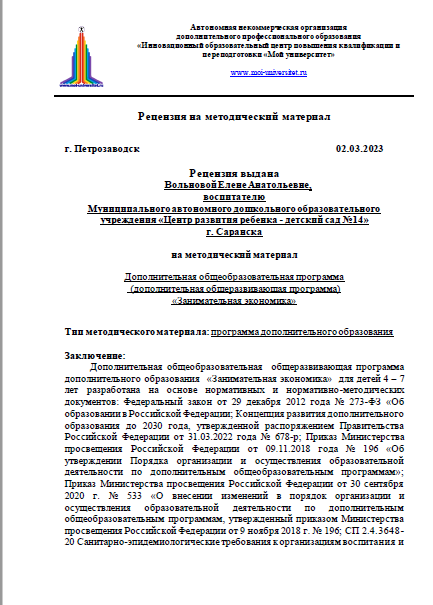 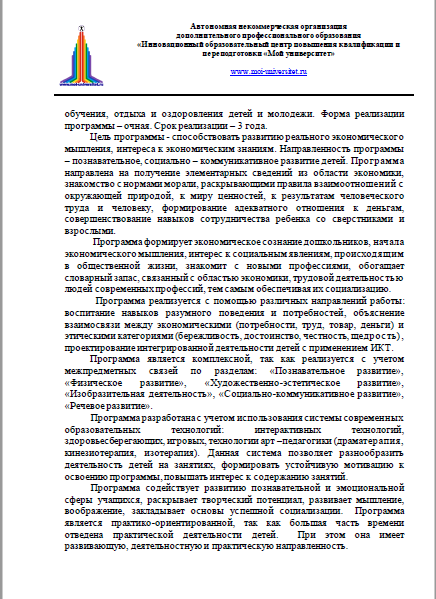 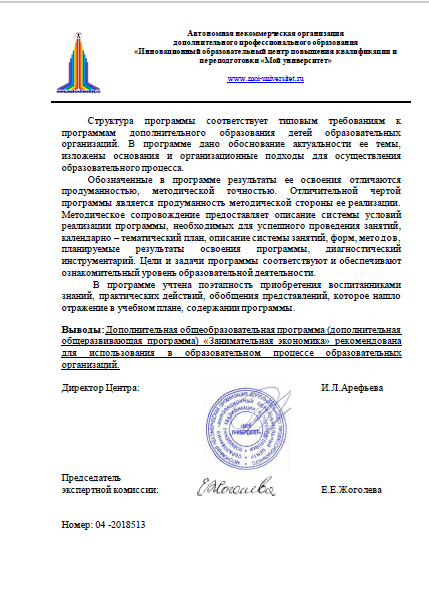 6. Выступления на заседаниях методических советов, научно-практических конференциях, педагогических чтениях, семинарах, секциях, форумах, радиопередачах (очно)
Уровень образовательной организации-2
Муниципальный уровень-3 
Республиканский уровень-4
Международный уровень-6
Выступление, на заседаниях методических советов, научно-практических конференциях, педагогических чтениях, семинарах, секциях, форумах, радиопередачах (очно)
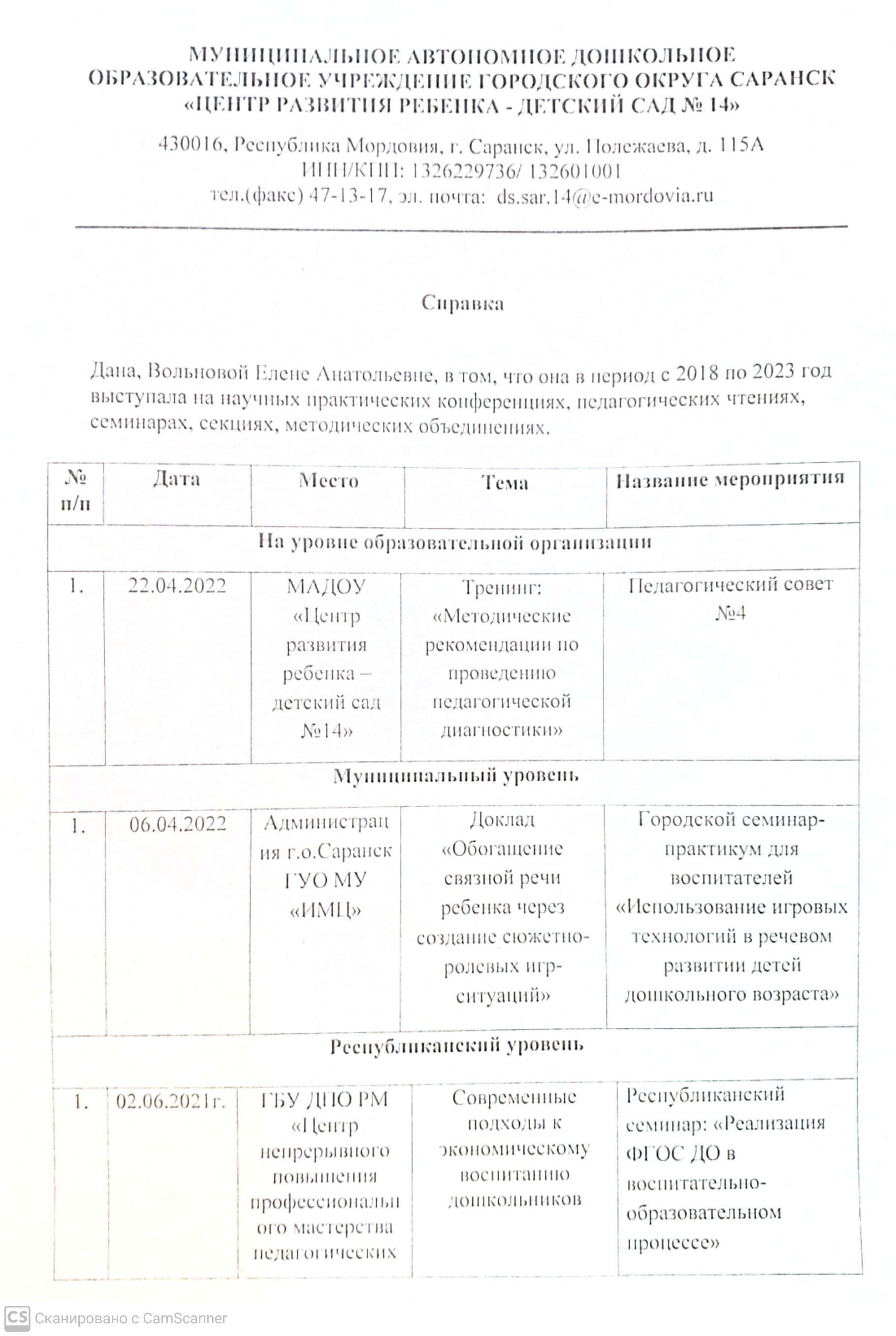 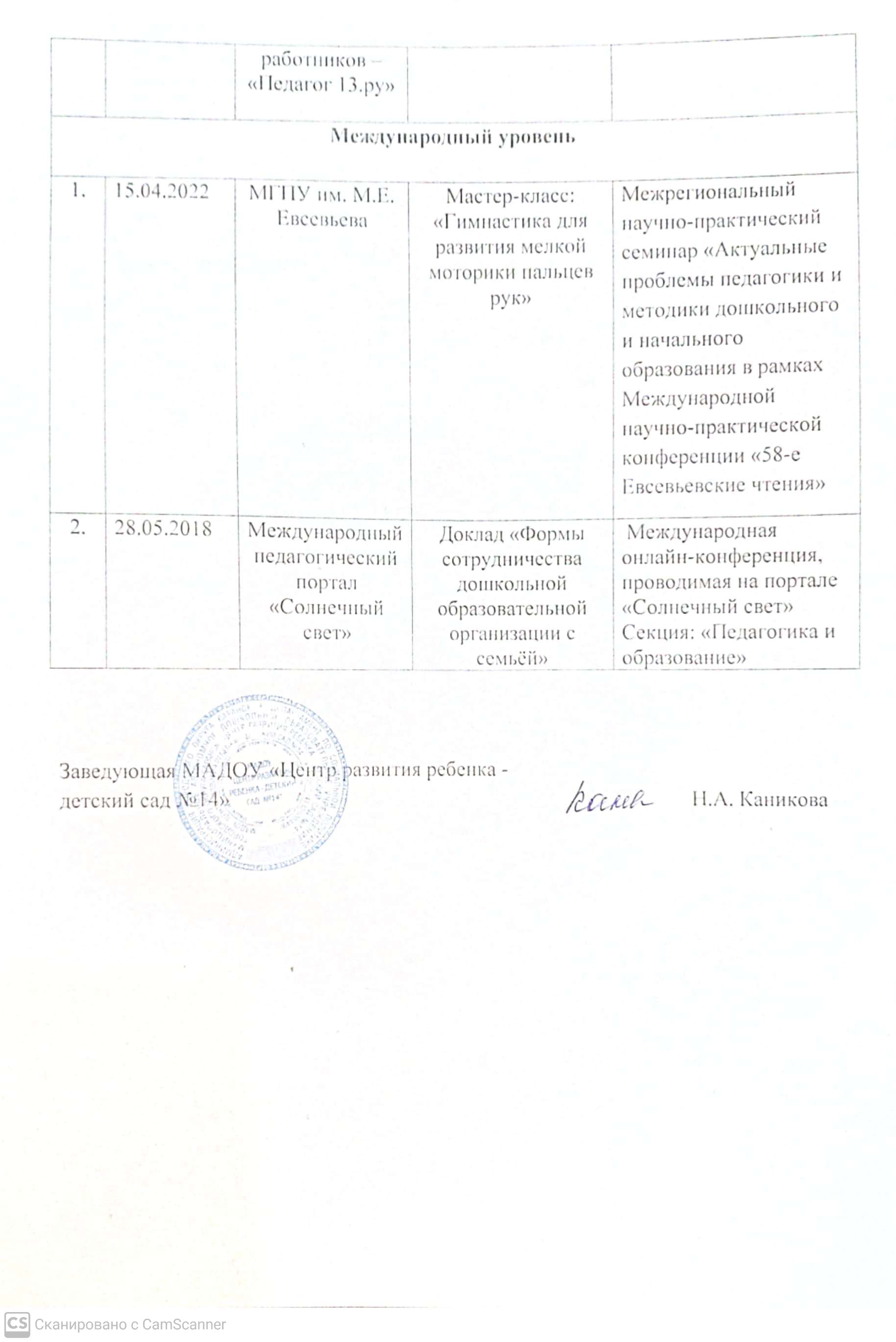 Выступление, на заседаниях методических советов, научно-практических конференциях, педагогических чтениях, семинарах, секциях, форумах, радиопередачах (очно)
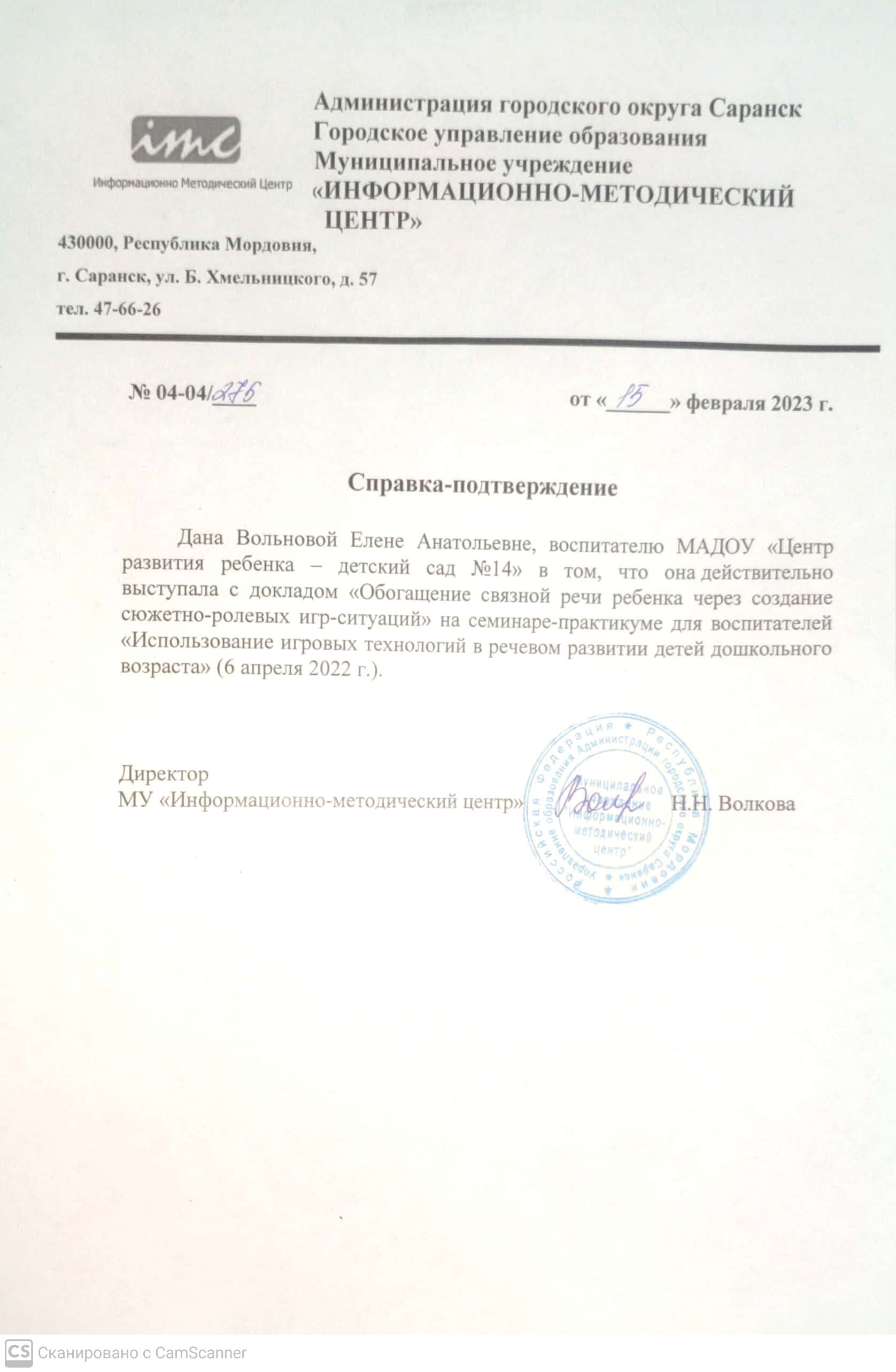 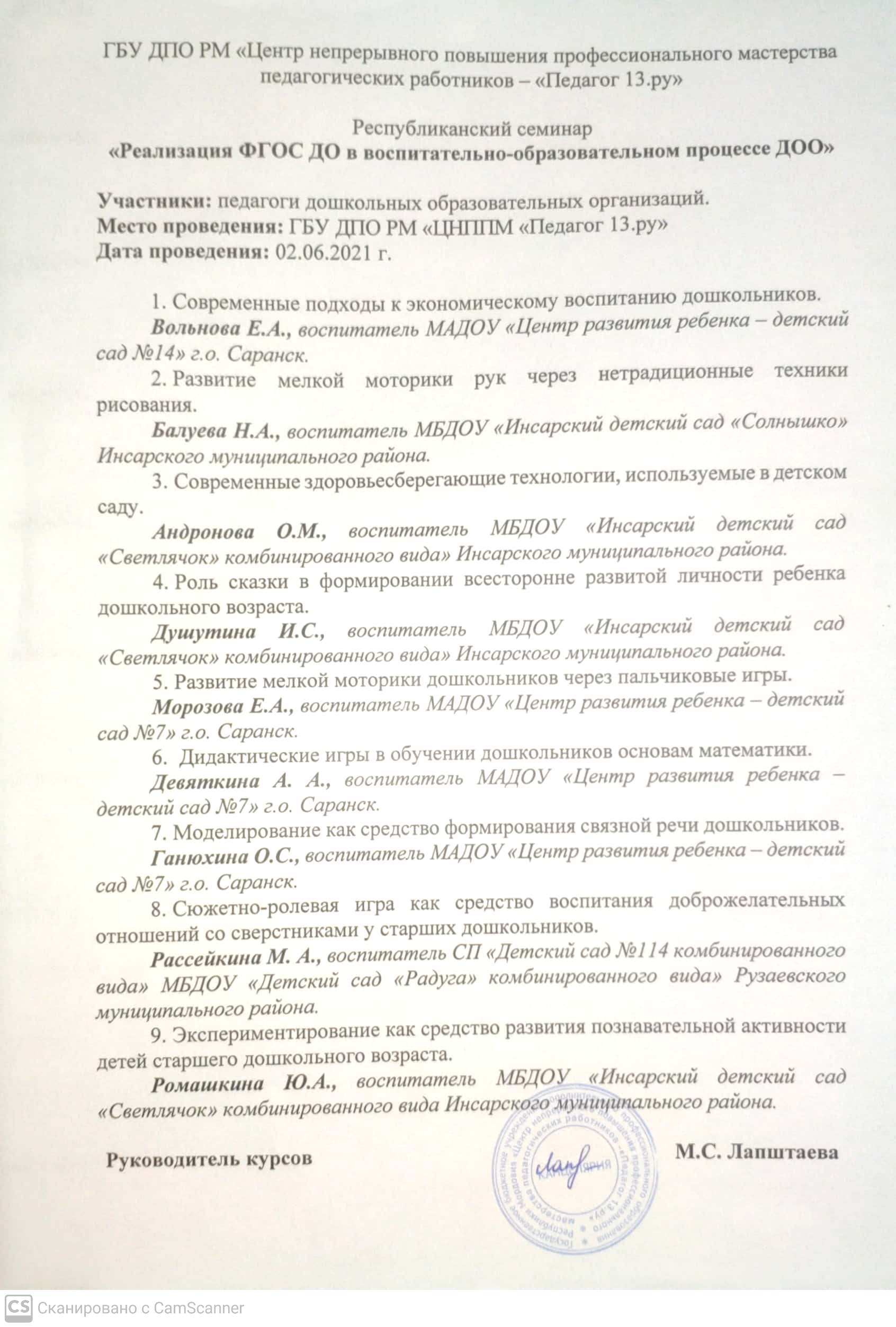 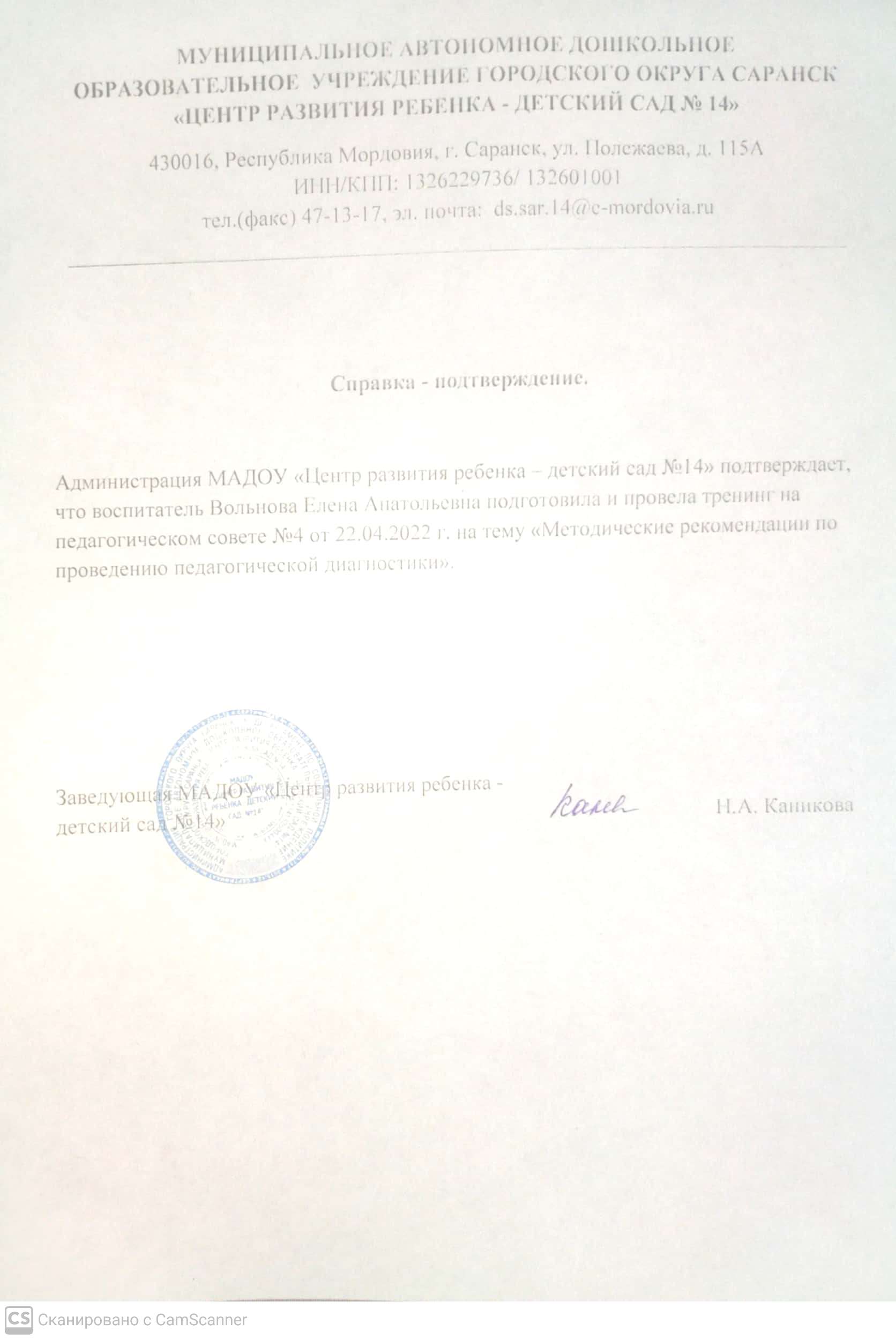 Выступление, на заседаниях методических советов, научно-практических конференциях, педагогических чтениях, семинарах, секциях, форумах, радиопередачах (очно)
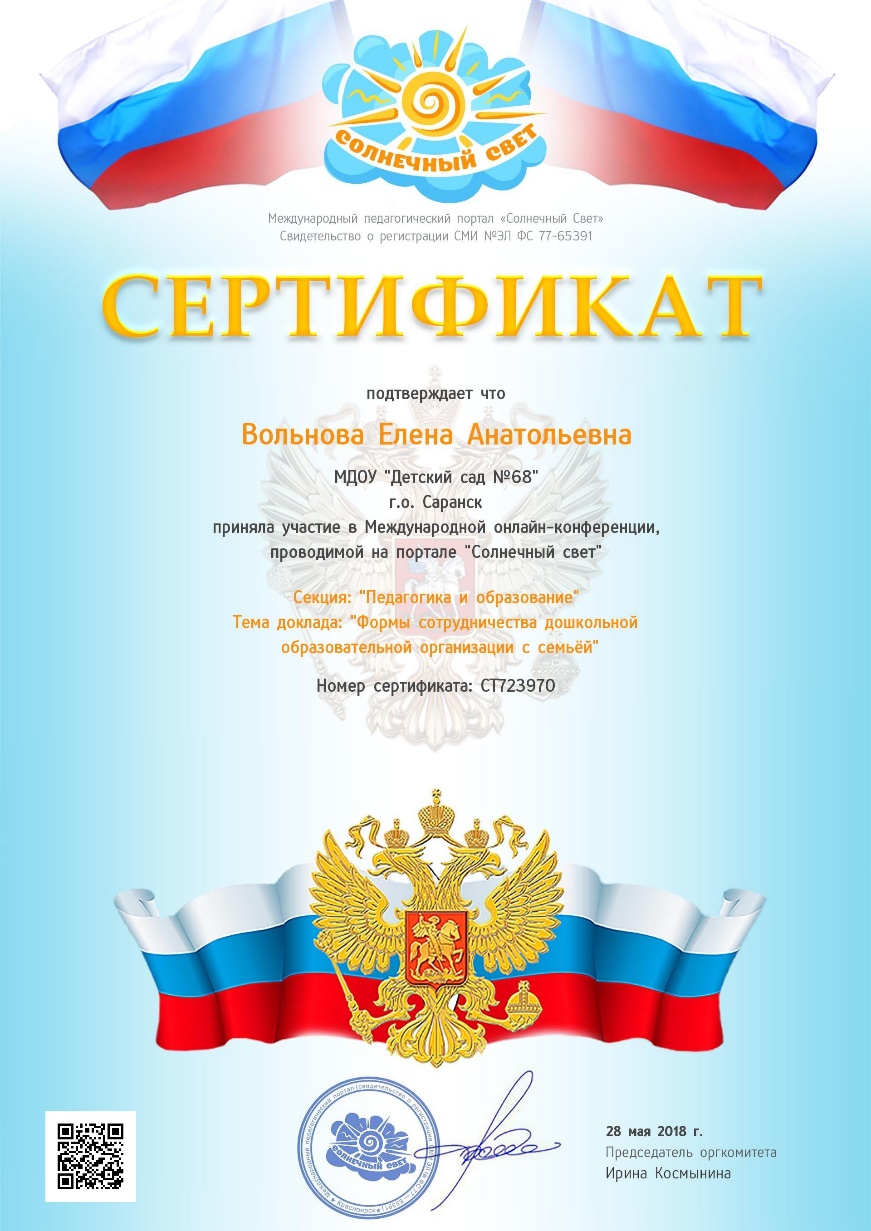 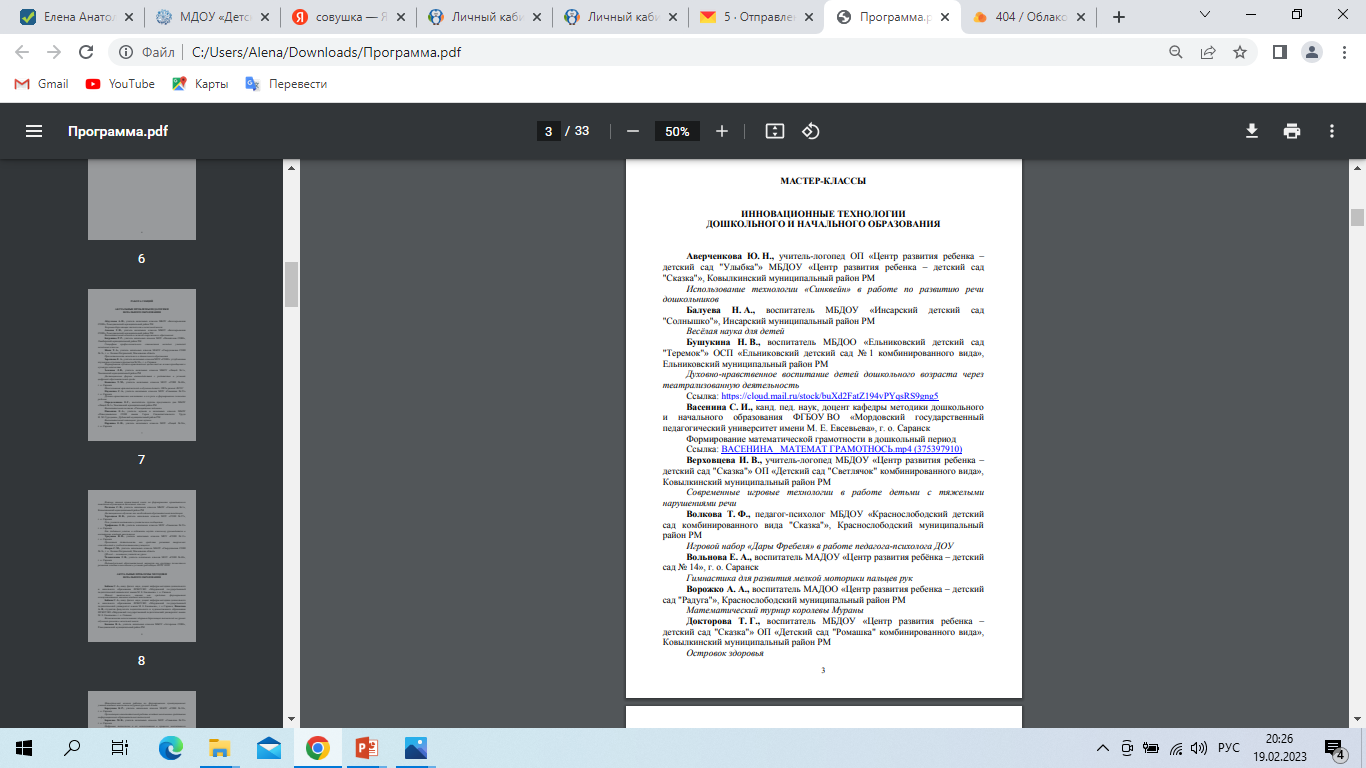 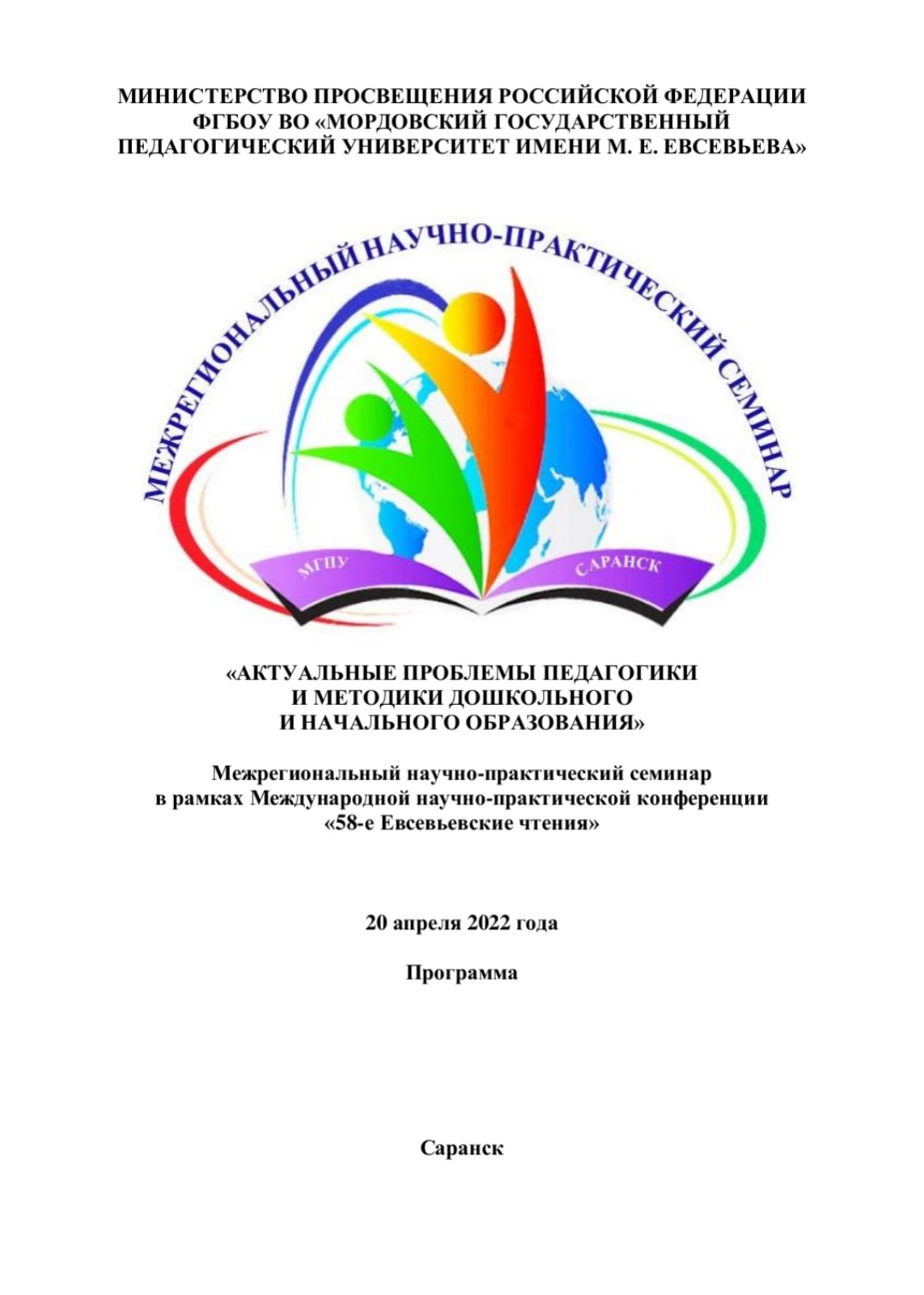 7. Проведение открытых занятий, мастер-классов, мероприятий
На уровне образовательной организации-3 
Муниципальный уровень-4
Международный-7
Проведение открытых занятий, мастер-классов, мероприятий
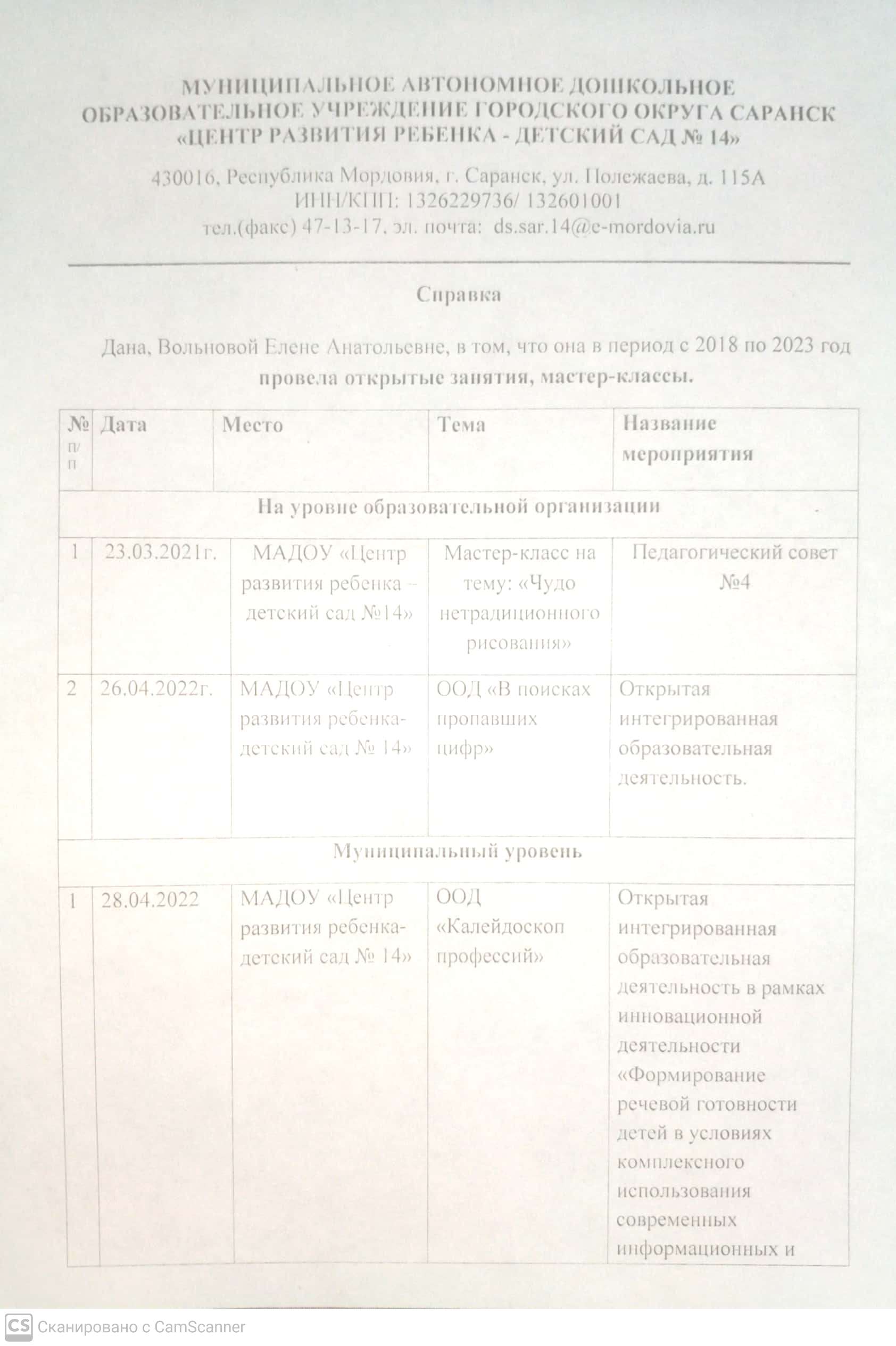 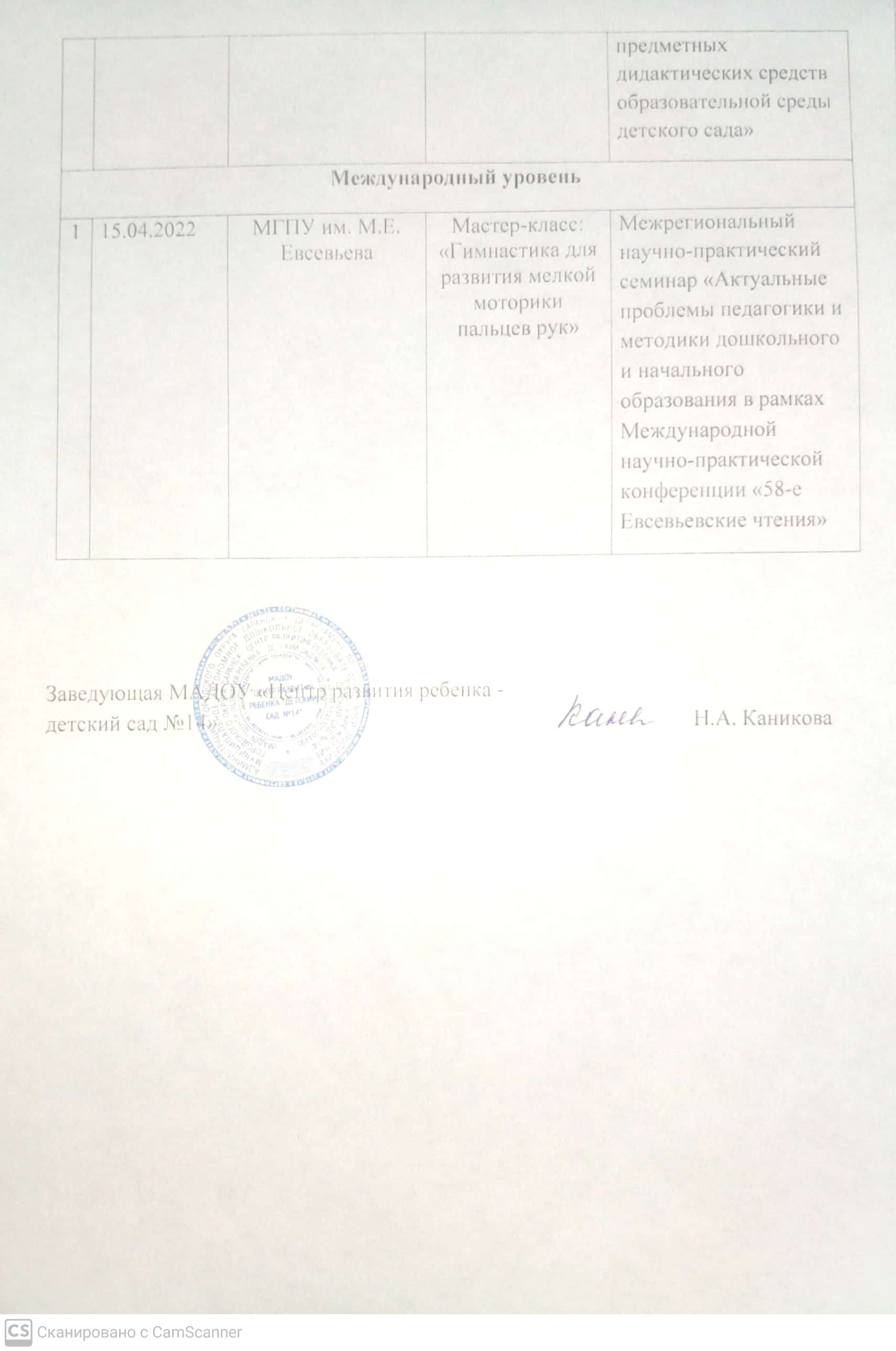 Проведение открытых занятий, мастер-классов, мероприятий
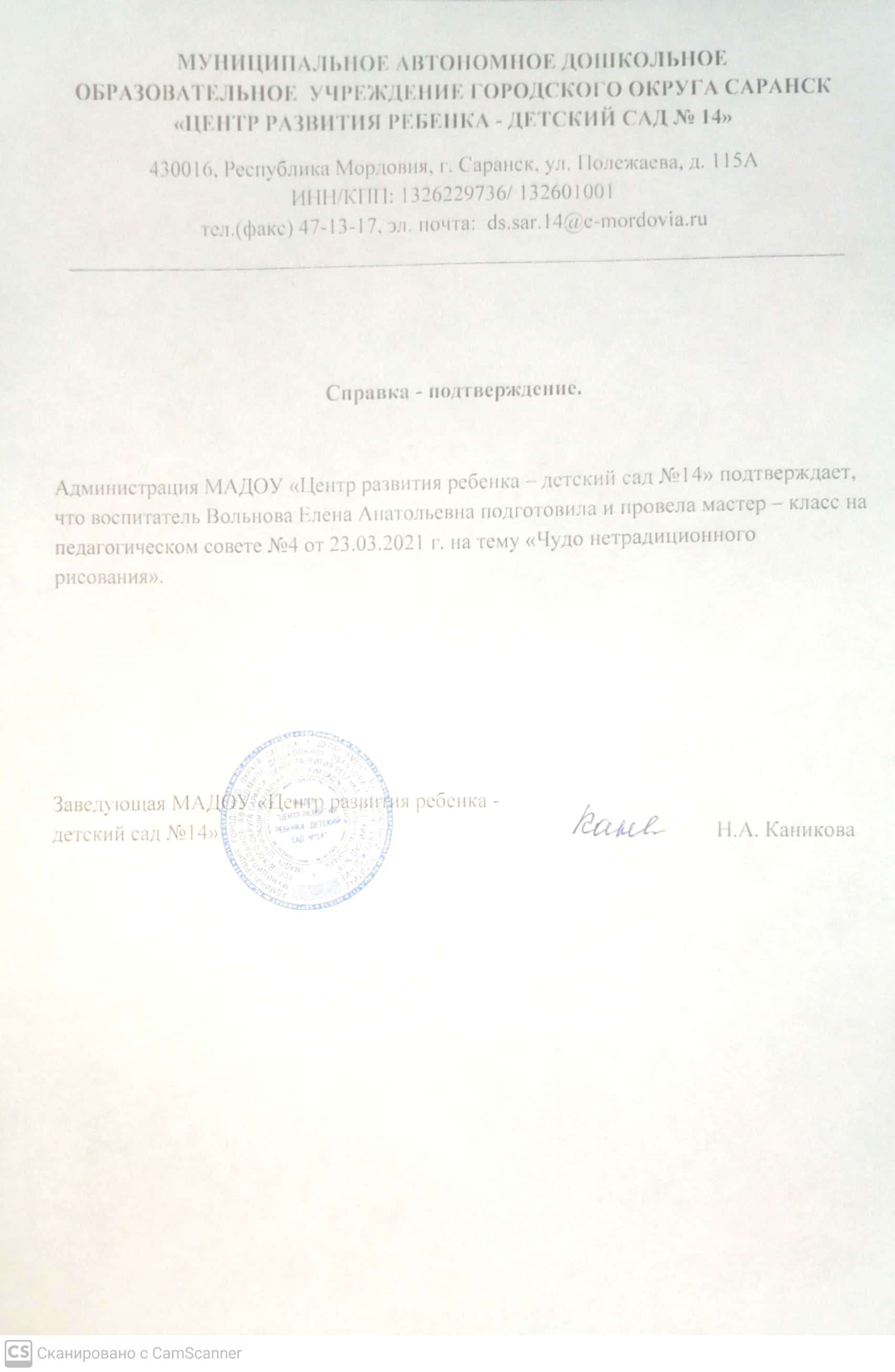 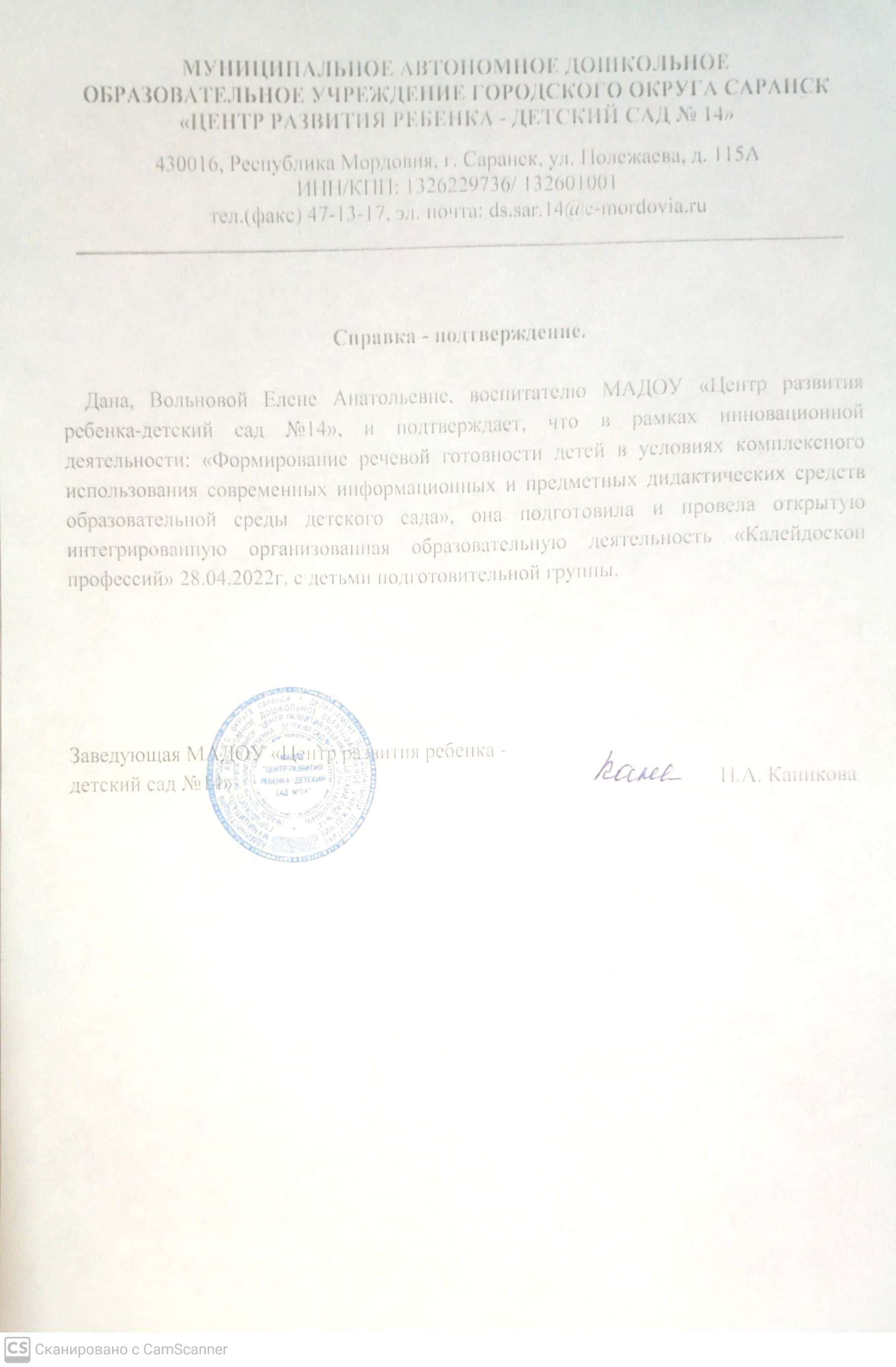 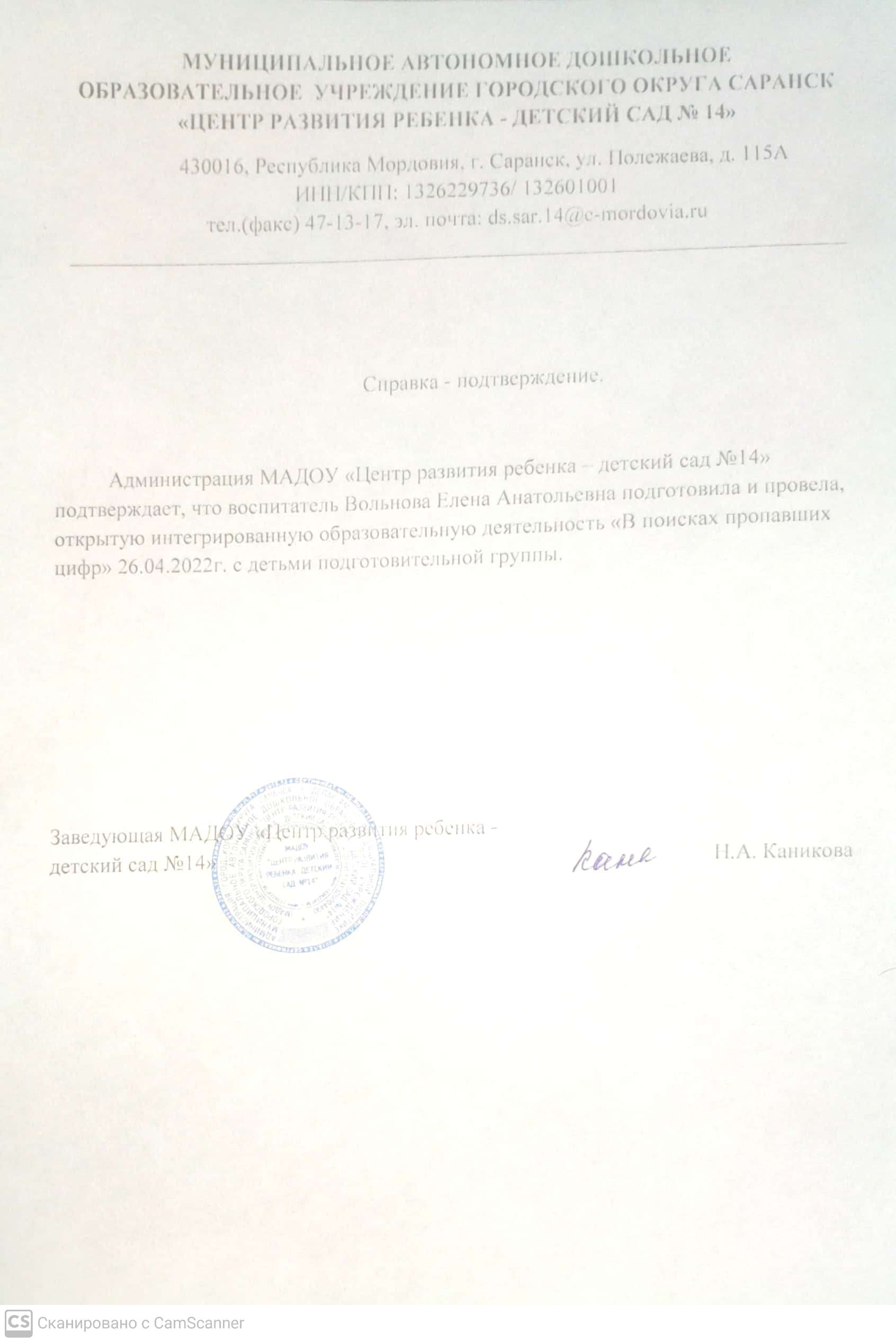 Проведение открытых занятий, мастер-классов, мероприятий
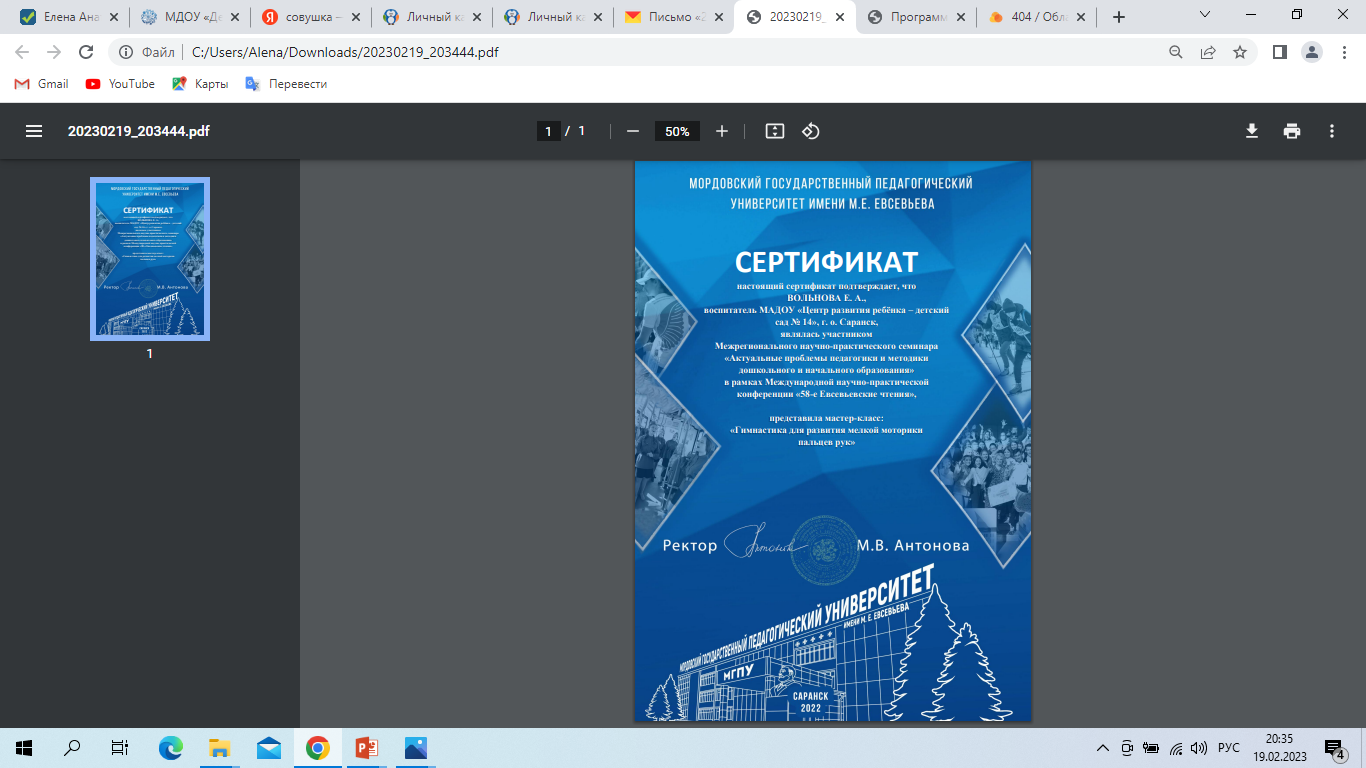 8. Экспертная деятельность
Экспертная деятельность
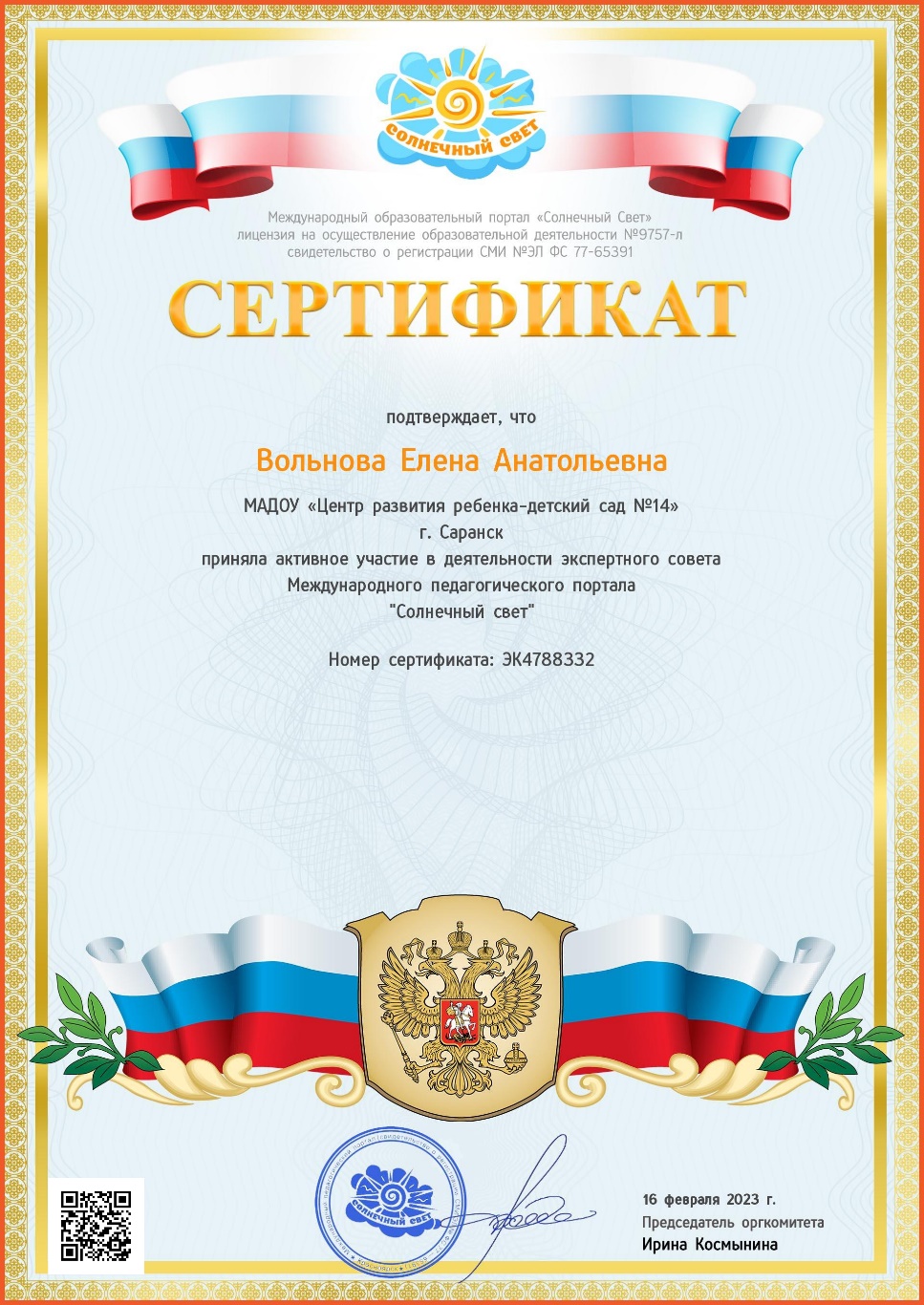 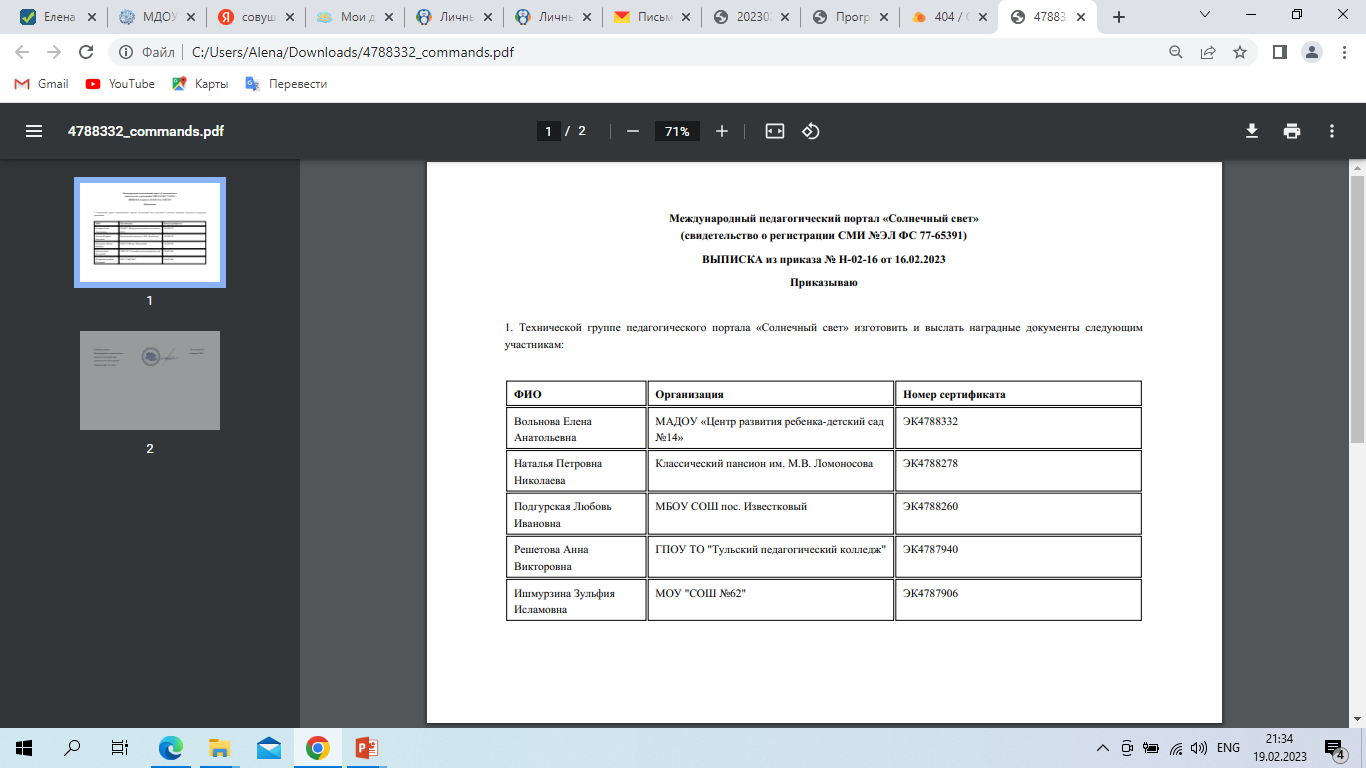 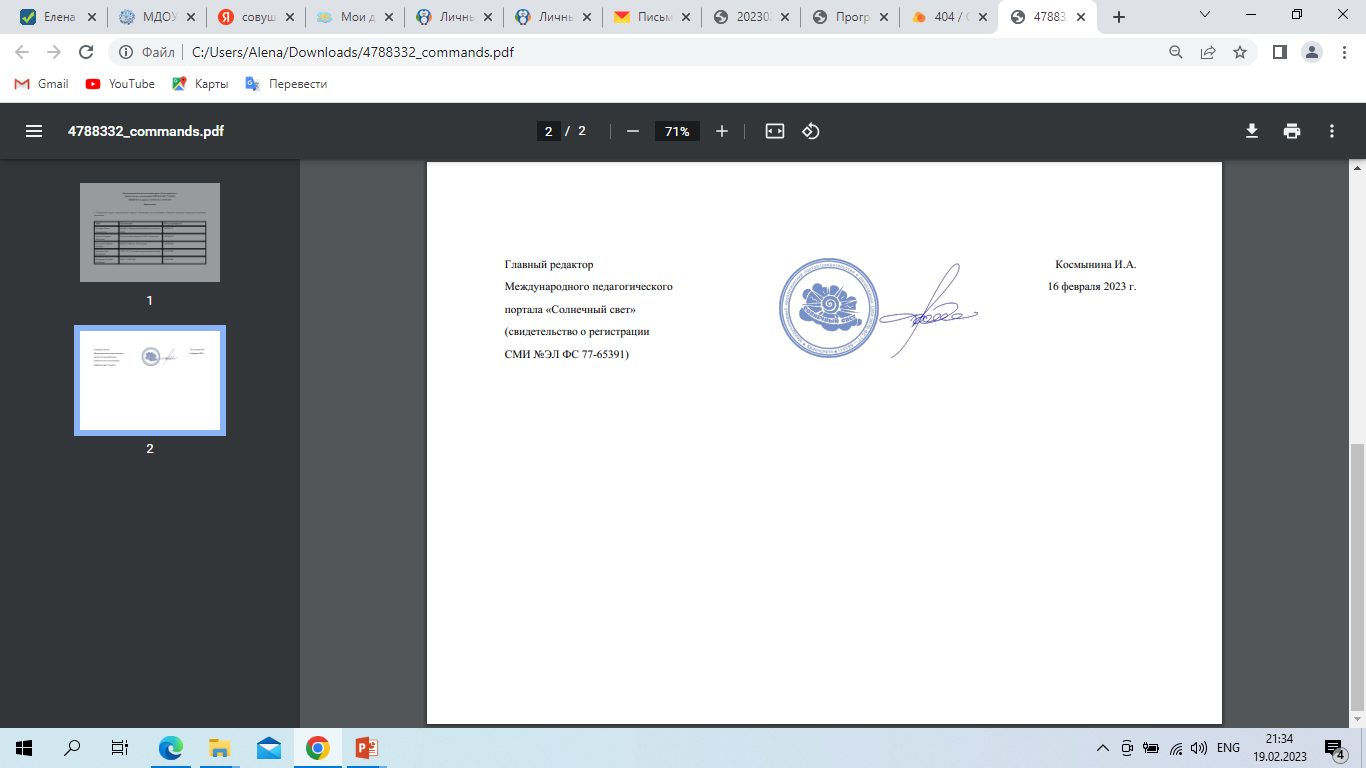 9. Общественно-педагогическая активность педагога: участие в комиссиях, педагогических сообществах, в жюри конкурсов
Общественно-педагогическая активность педагога: участие в комиссиях,  
педагогических сообществах, в жюри конкурсов
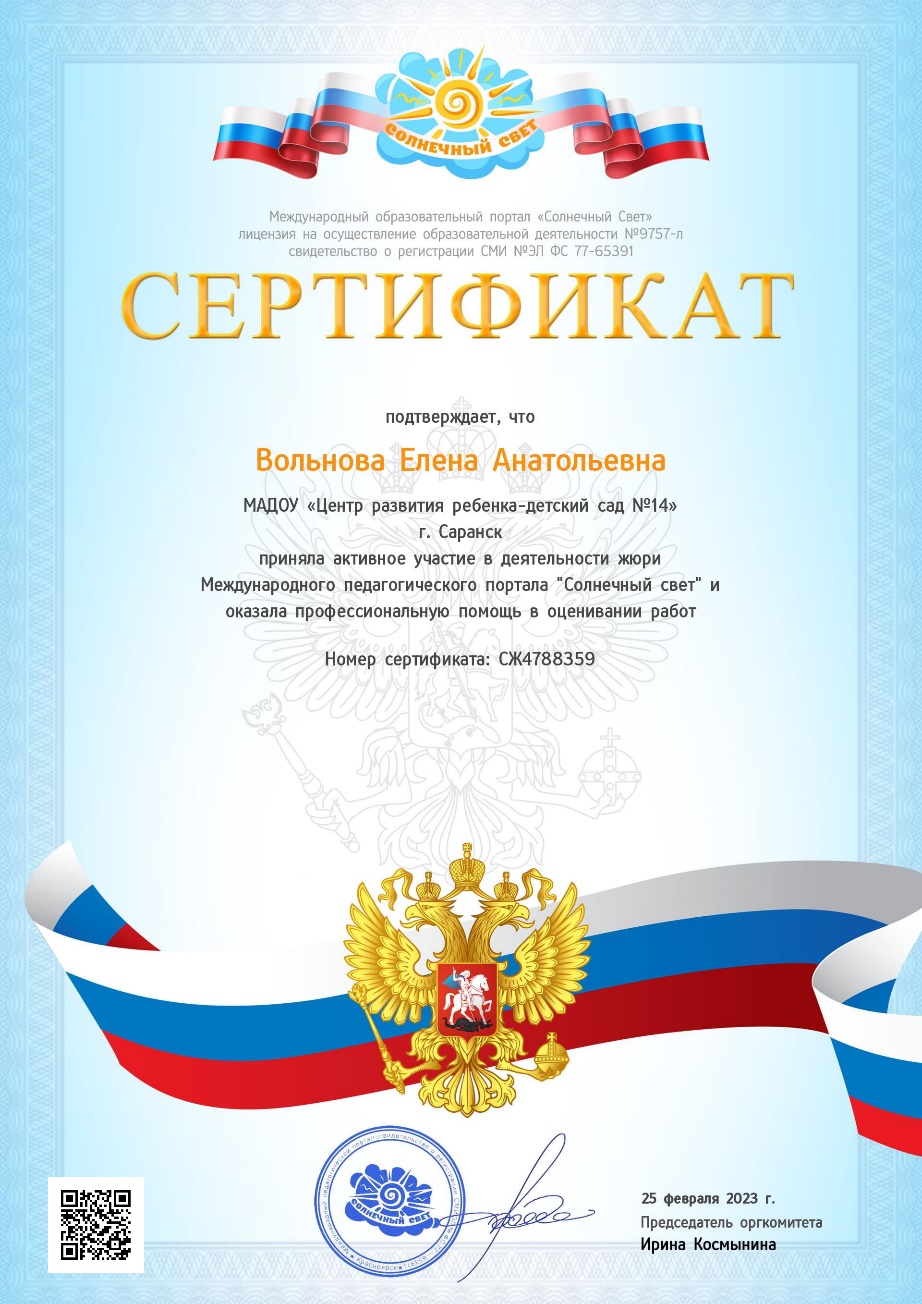 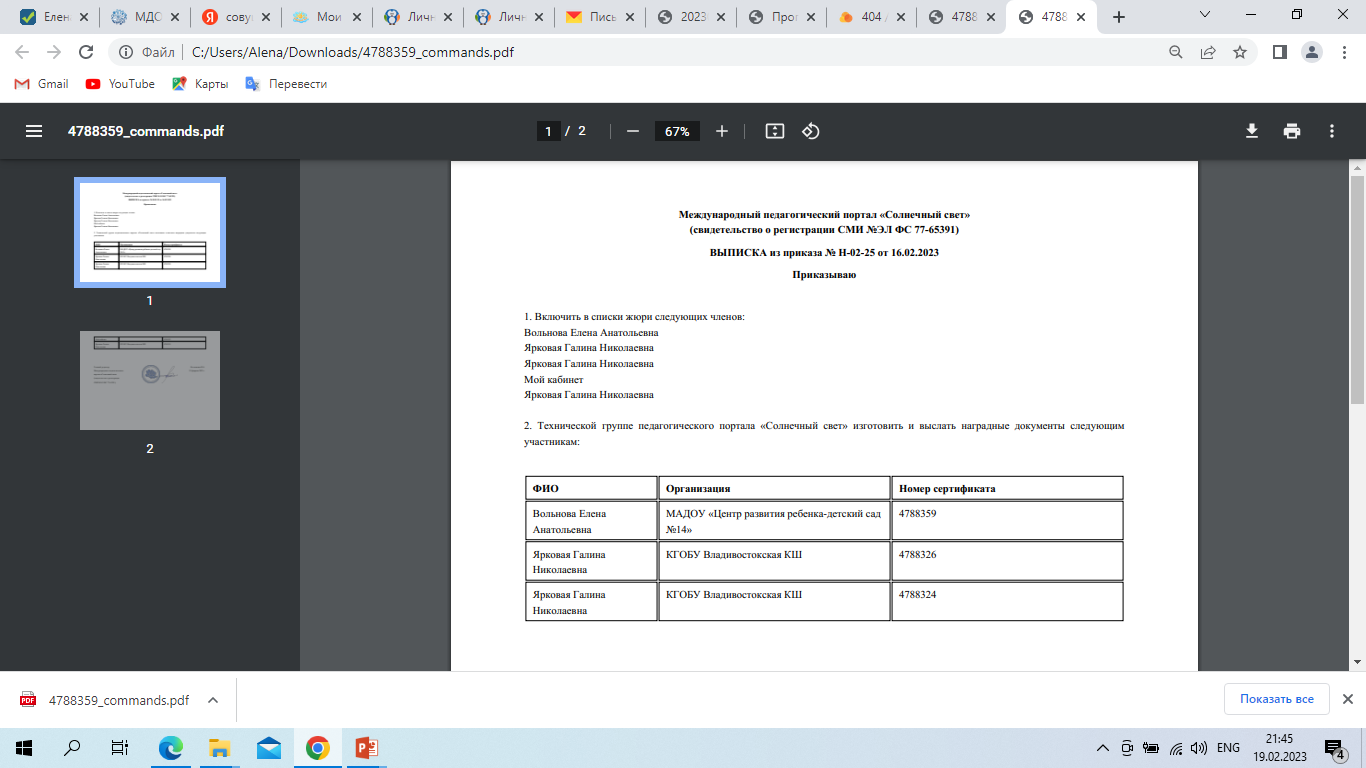 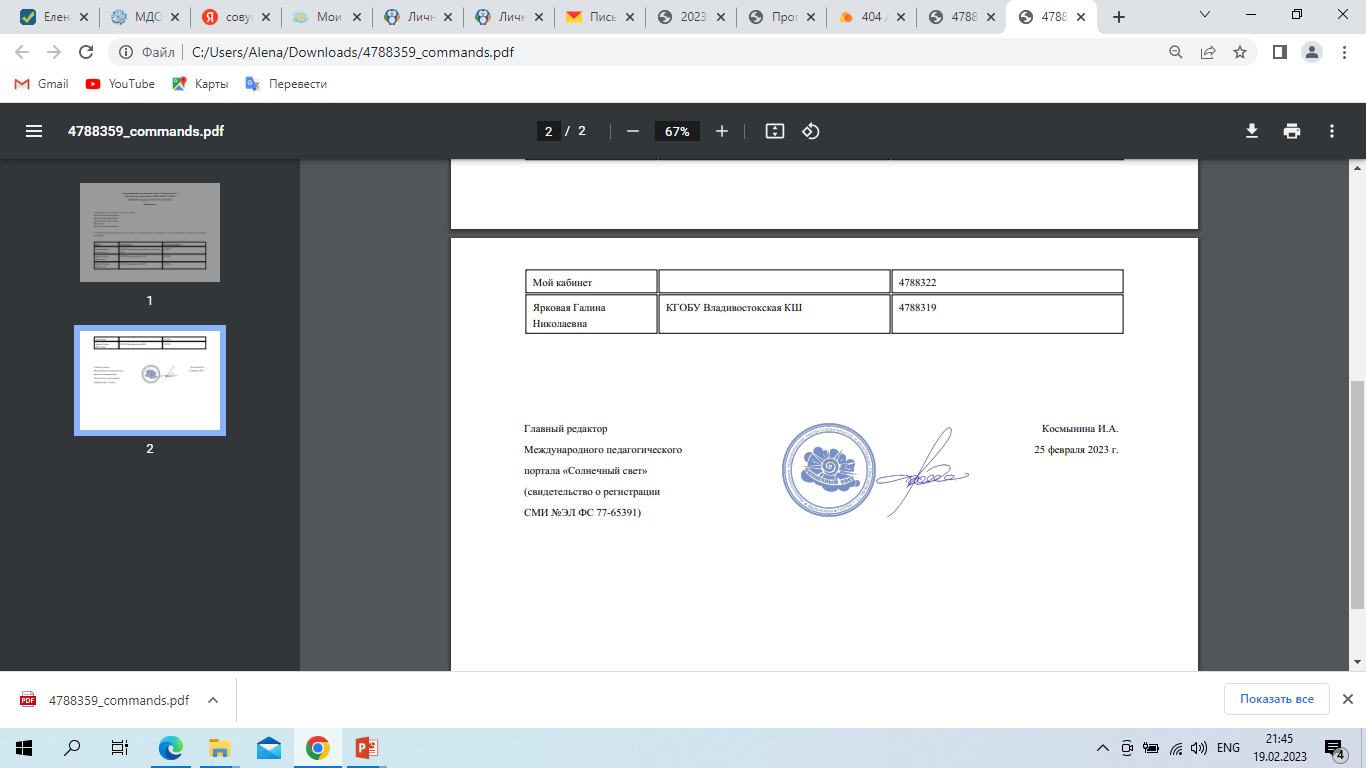 Общественно-педагогическая активность педагога: участие в комиссиях,  
педагогических сообществах, в жюри конкурсов
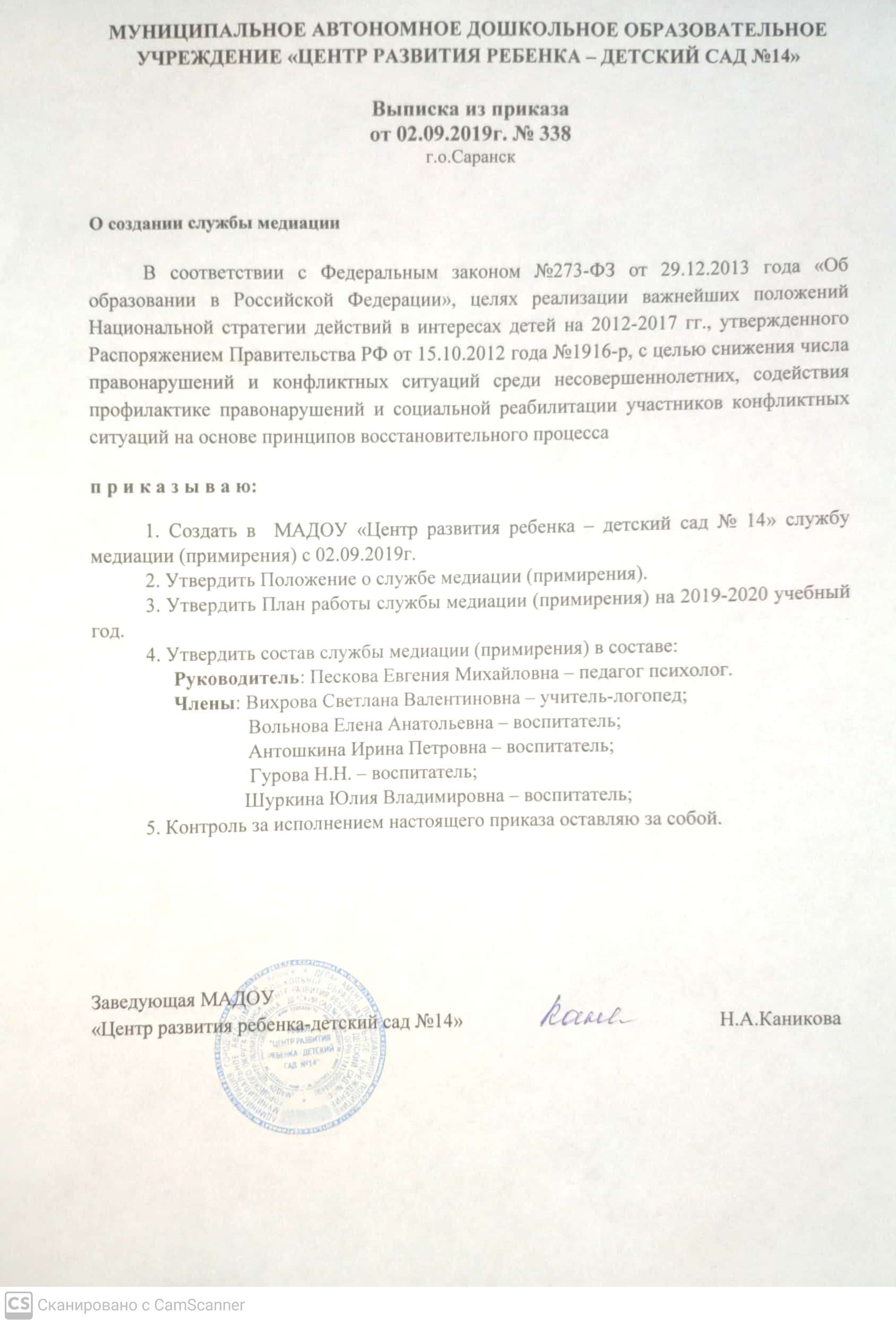 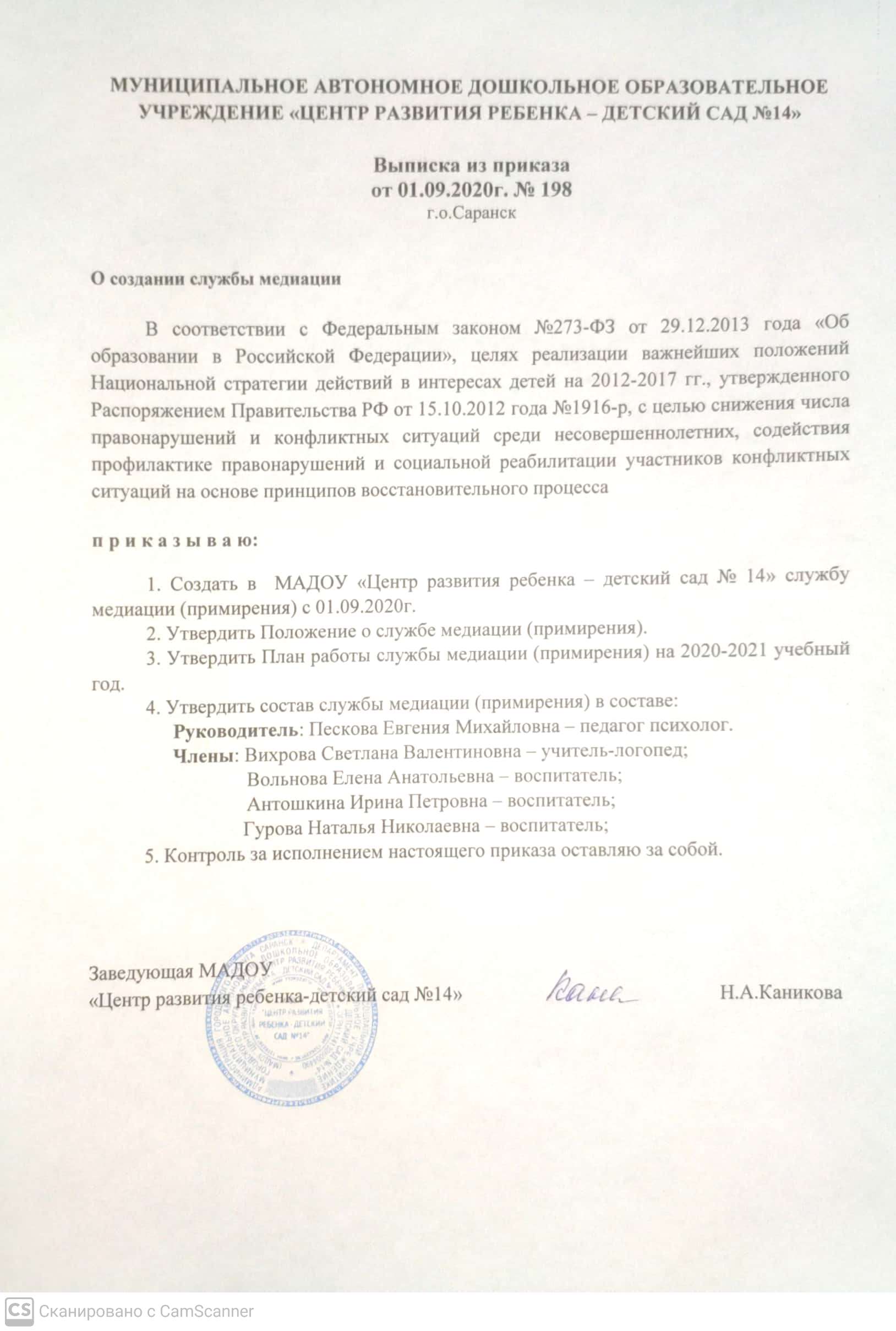 Общественно-педагогическая активность педагога: участие в комиссиях,  
педагогических сообществах, в жюри конкурсов
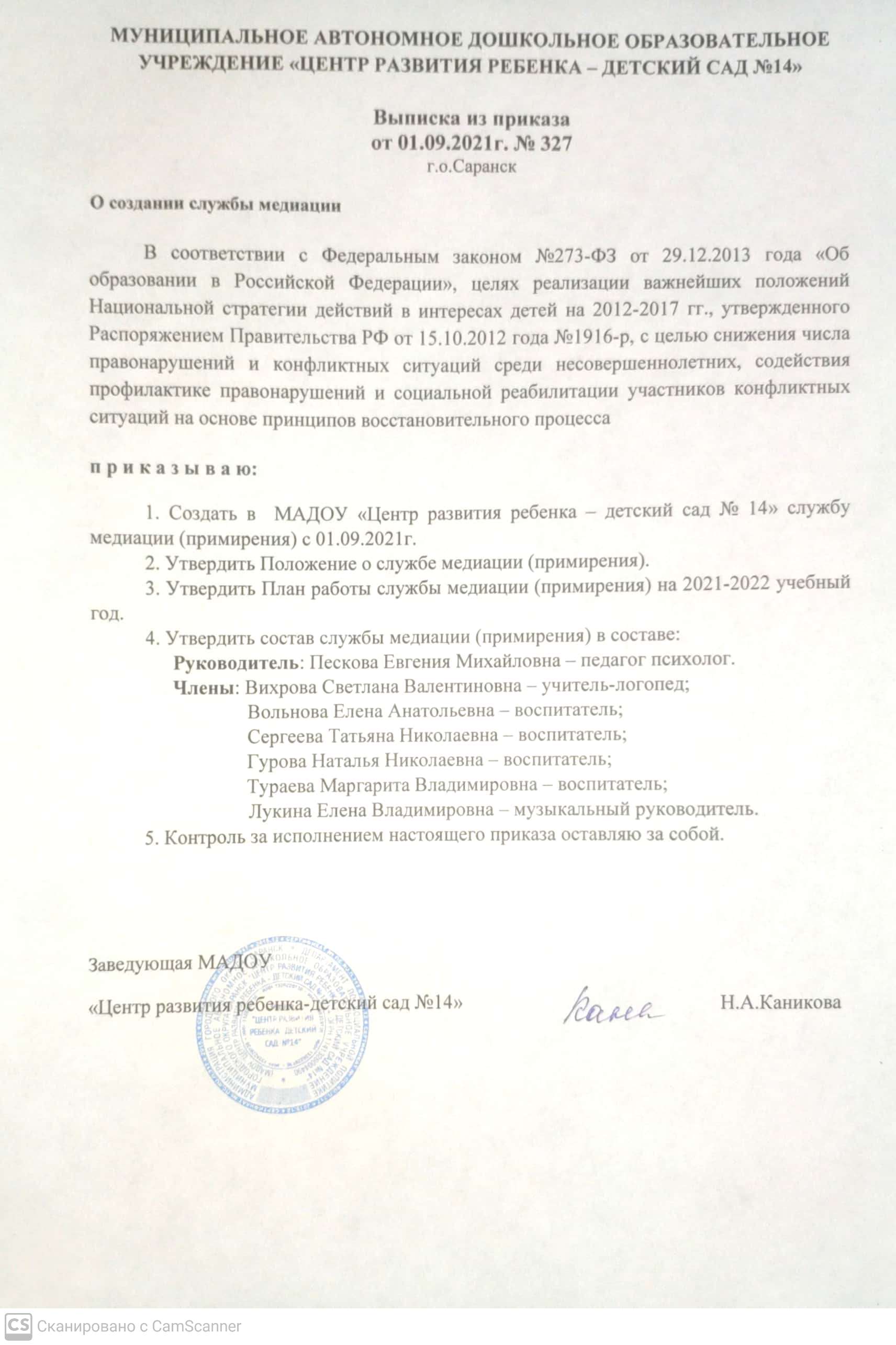 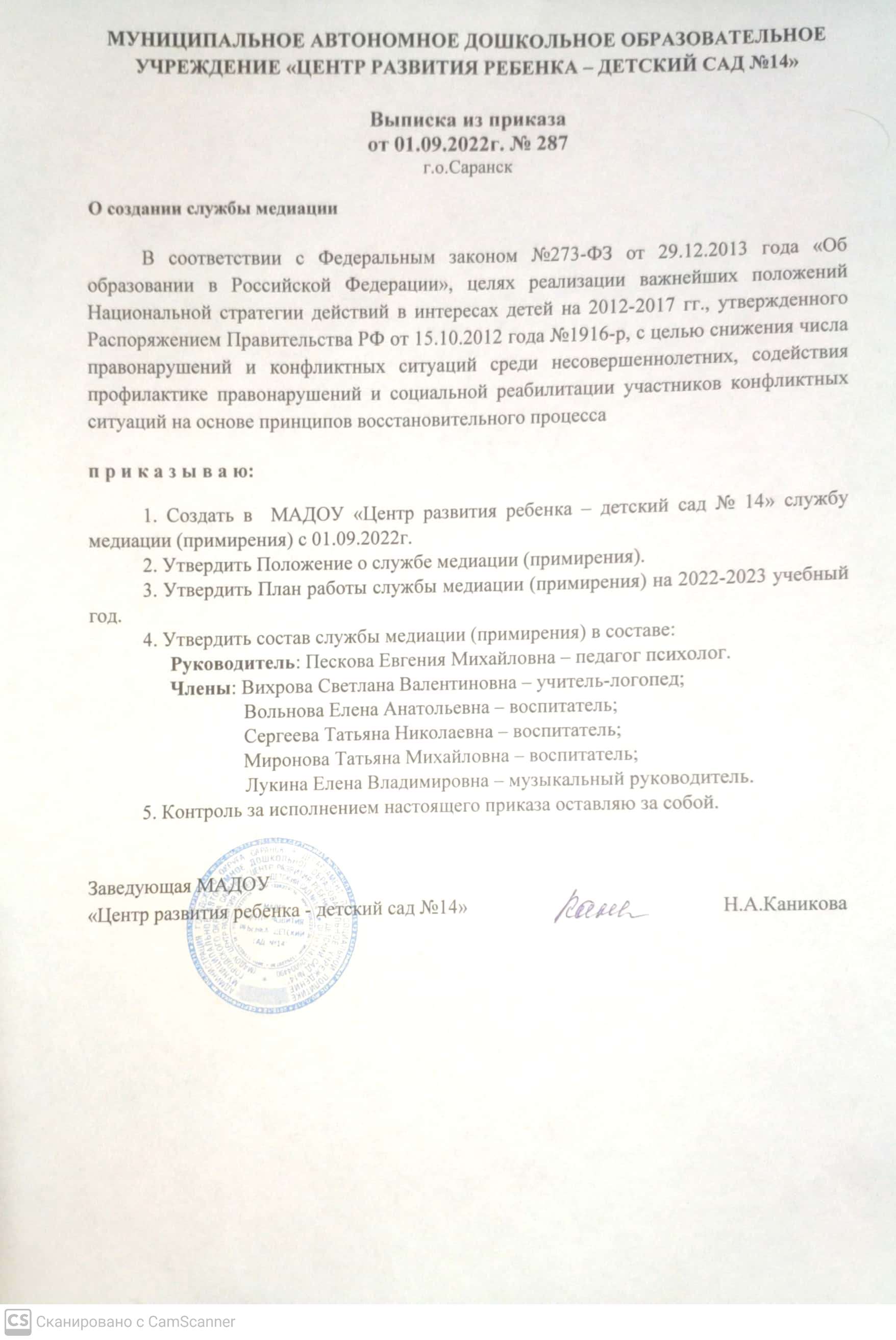 Общественно-педагогическая активность педагога: участие в комиссиях,  
педагогических сообществах, в жюри конкурсов
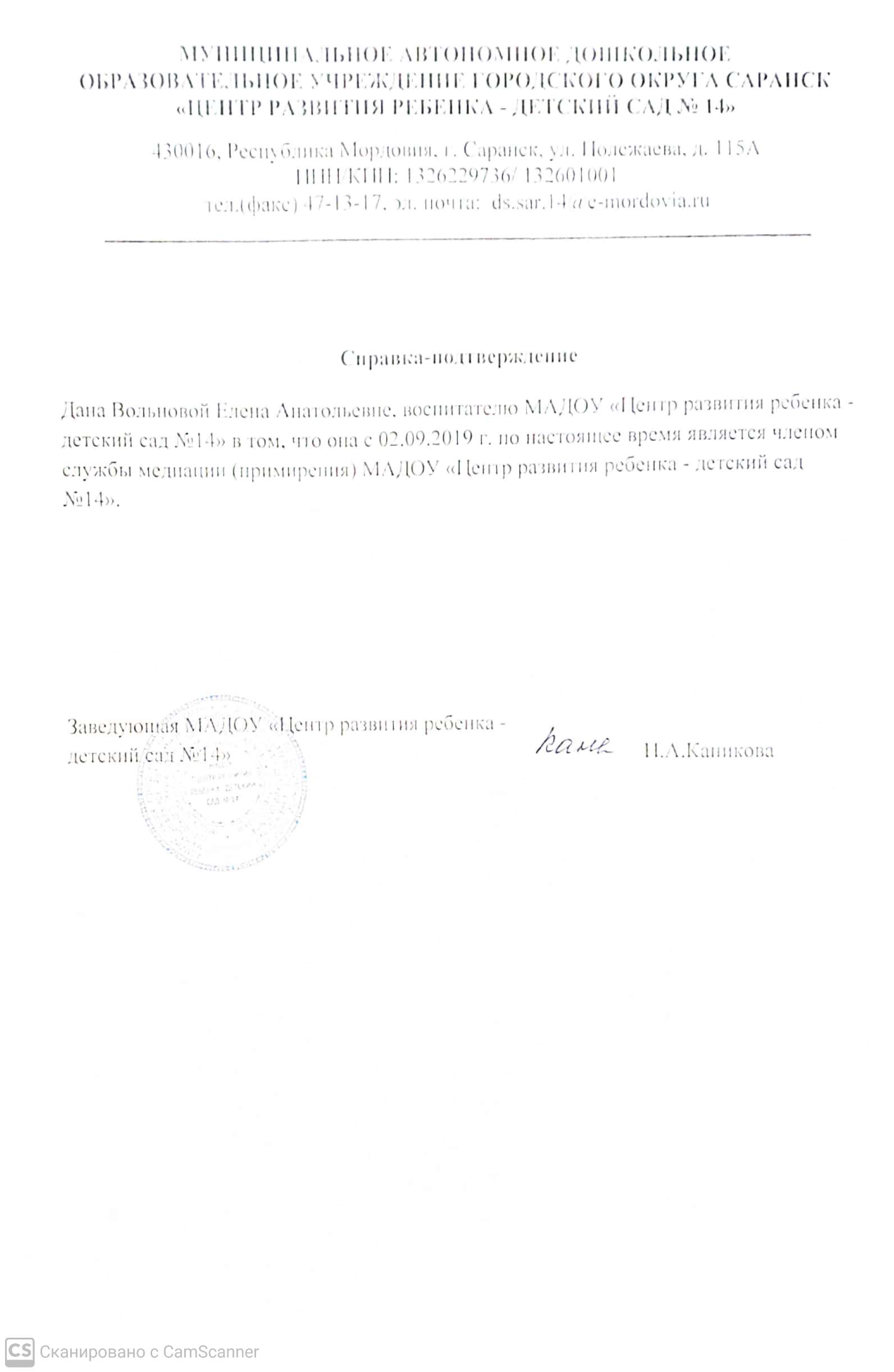 10. Позитивные результаты работы с воспитанниками
-наличие системы воспитательной работы; 
-наличие качественной, эстетически оформленной текущей документации; 
-организация индивидуального подхода; 
-снижение простудной заболеваемости воспитанников; 
-отлаженная система взаимодействия с родителями ;
 -отсутствие жалоб и обращений родителей на неправомерные действия; 
-реализация здоровье сберегающих технологий в воспитательном процессе; 
-духовно-нравственное воспитание и народные традиции
Позитивные результаты работы с воспитанниками
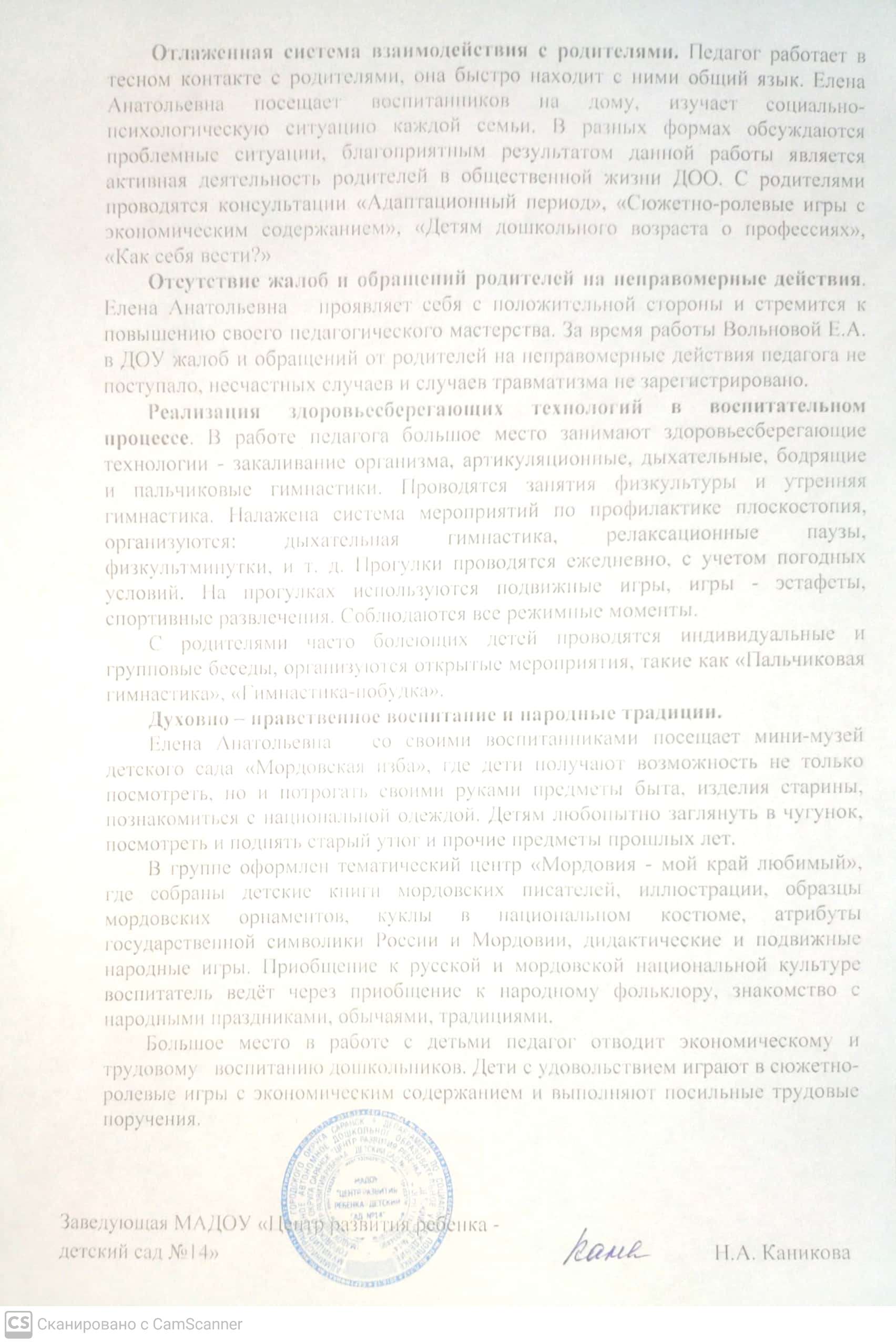 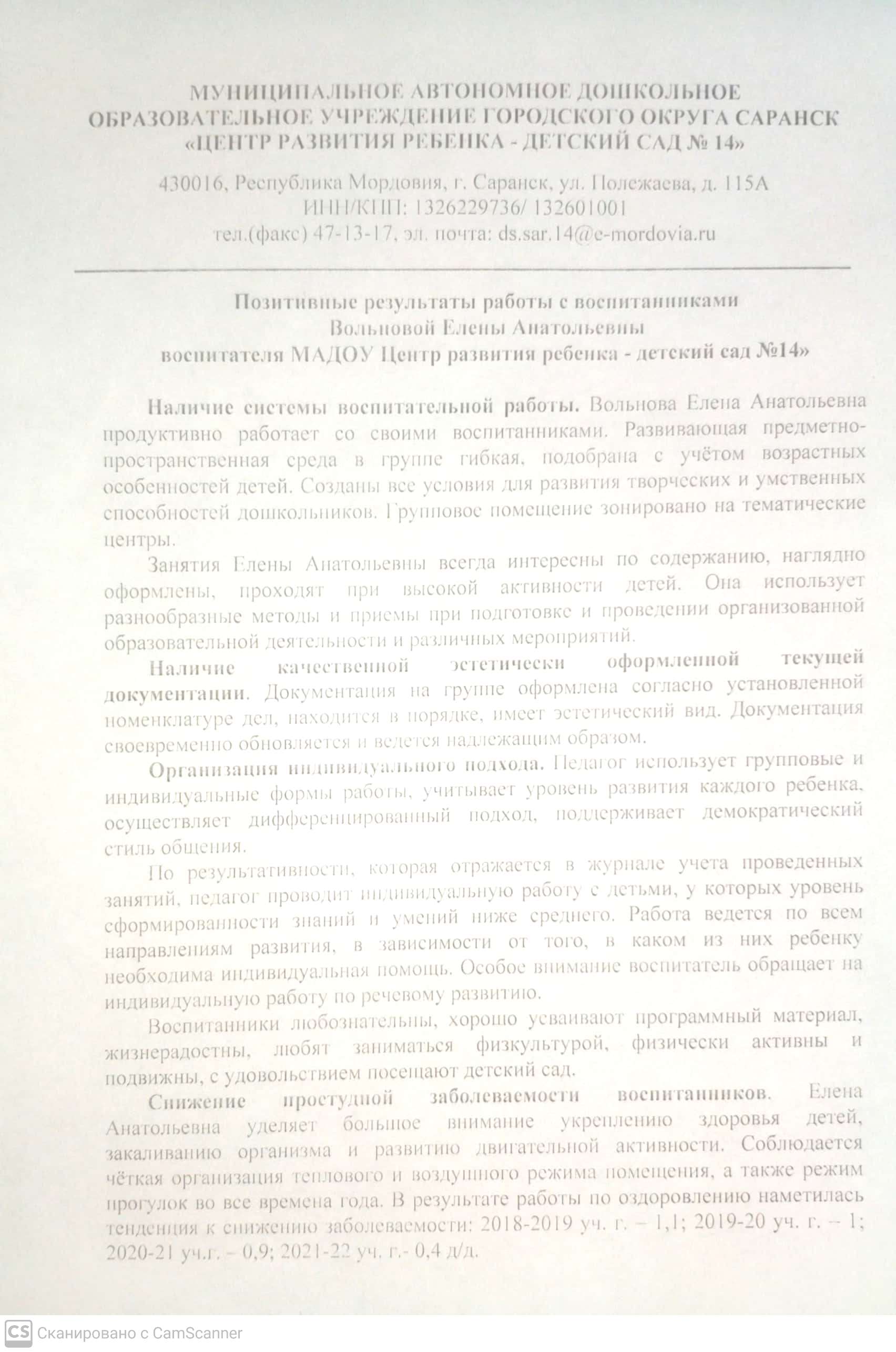 11. Качество взаимодействия с родителями
-систематическое проведение родительских собраний; 
-проведение круглых столов, консультаций в нетрадиционной форме (педагогическое просвещение родителей);
-проведение экскурсий ,образовательных  путешествий с детьми; проведение совместных конкурсов, выставок; 
-организация родителей на субботниках, благоустройстве участков, создании развивающей среды группы
Качество взаимодействия с родителями
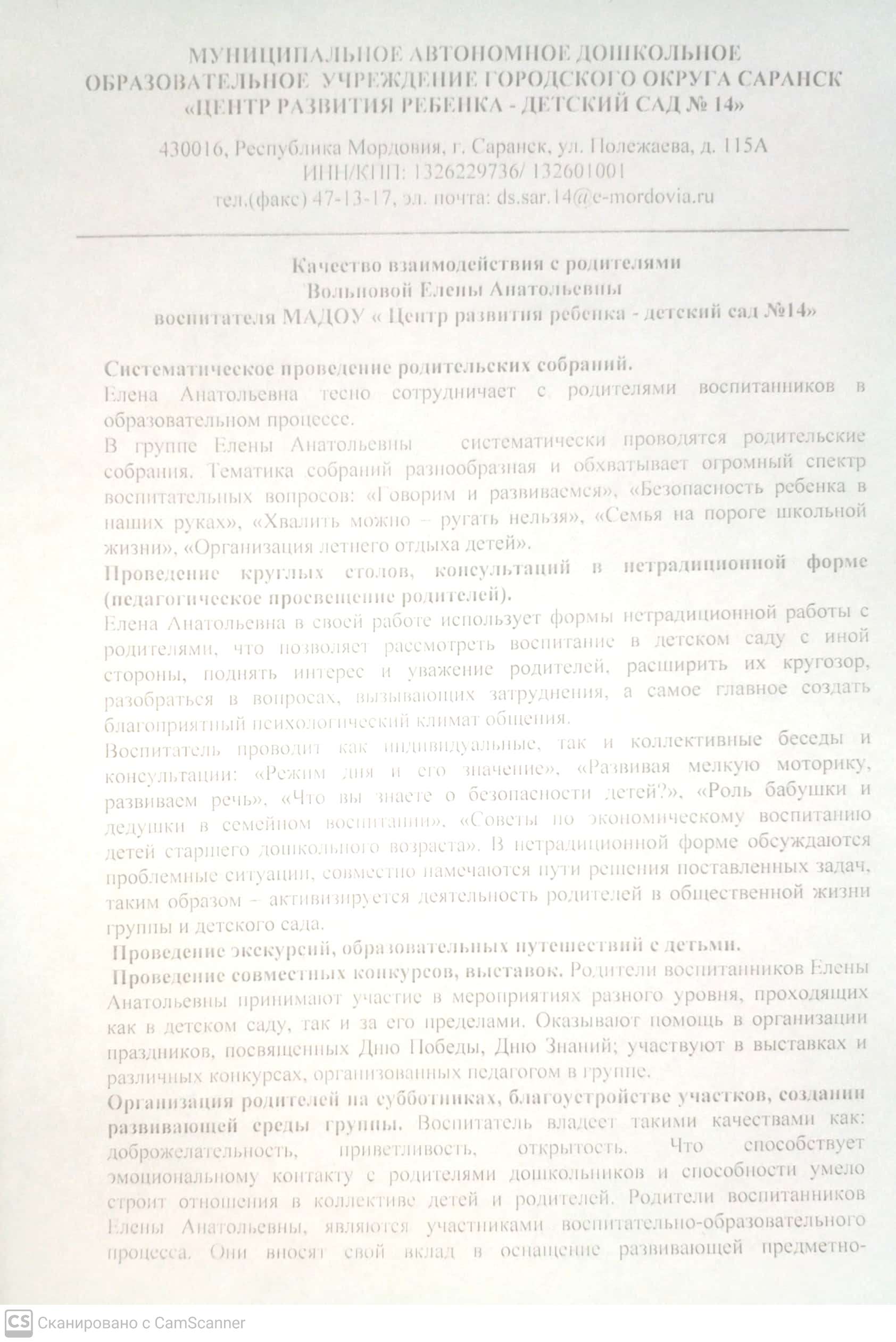 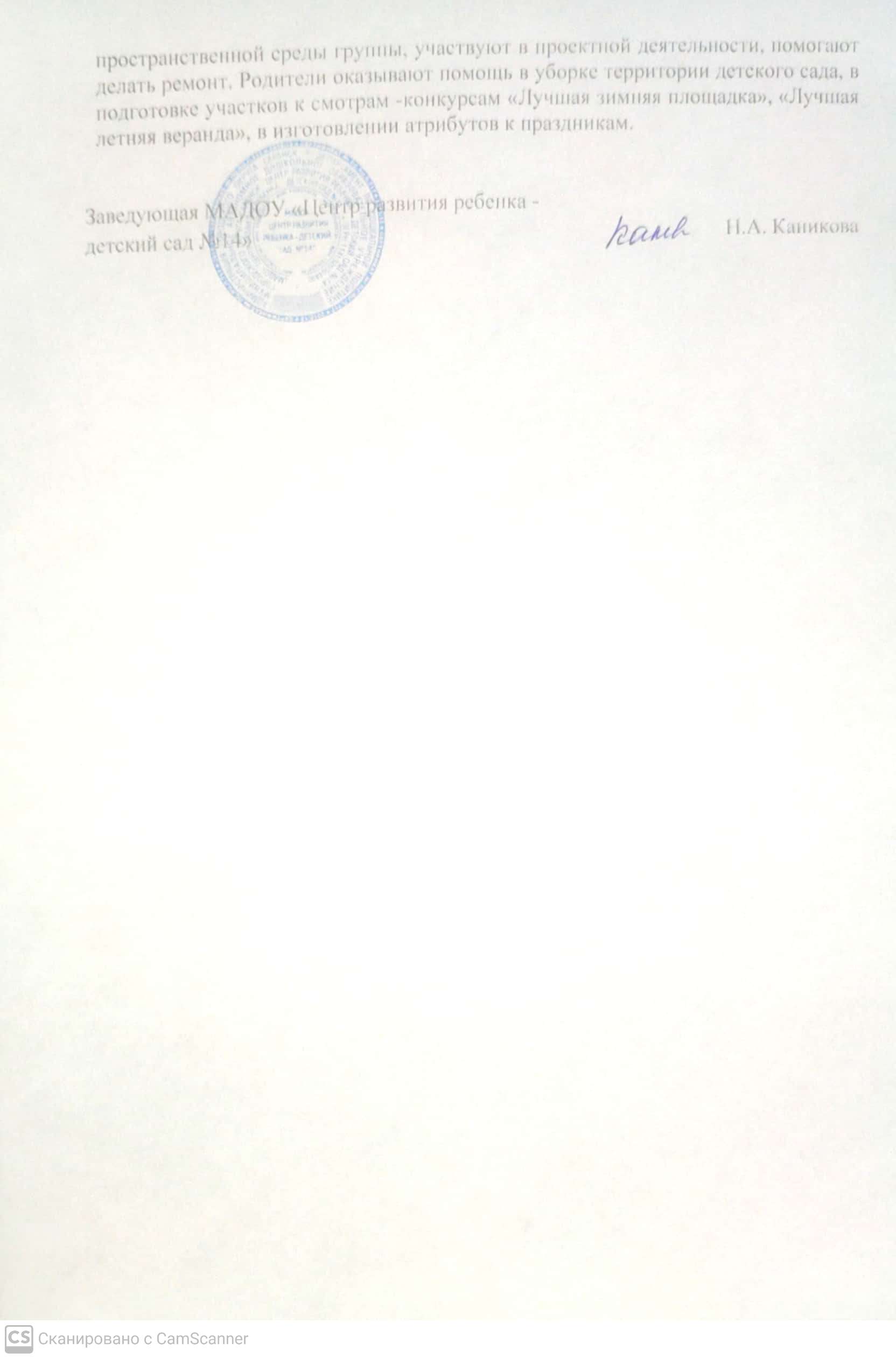 Качество взаимодействия с родителями
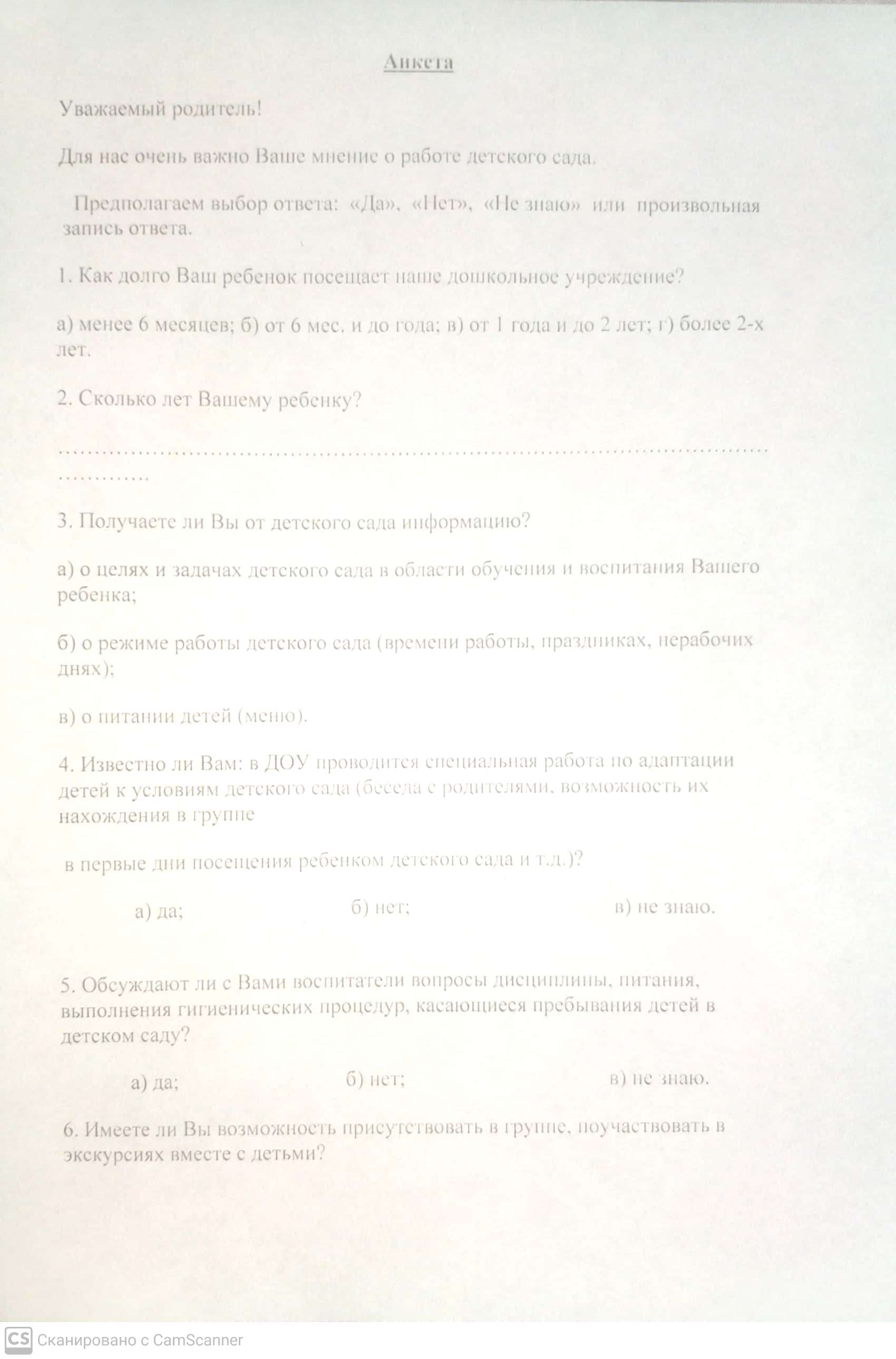 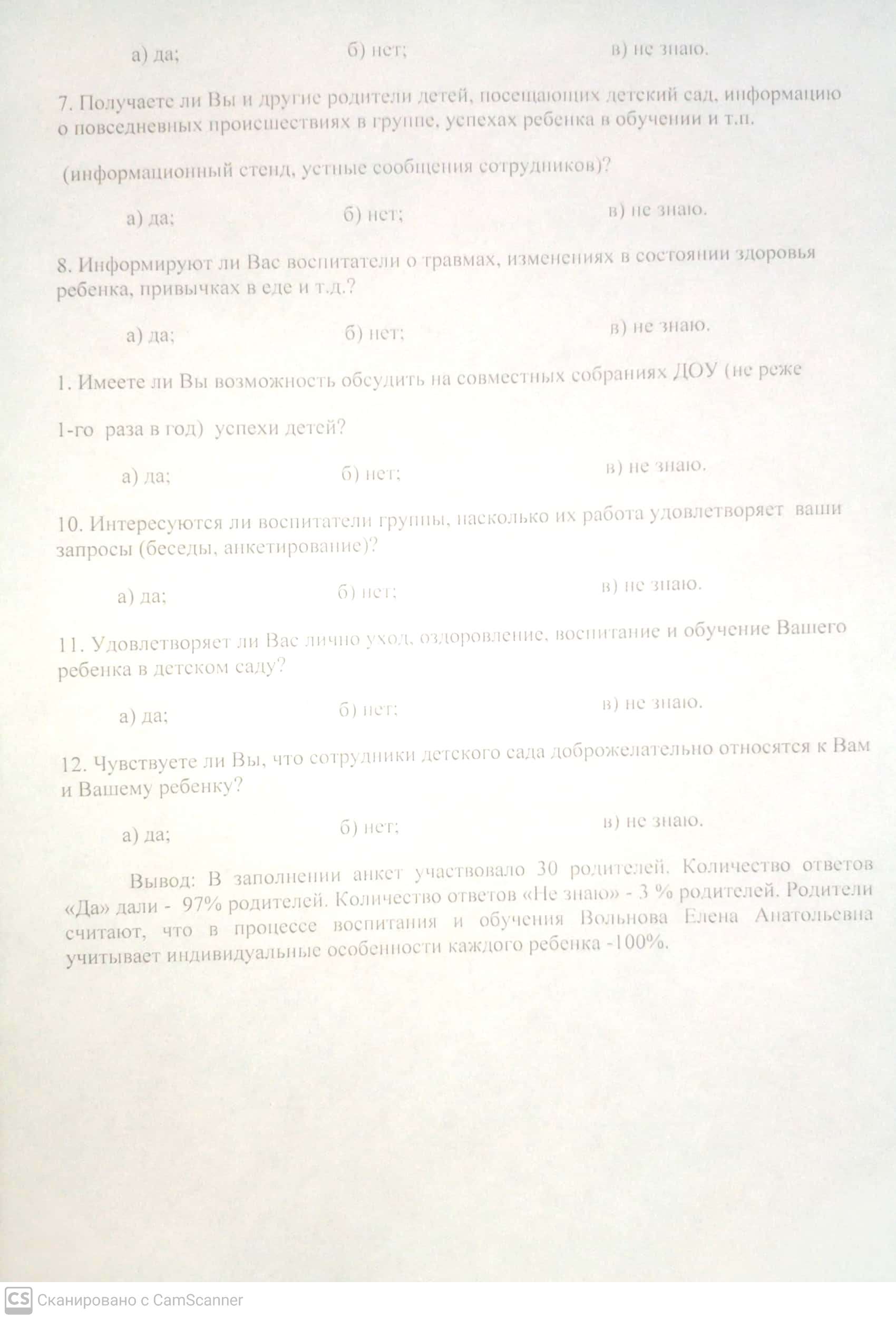 Качество взаимодействия с родителями
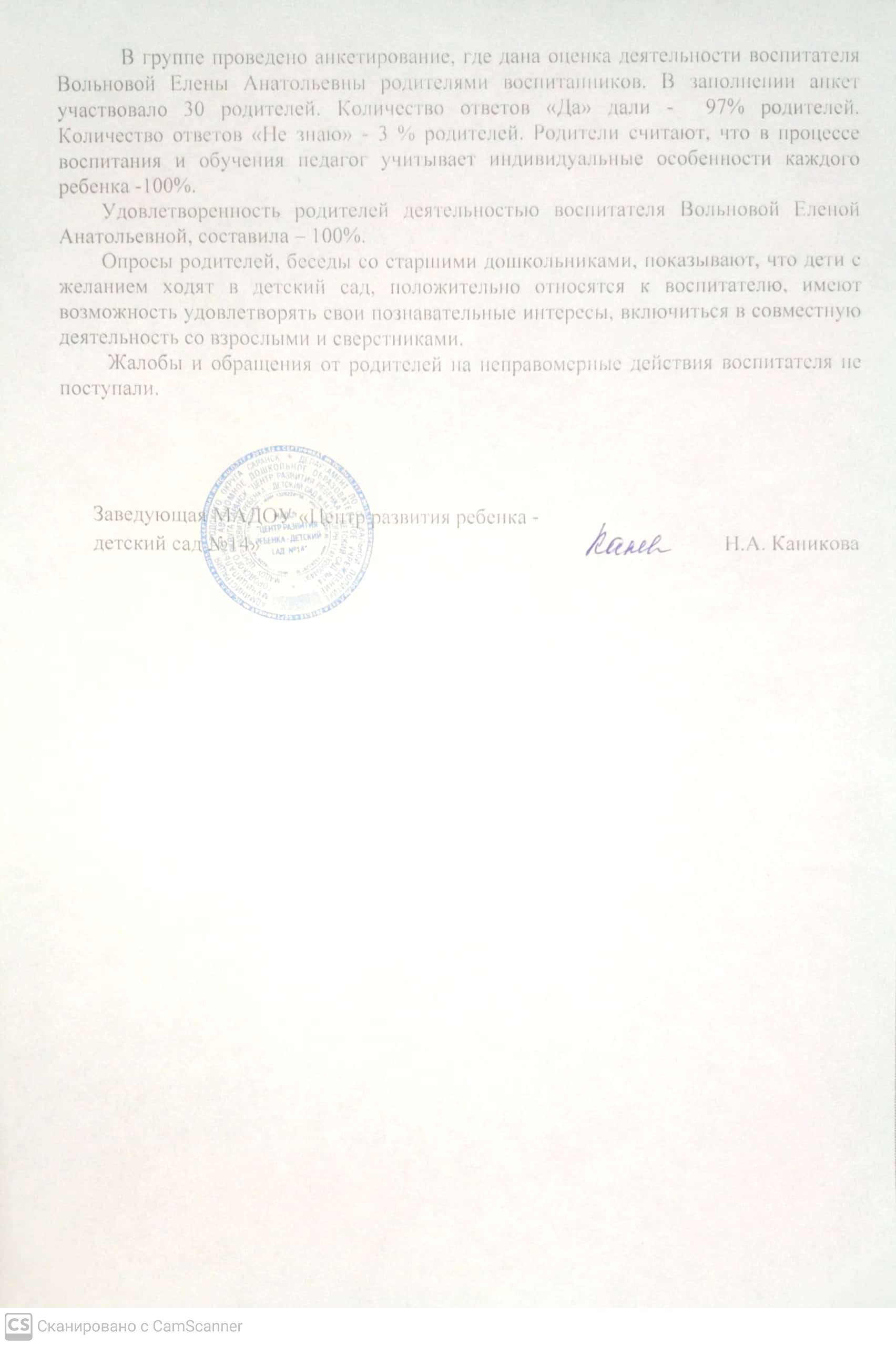 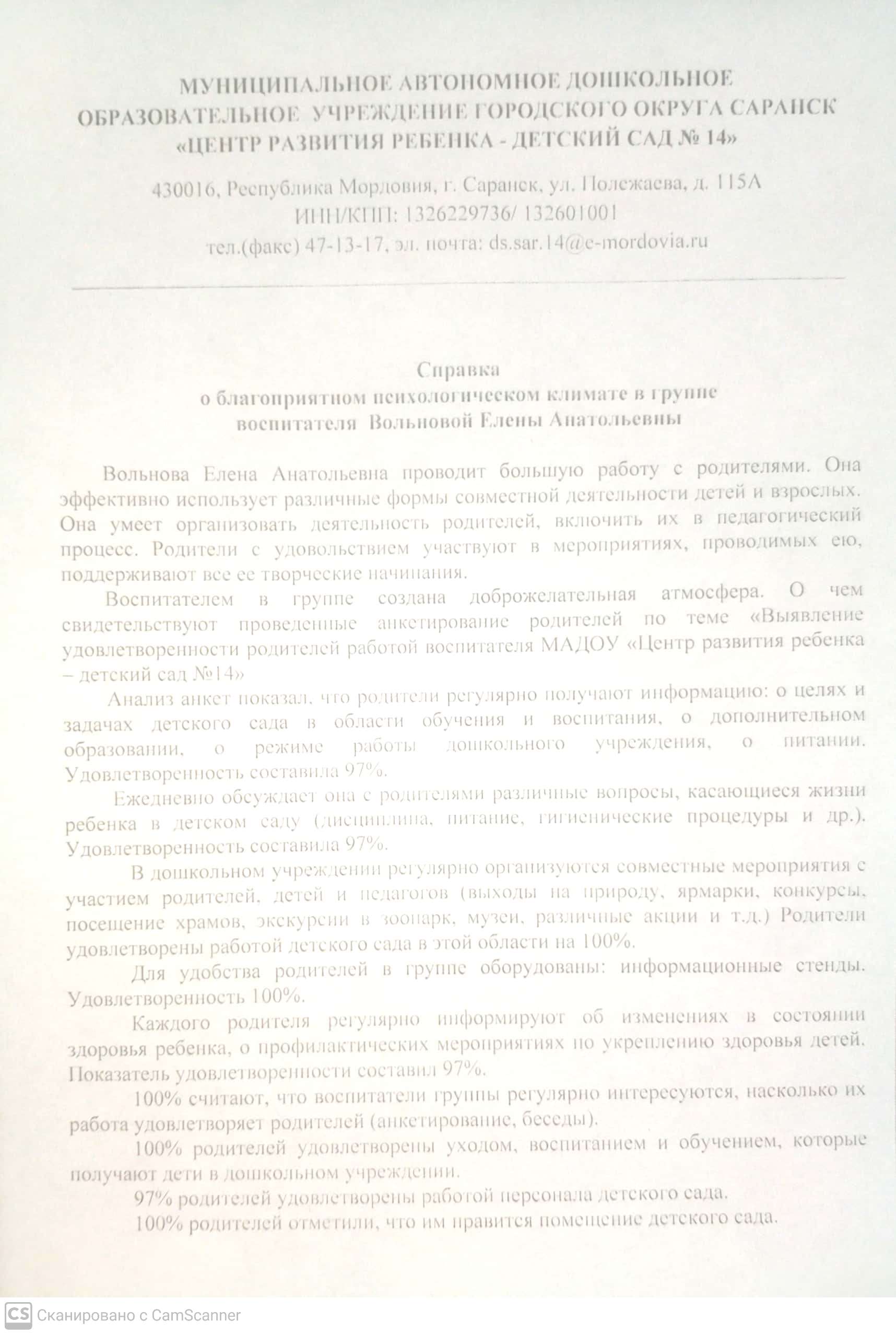 12. Работа с детьми из социально-неблагополучных семей
Работа с детьми из социально-неблагополучных семей
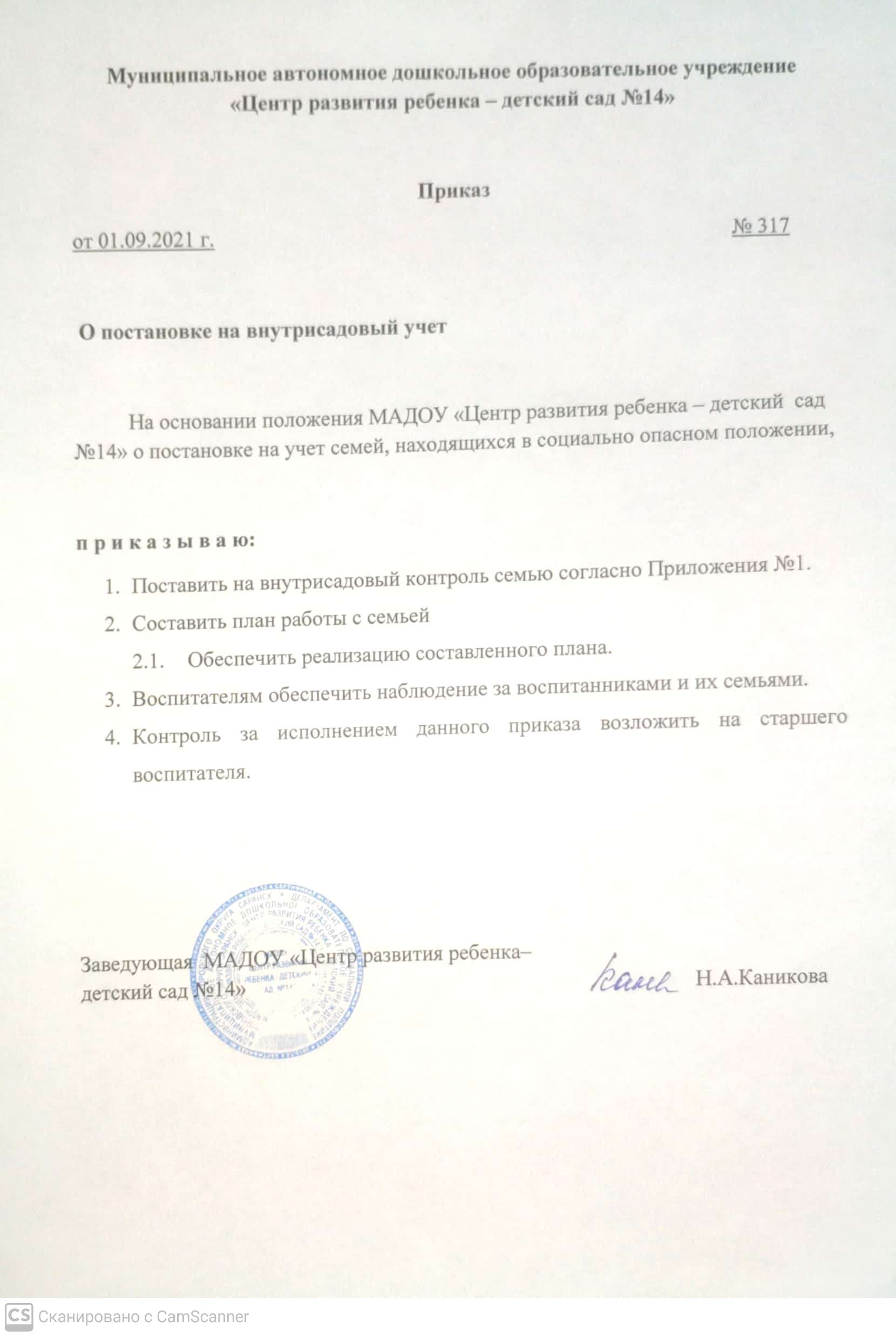 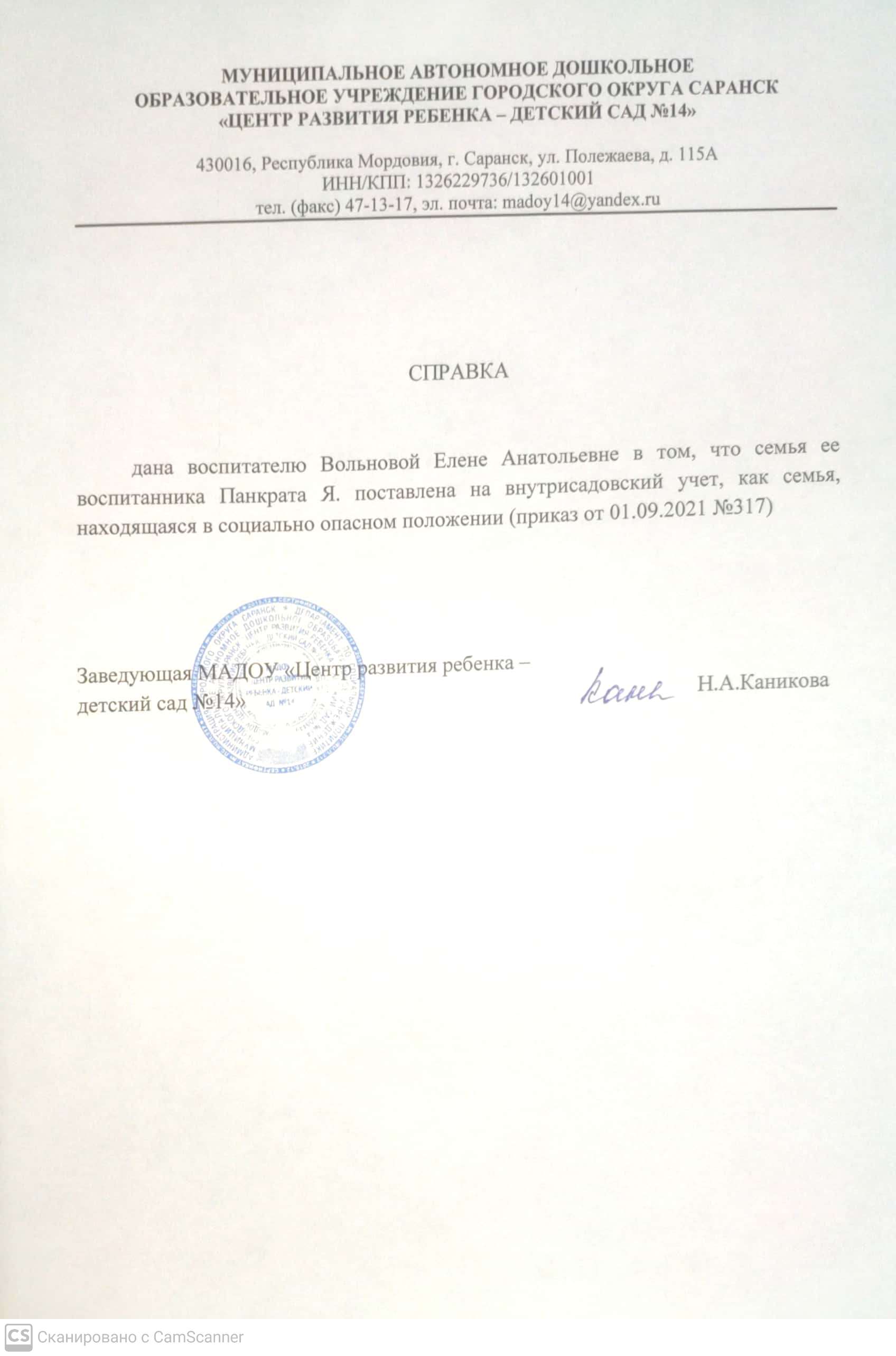 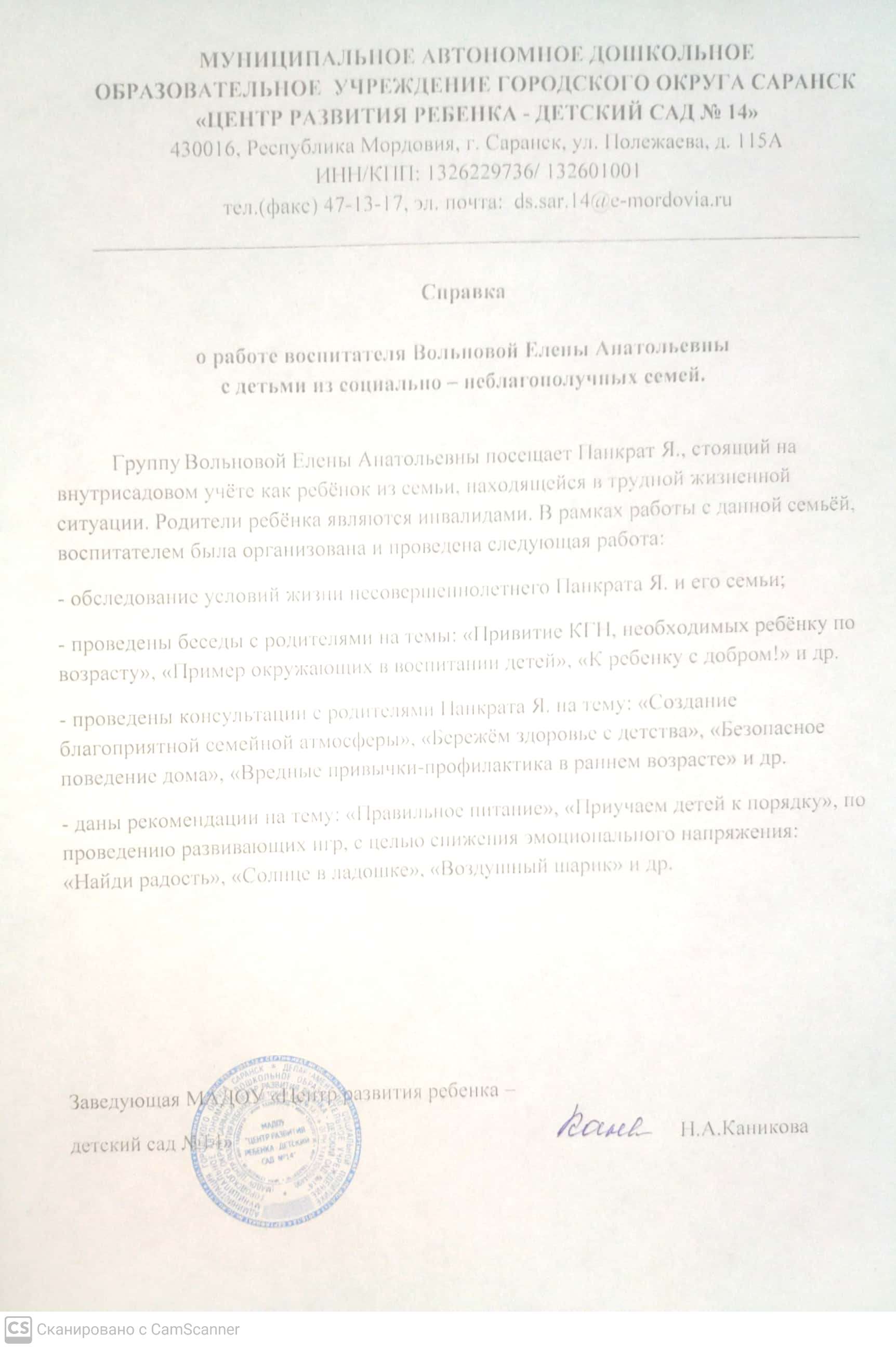 13. Участие педагога в профессиональных конкурсах
Порталы сети Интернет-2
Муниципальный уровень-3
Участие педагога в профессиональных конкурсах
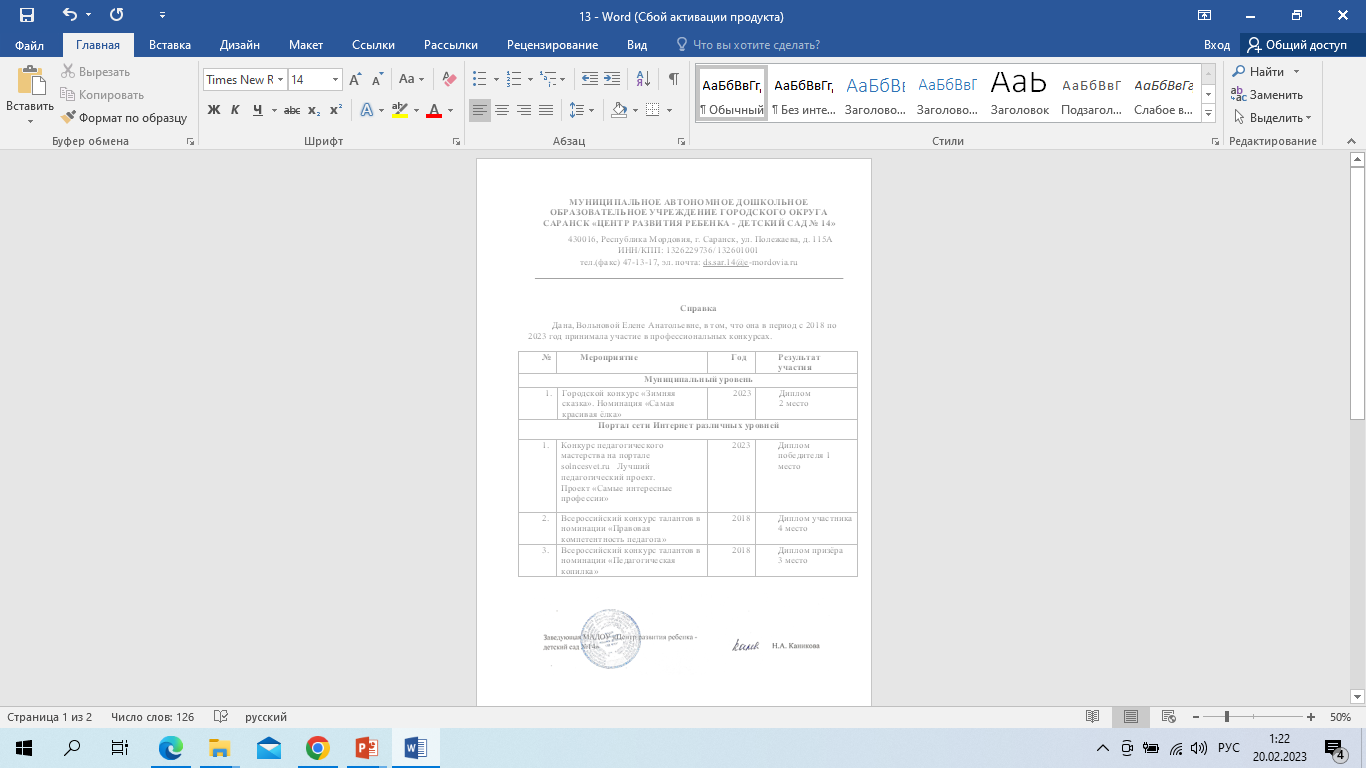 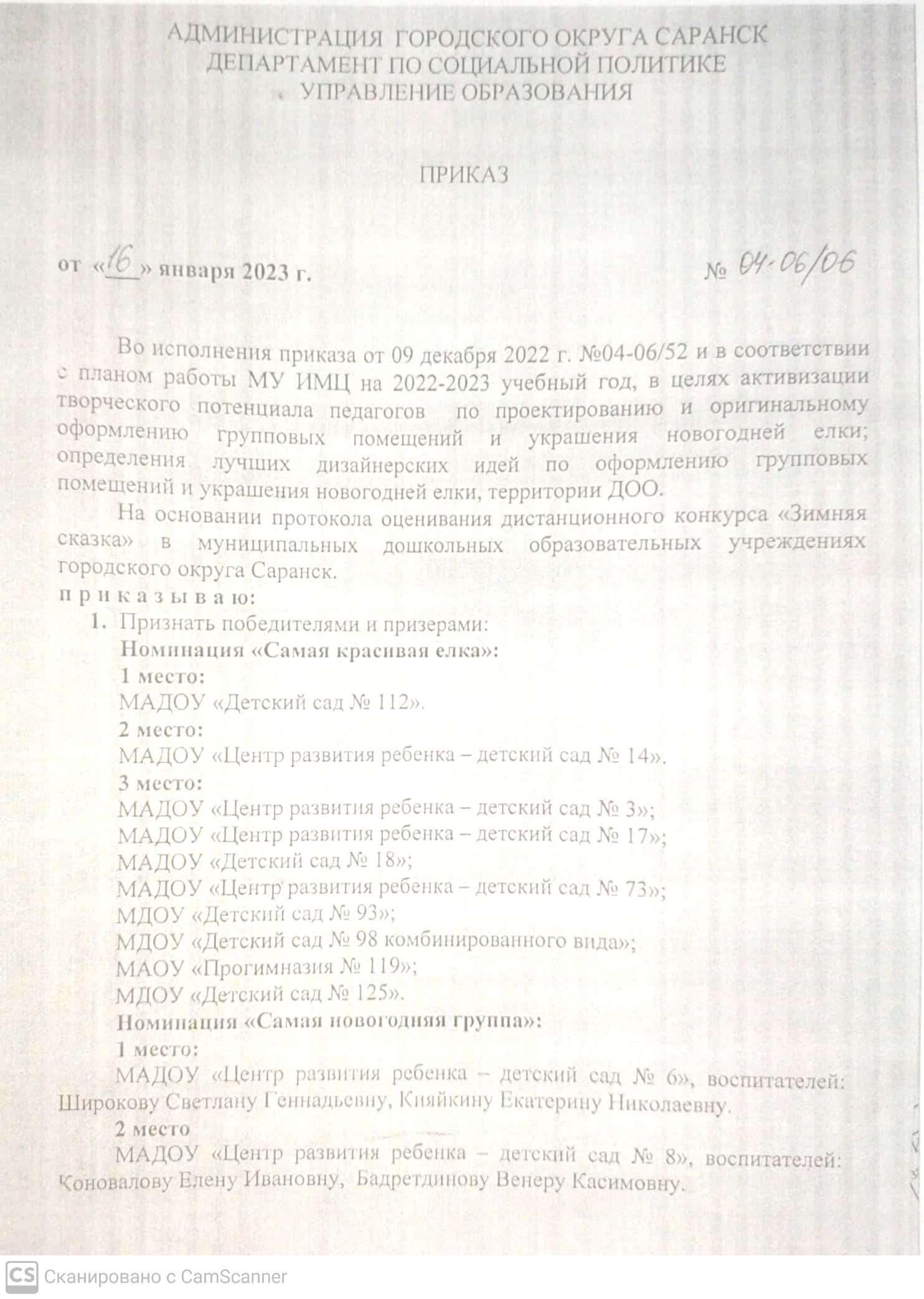 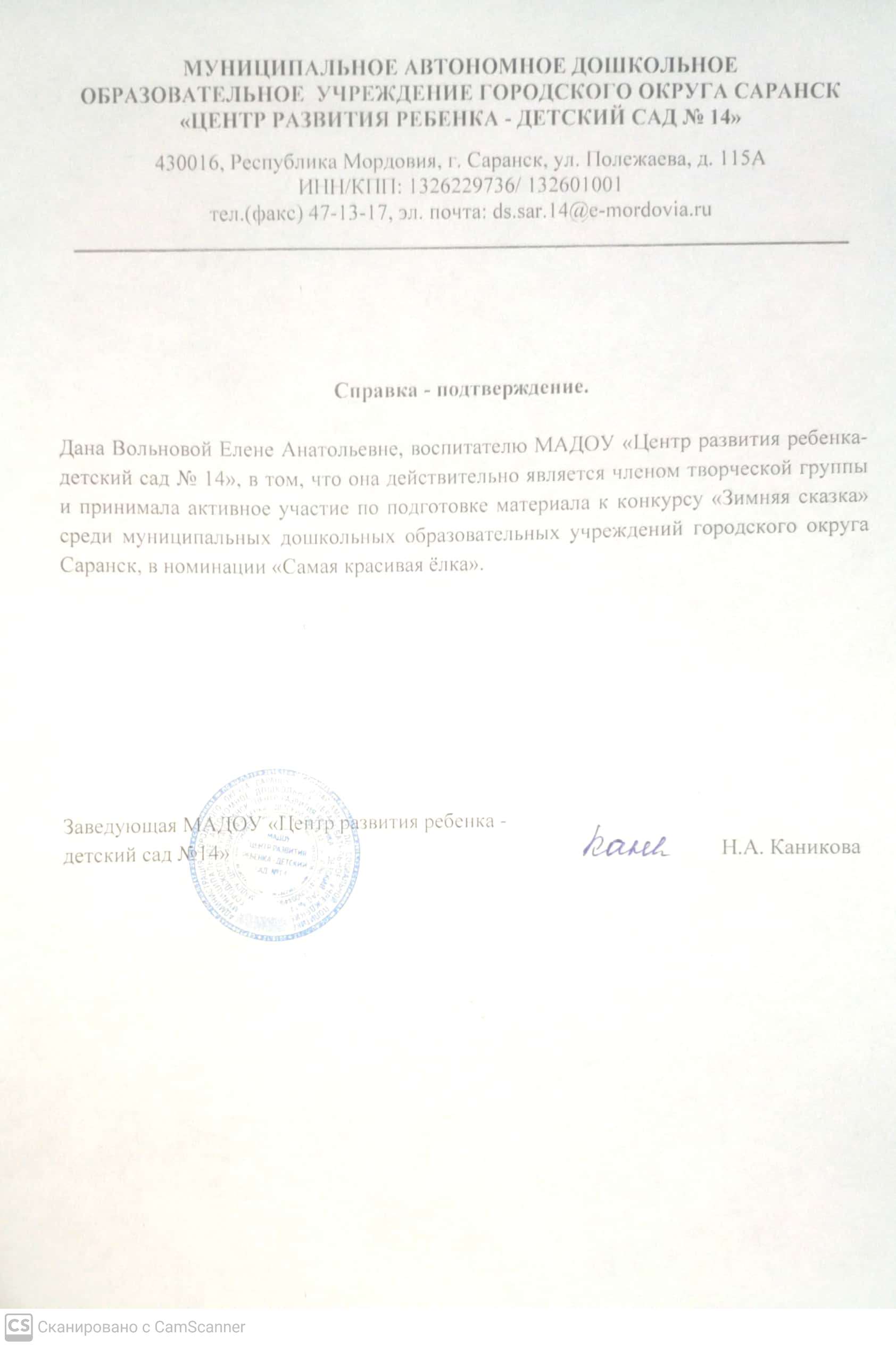 Участие педагога в профессиональных конкурсах
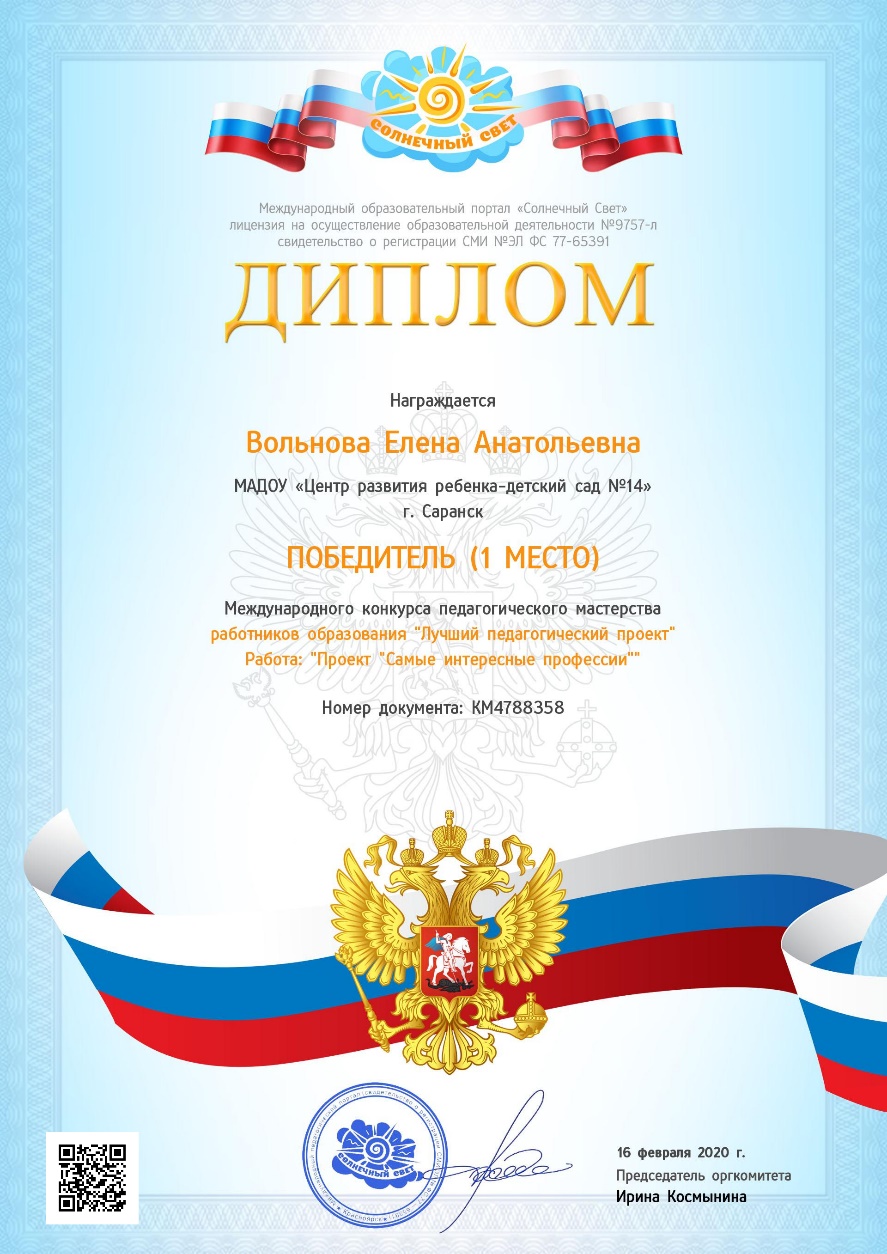 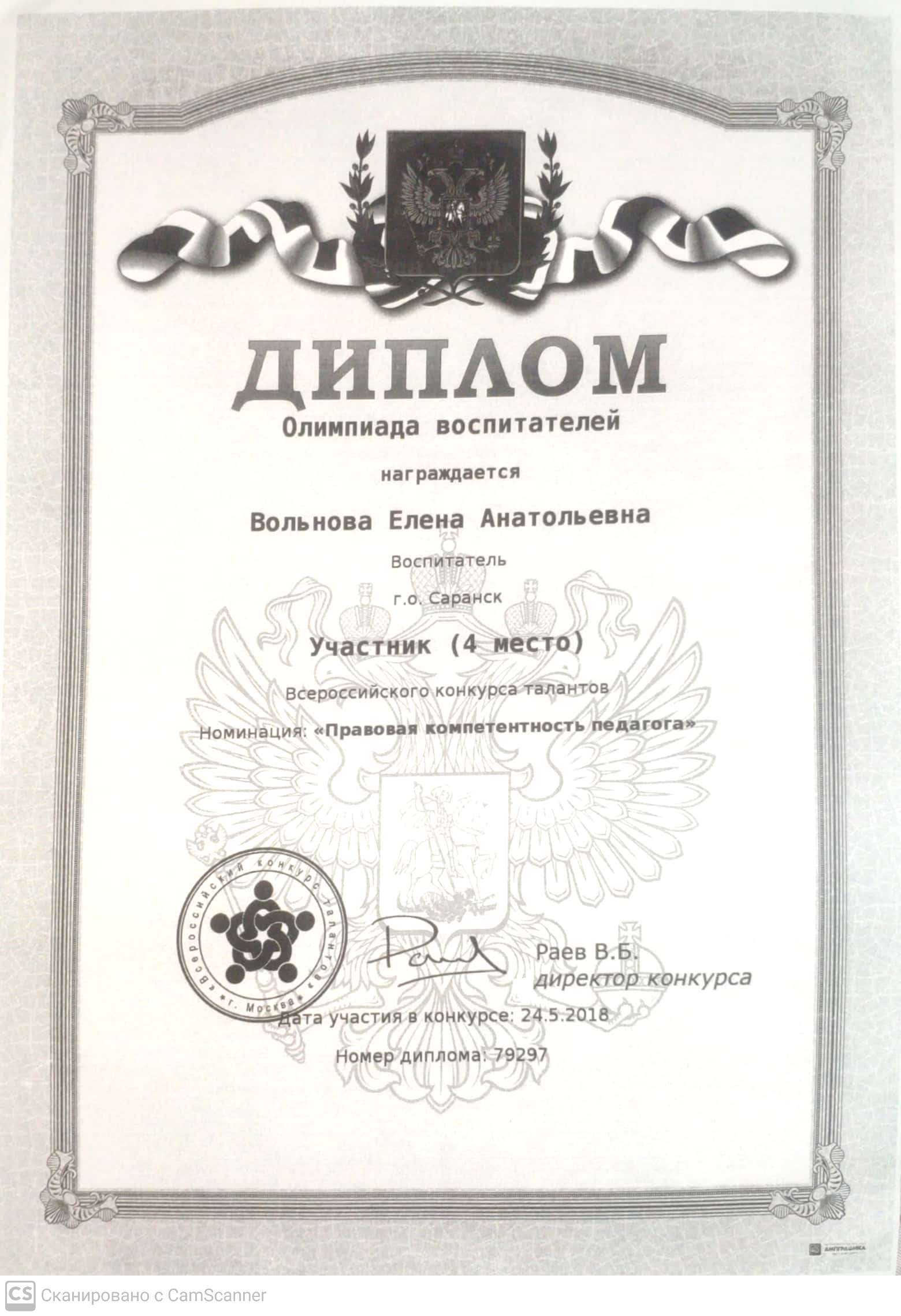 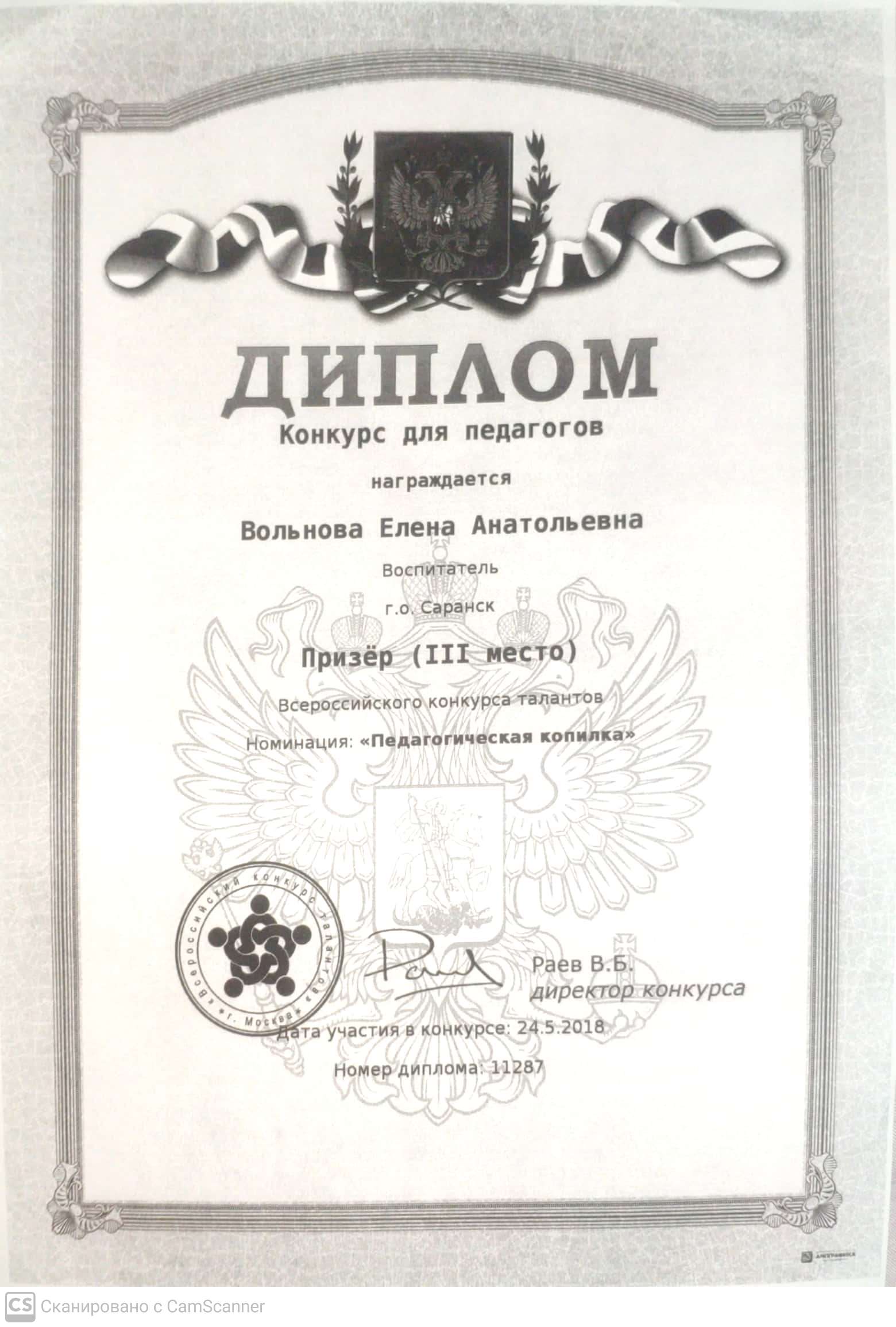 14. НАГРАДЫ И ПООЩРЕНИЯ
Сайты и порталы сети Интернет-2
Муниципальный уровень-3
Республиканский уровень-4
Международный уровень-6
Награды и поощрения
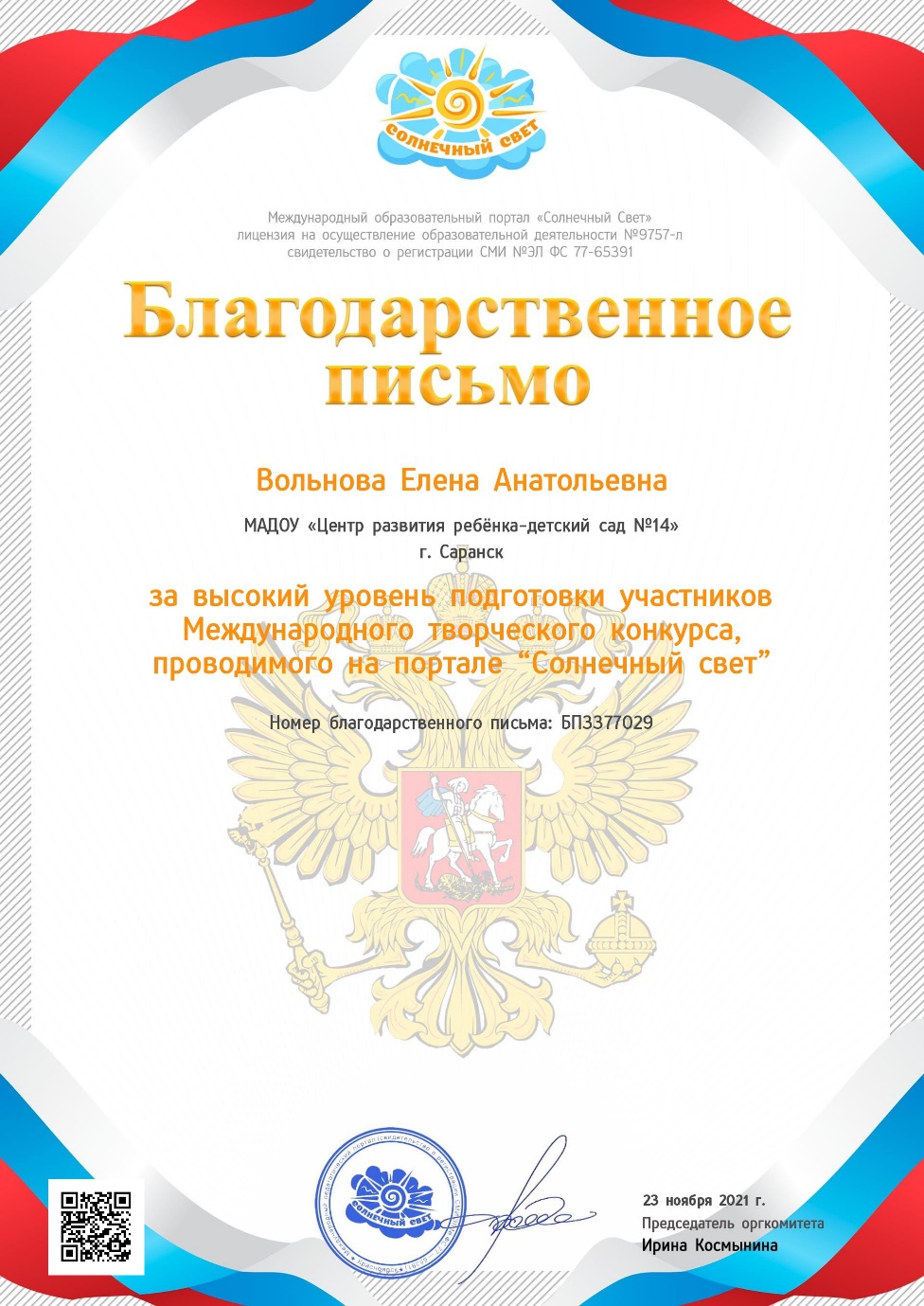 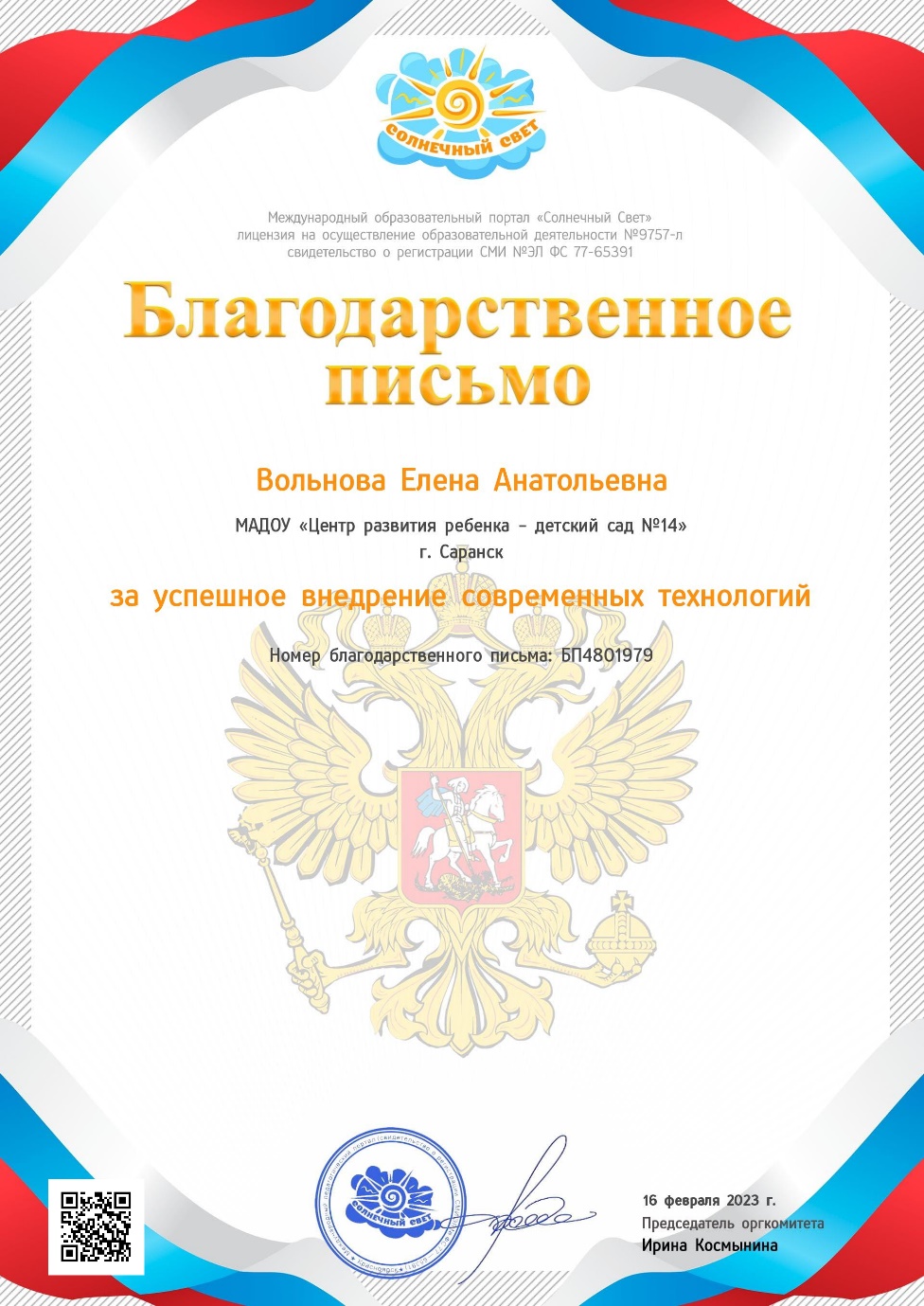 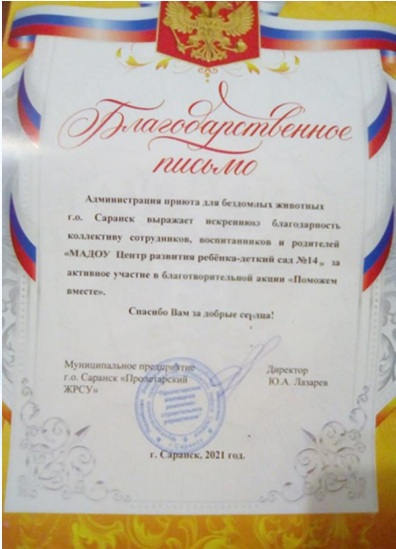 Награды и поощрения
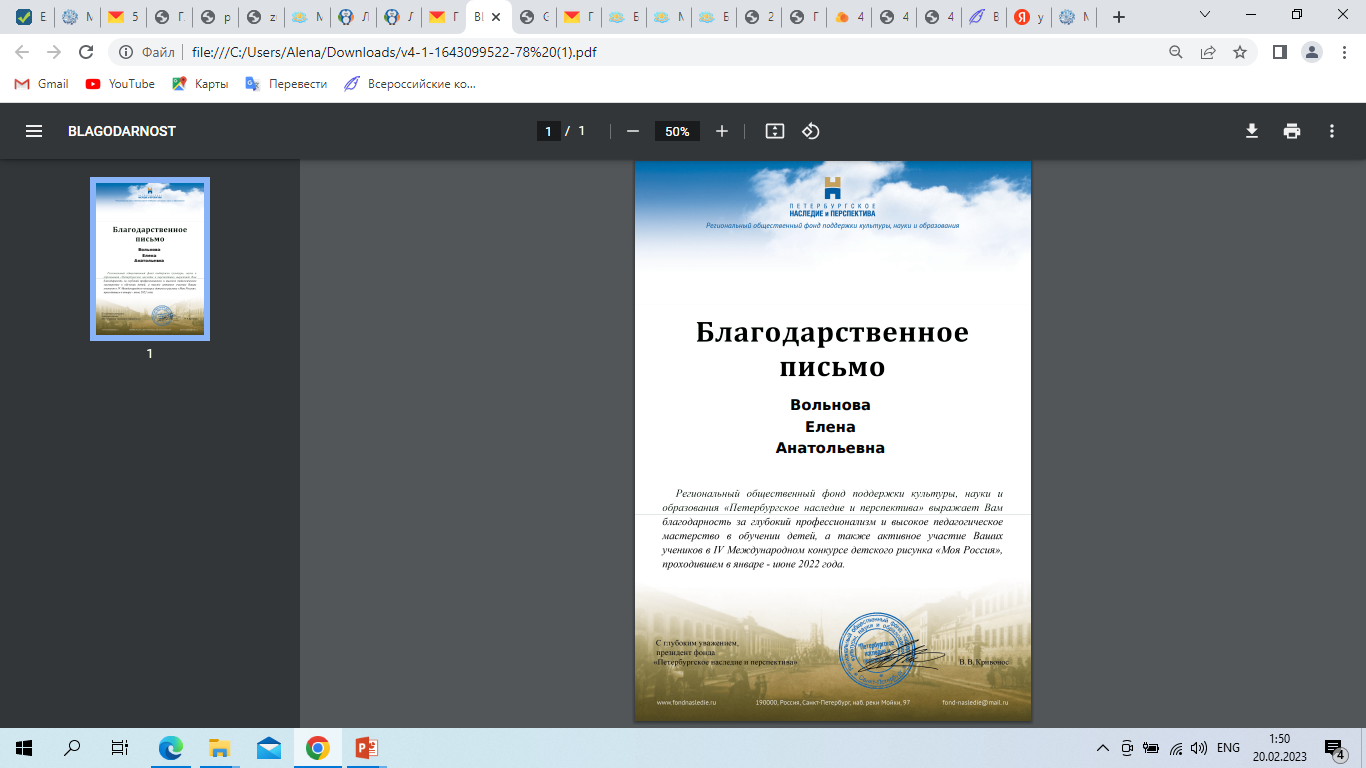 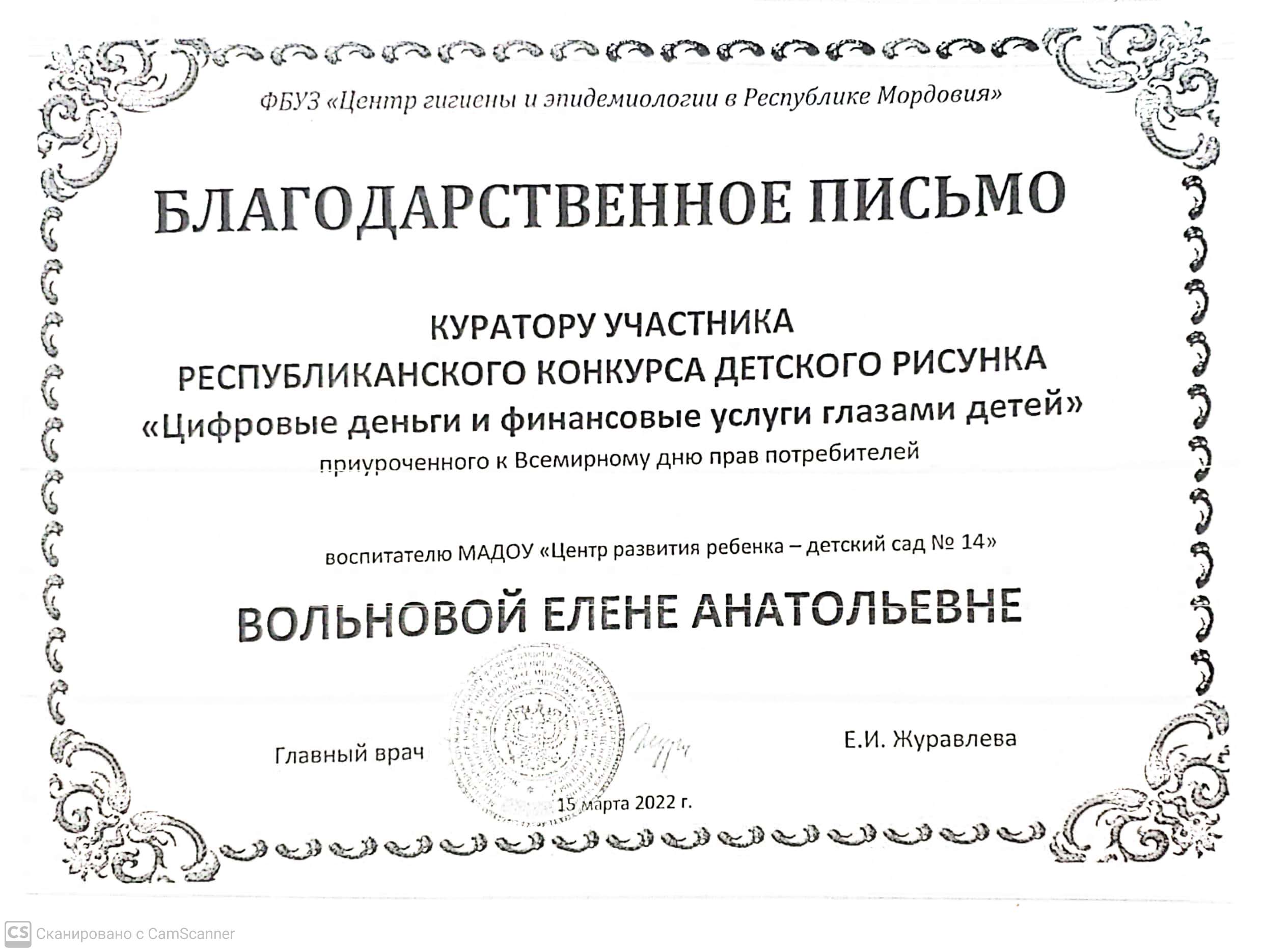 Спасибо за внимание!